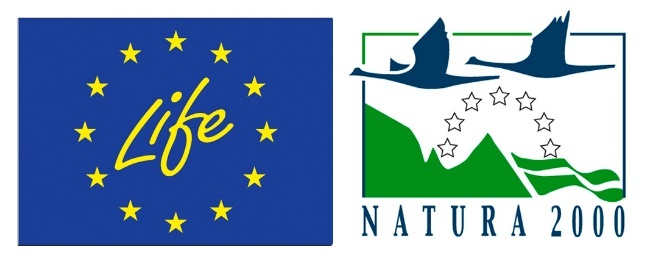 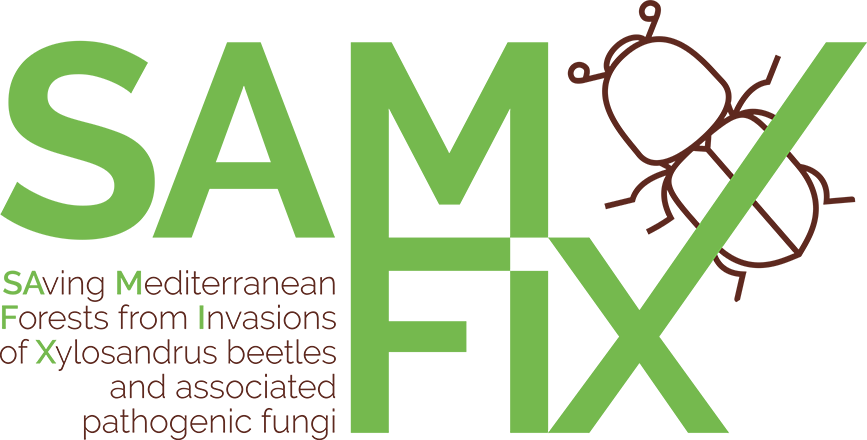 Training package for the prevention of Xylosandrus invasions and the application of early warning, monitoring and rapid response protocols

Module 1. The biology of Xylosandrus crassiusculus and Xylosandrus compactus
Module 2. Xylosandrus and associated fungi
Module 3. Invasion history and pathways
Module 4. Prevention: reducing vulnerability through forest interventions
Module 5. Early warning and monitoring
Module 6. Containment
Module 7. Supporting technologies: smart traps and app
June 2022
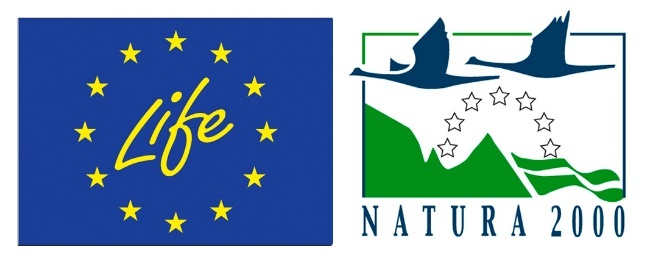 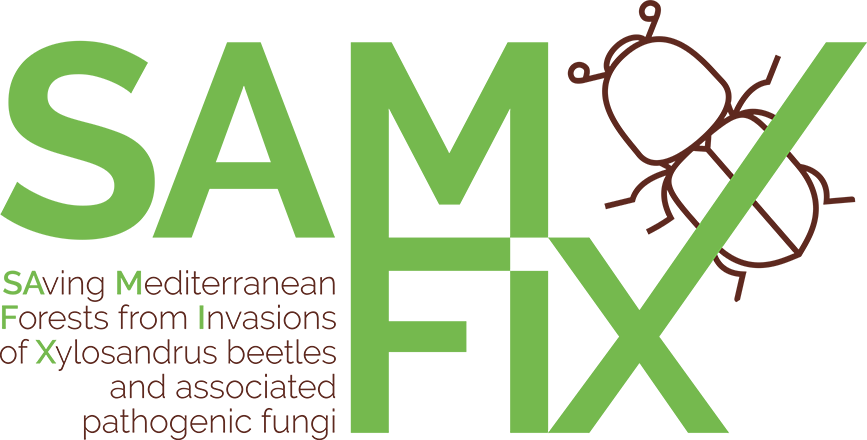 Authors:

Module 1: 	Massimo Faccoli, University of Padua
Module 2:	Carmen Morales Rodriguez, University of Tuscia
Module 3:	Teddy Urvois, INRAe
Module 4:	Paolo De Angelis, University of Tuscia
Module 5:	Stefano Speranza, University of Tuscia
Module 6:	Alain Roques, INRAe
Module 7:	Claudio Belli, Terrasystem Srl
Editing: 	Gertruud van Leijen, on behalf of Circeo National Park
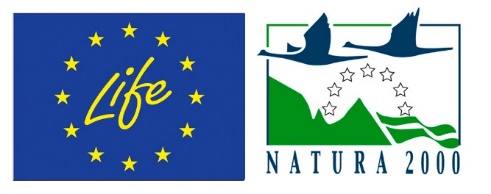 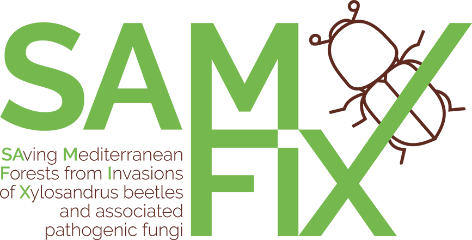 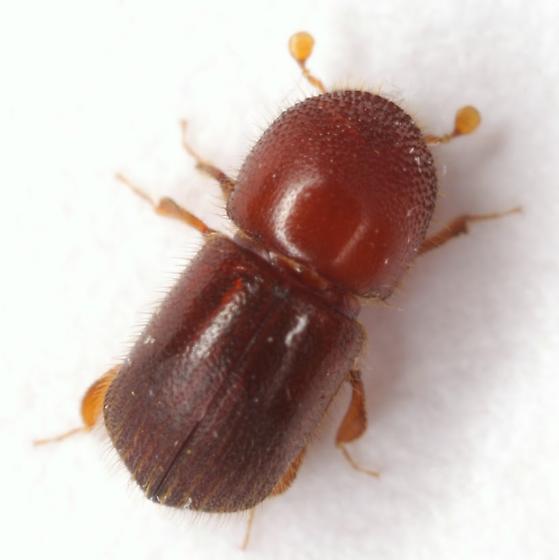 How did they get there ?Xylosandrus compactus and X. crassiusculus’ invasion history
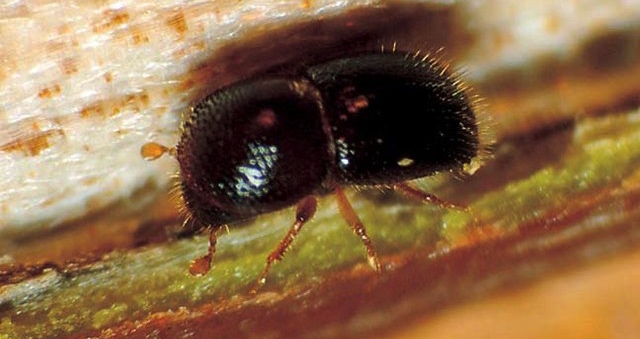 Urvois Teddy, Alain Roques, Marie-Anne Auger-Rozenberg, Carole Kerdelhué, Charles Perrier, Jean-Pierre Rossi
Xylosandrus crassiusculus
Xylosandrus compactus
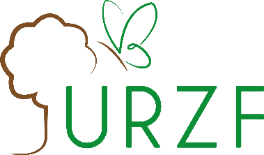 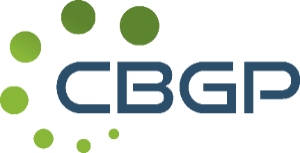 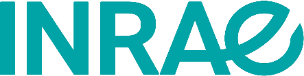 Biological invasions
Invasive species
Populations present outside their native range due to human intervention (volontarily or not)
Able to establish new viable populations and disperse

Facilitated by globalization
	⇨ Favours dispersion and establishment
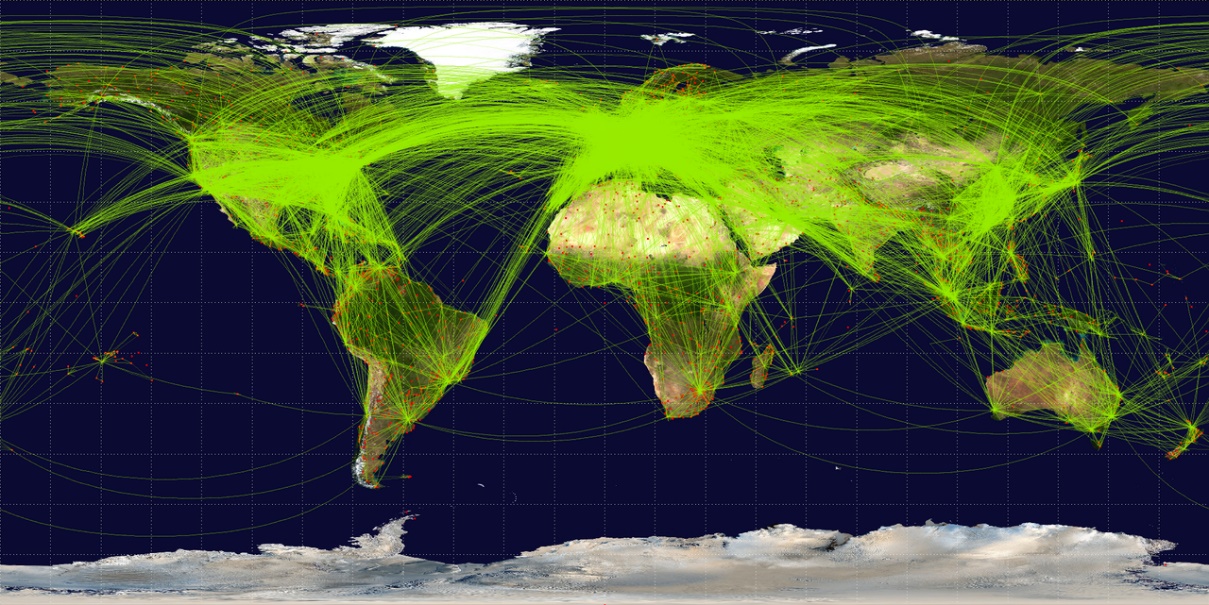 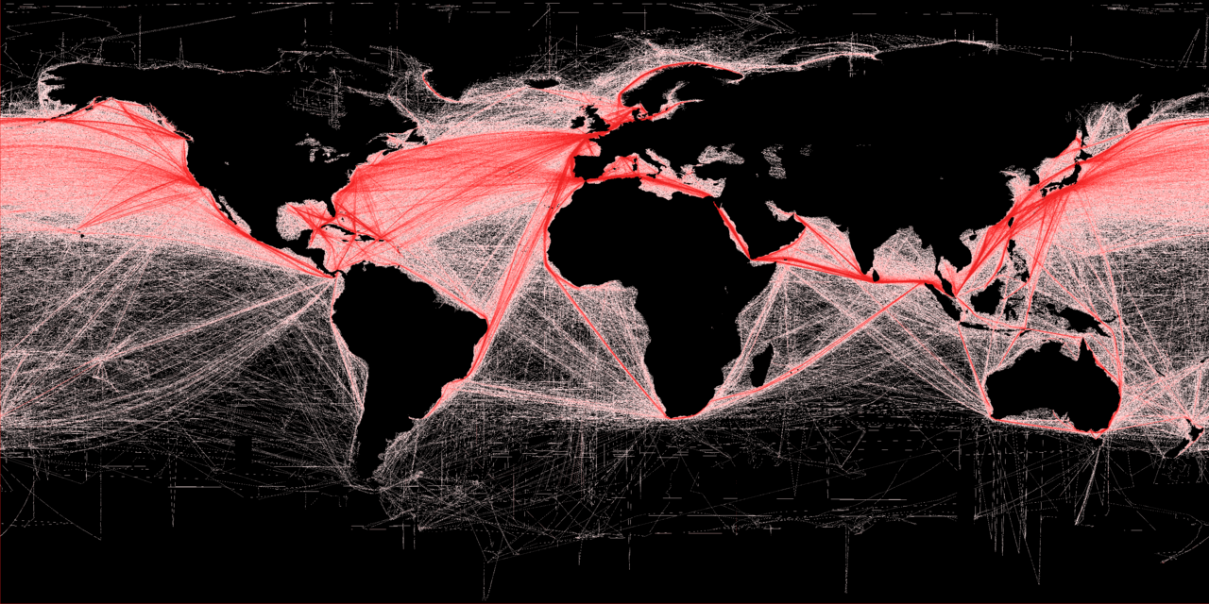 4
[Speaker Notes: Diagram showing the different invasion steps]
Biological invasions
Invasive species
Populations present outside their native range due to human intervention (volontarily or not)
Able to establish new viable populations and disperse

Facilitated by globalization
	⇨ Favours dispersion and establishment

Climate change can have an impact too
	⇨ Changes in climatic parameters can impacts species distribution
5
[Speaker Notes: Diagram showing the different invasion steps]
Invasion steps
Sampling, voluntary or not, random or not
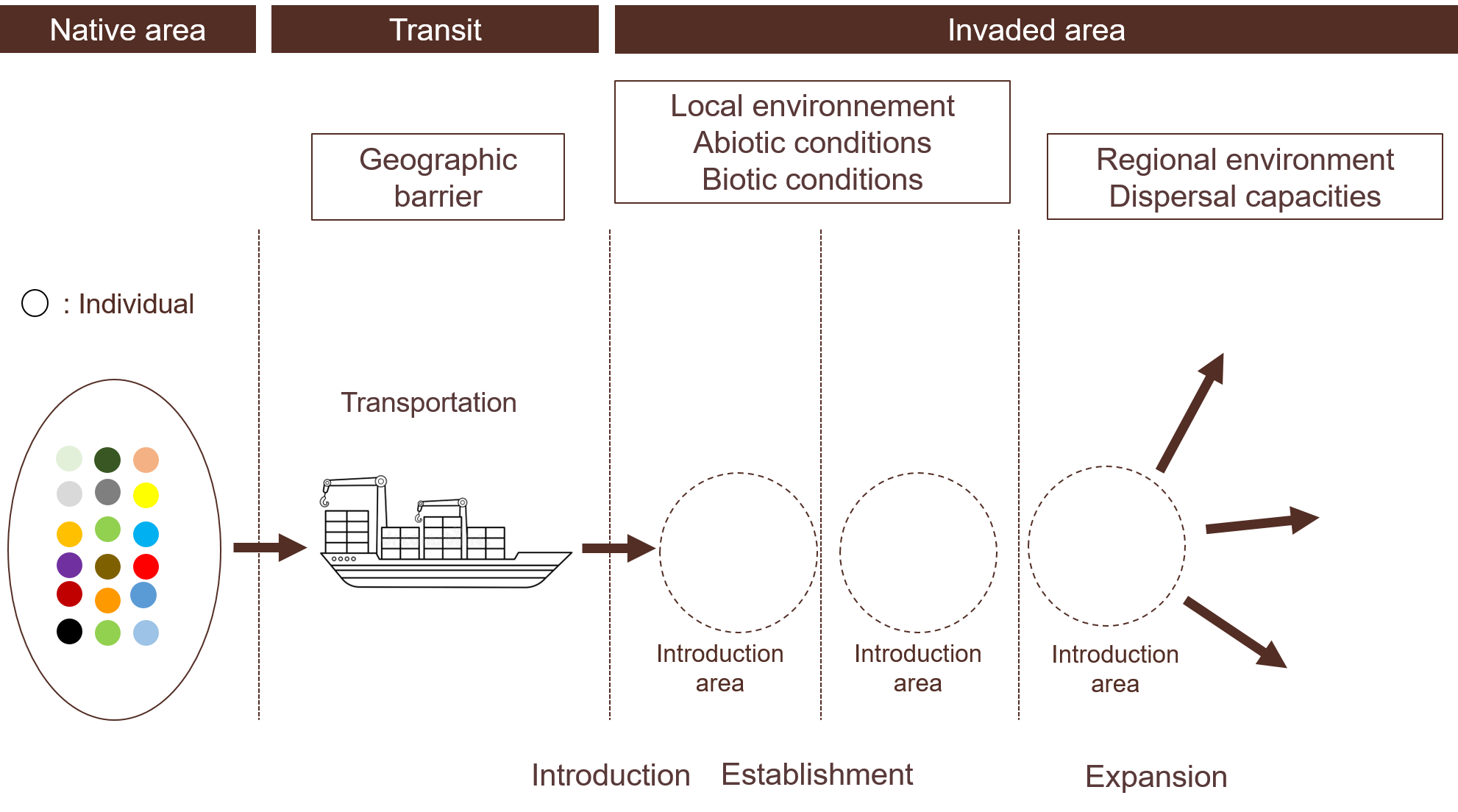 Geographical barrier
6
Invasion steps
Transportation: pass a geographical barrier
 	⇨ Mortality during transportation
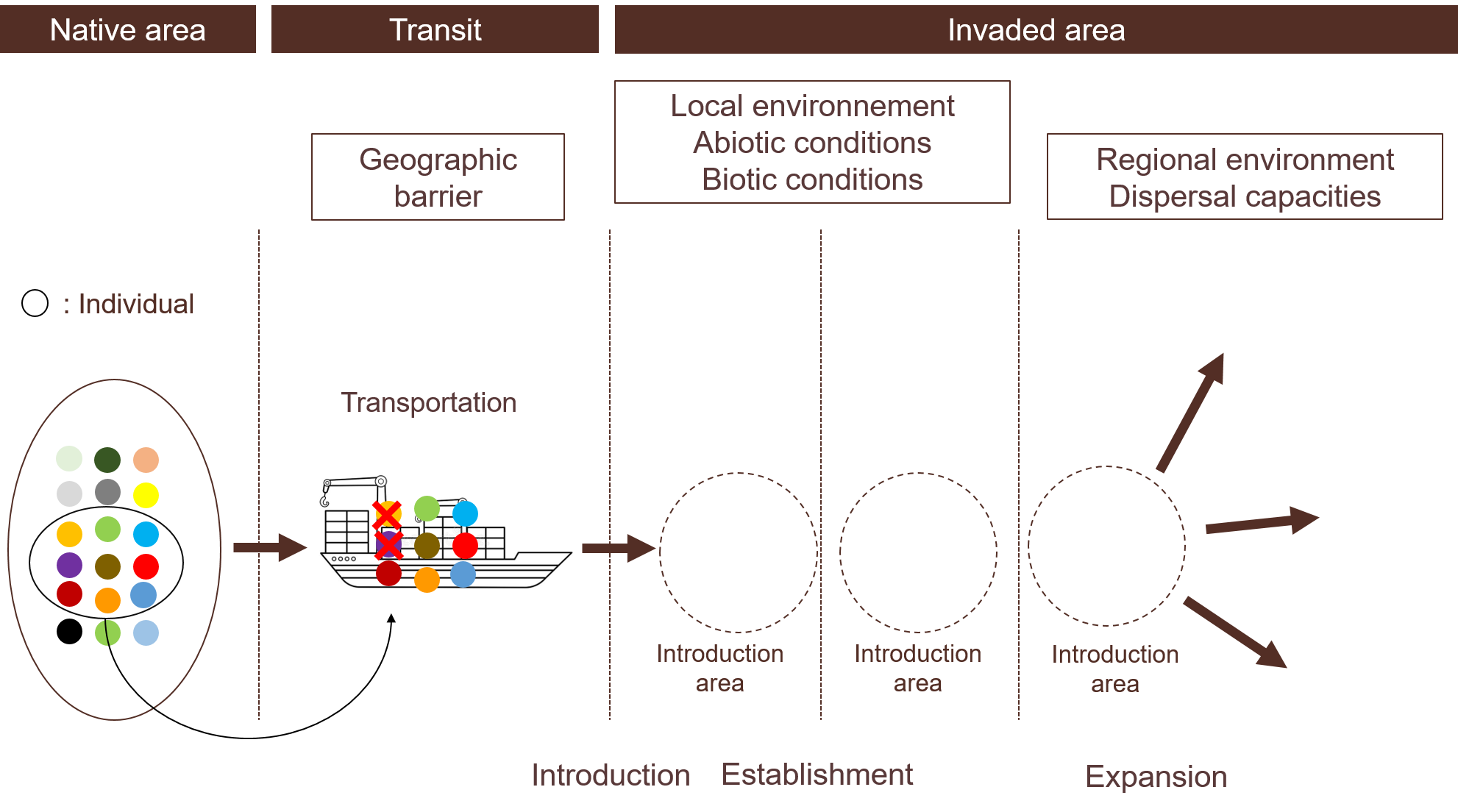 Geographical barrier
7
Invasion steps
Introduction
	⇨ Mainly accidental nowadays
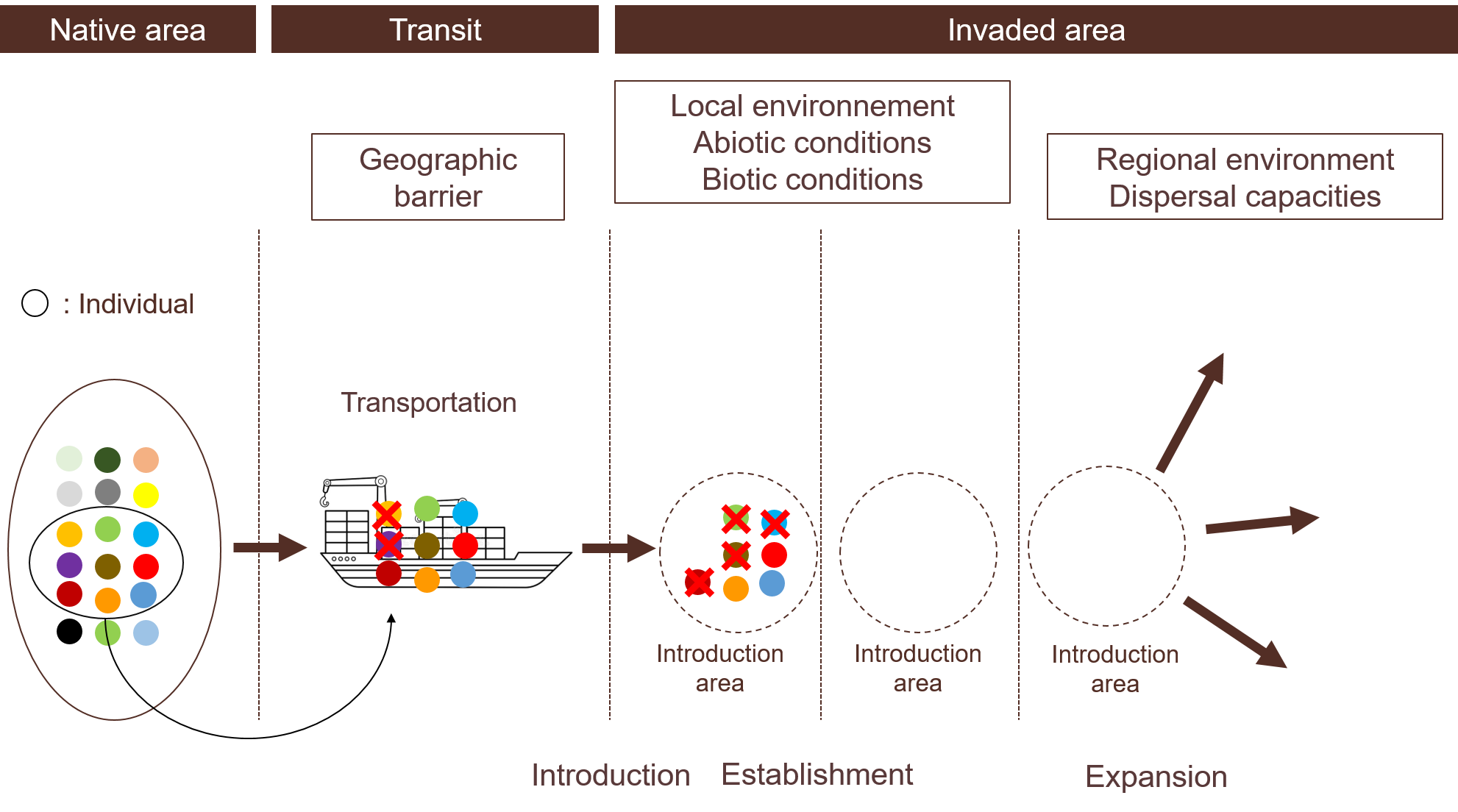 Geographical barrier
8
Invasion steps
Establishment: survival over several generations
	⇨ Survive in the local environment
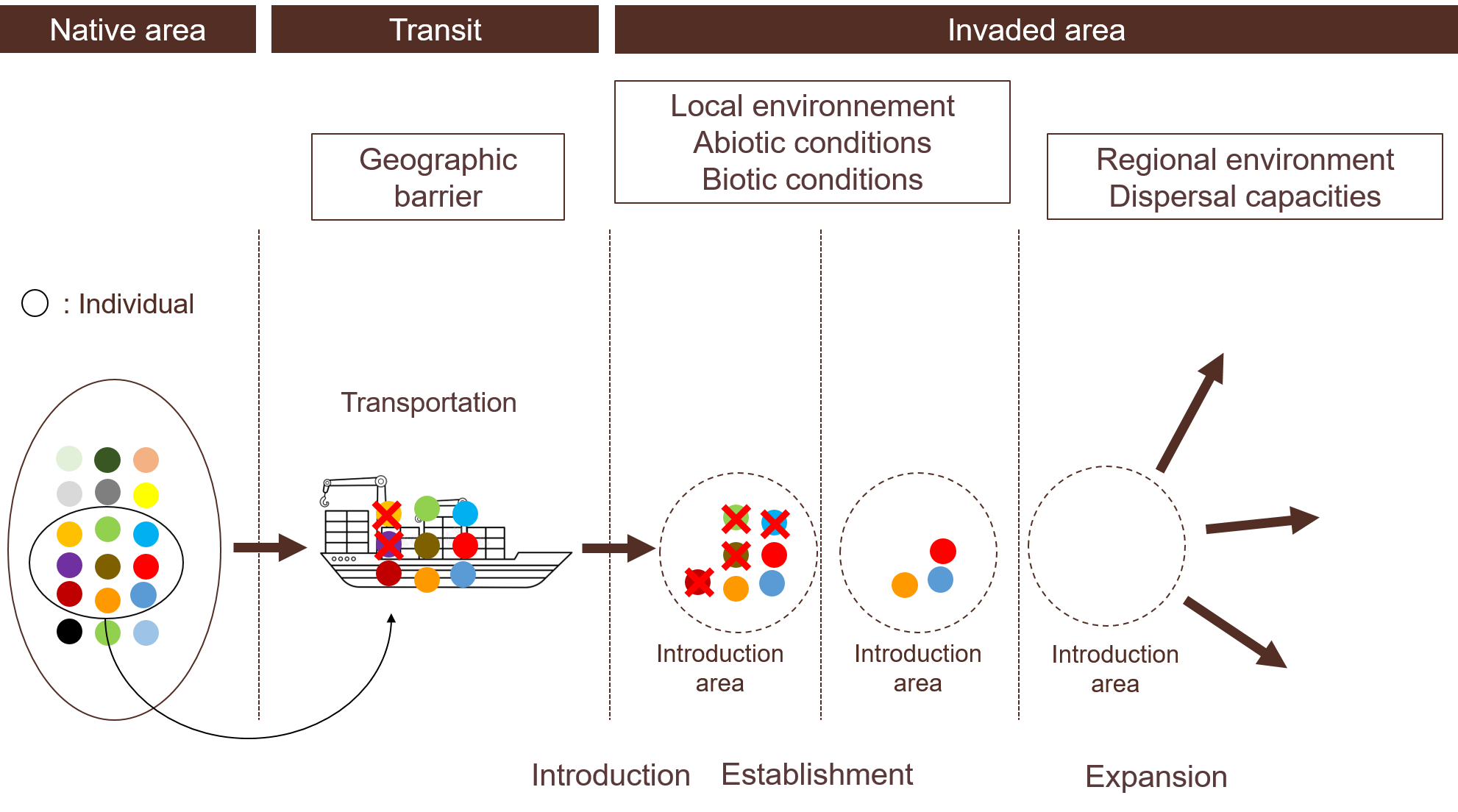 Geographical barrier
9
Invasion steps
Multiply and disperse
	⇨ Active or passive dispersal
	⇨ Survive in other environments
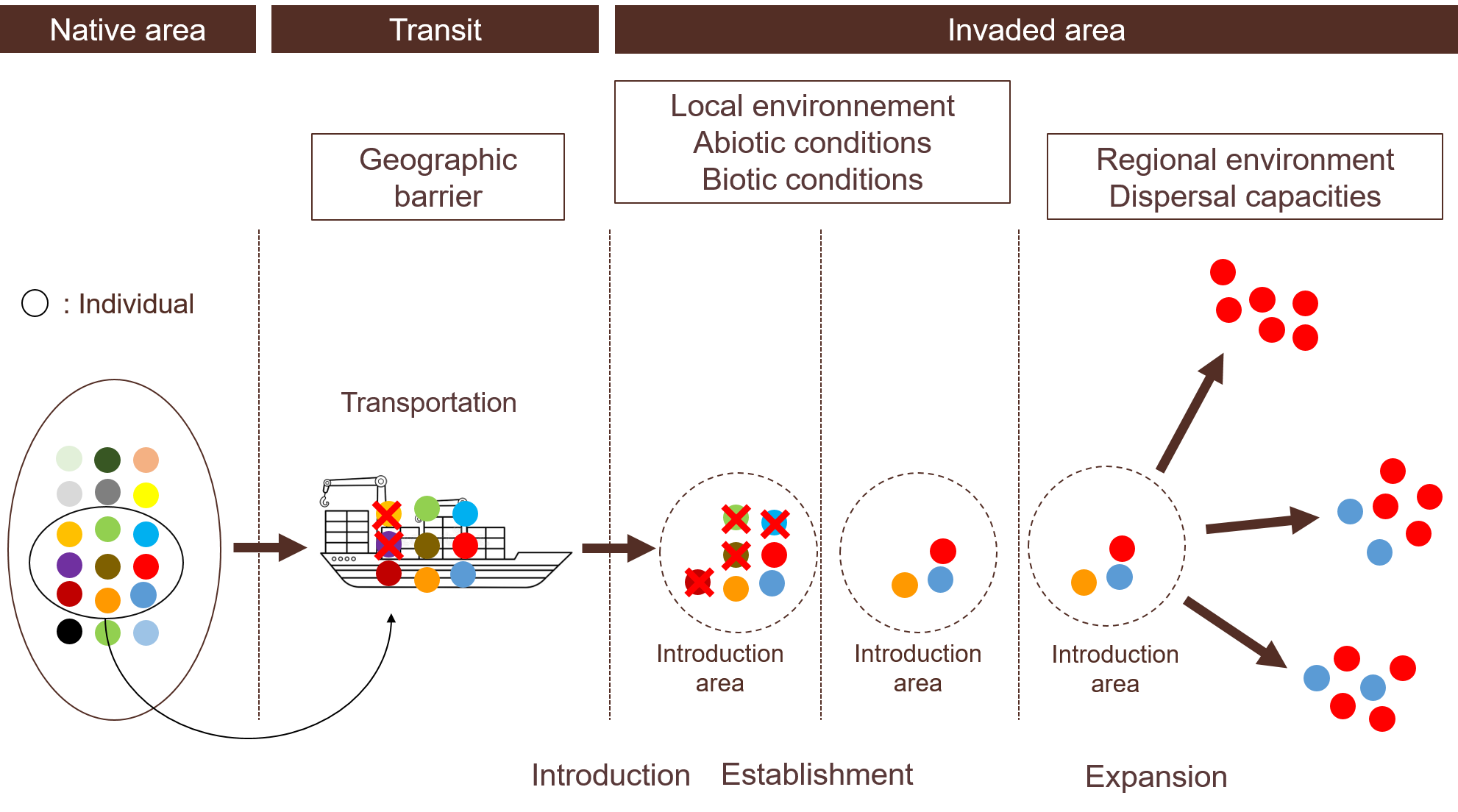 Geographical barrier
10
Understanding invasion history
Invasion from an invaded area
	⇨ Bridgehead (         )
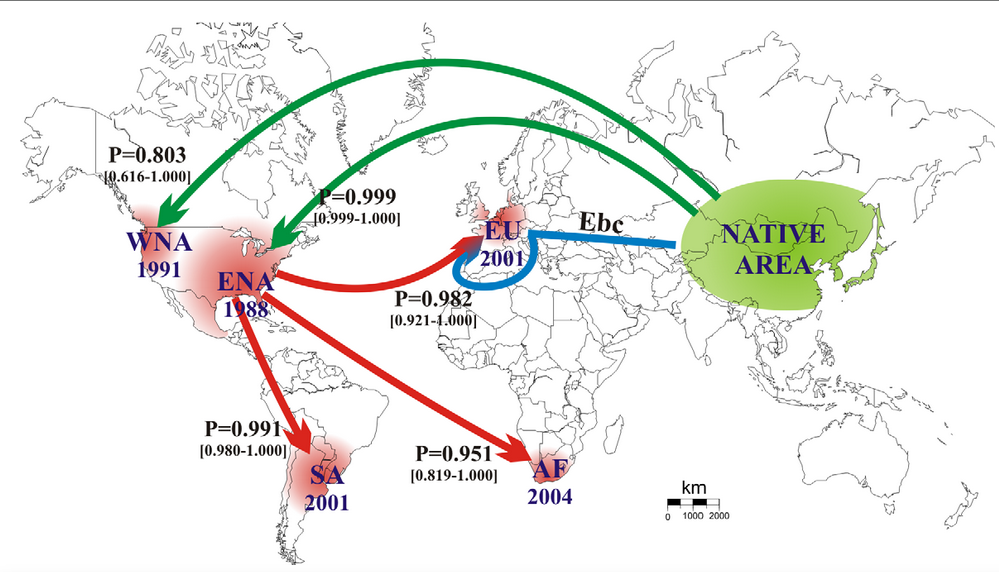 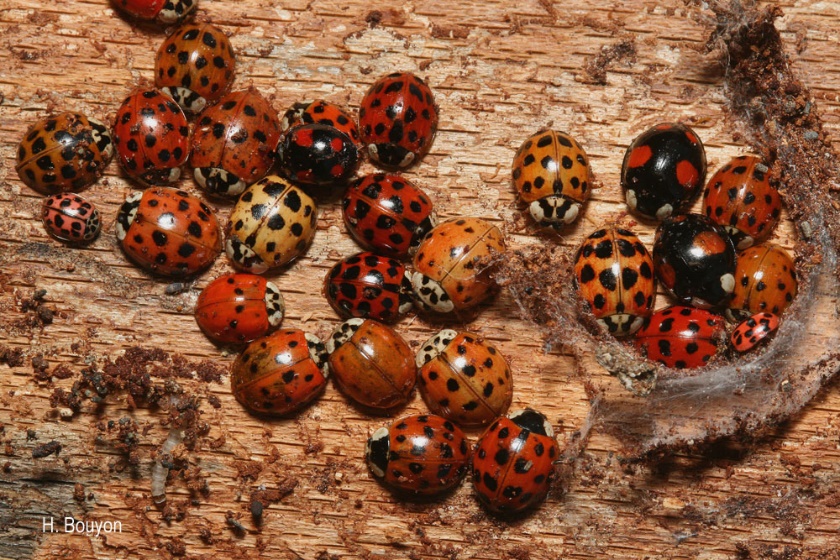 Harmonia axyridis
Harmonia axyridis’ invasion pathway
Lombaert et al. (2010)
11
Understanding invasion history
Invasion from an invaded area
	⇨ Bridgehead (         )

Study invasion pathway
Direct observation
Invasion scenario testing
Genetic structure comparison
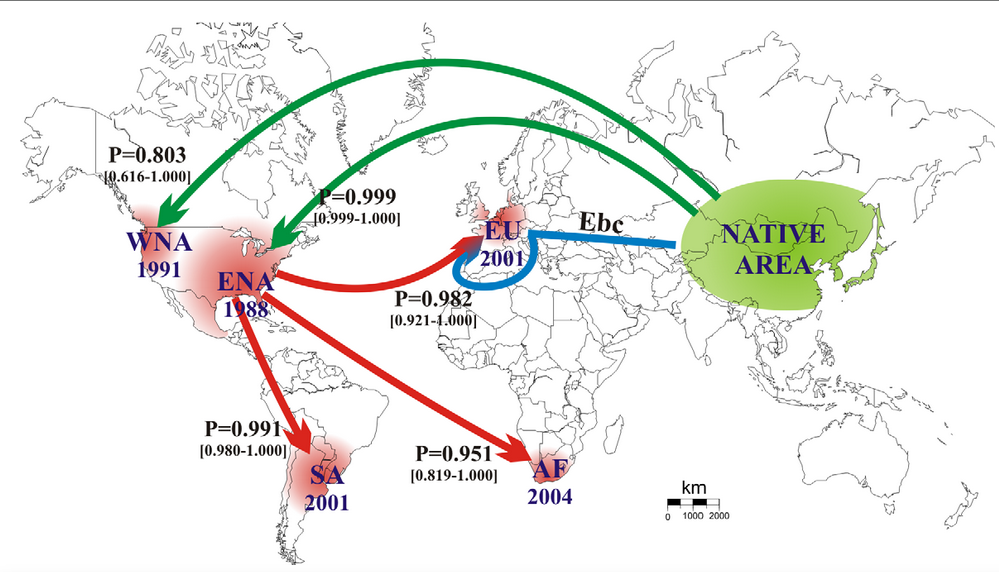 Harmonia axyridis’ invasion pathway
12
Native range
Xylosandrus compactus and X. crassiusculus
Invaded range
Native to Southeastern Asia
Boundaries unknown

Invasive worldwide

Europe recently invaded
First detection in Italy
 X. compactus : 2003
 X. crassiusculus : 2011

Can disperse a few kilometers actively
	⇨ International plant trade or wood packaging material
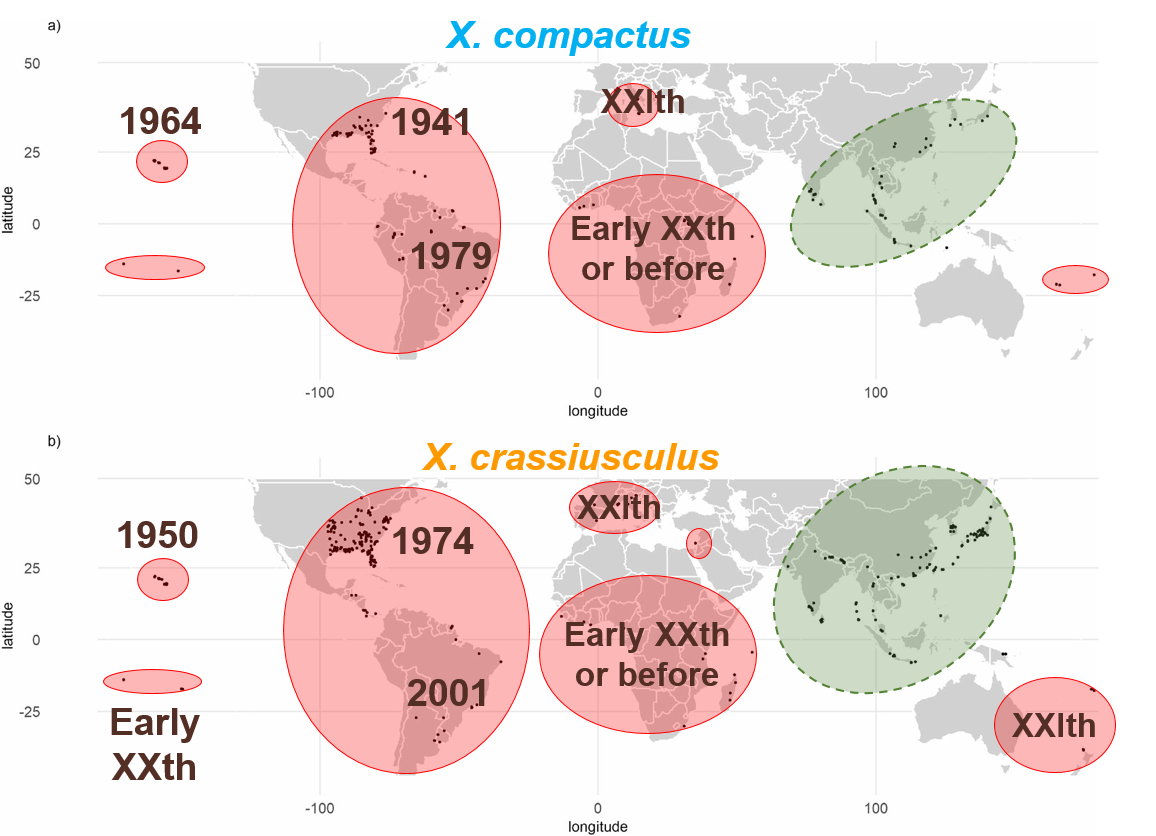 13
Questions and hypotheses
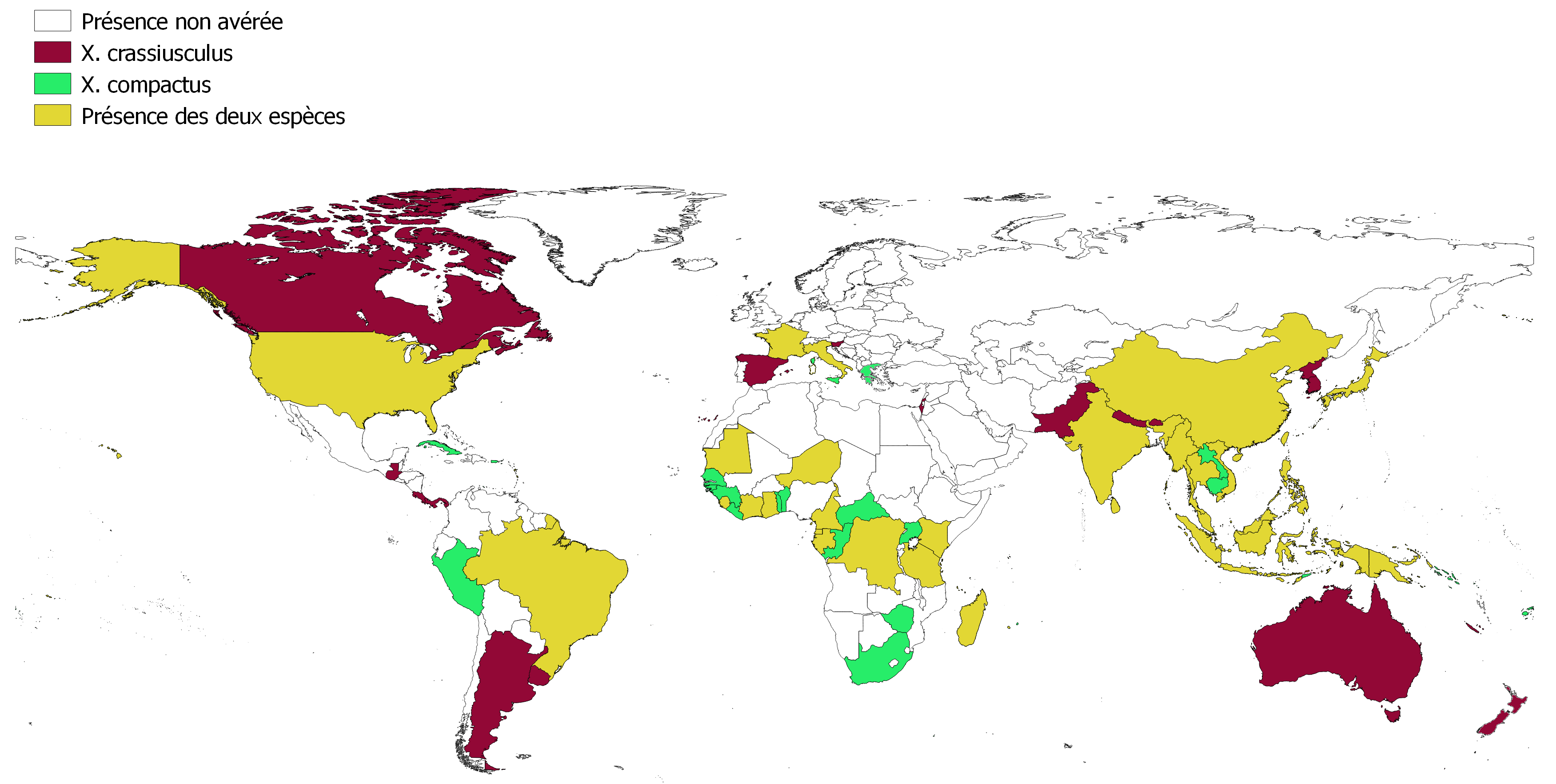 Not established
Xylosandrus crassiusculus
Xylosandrus compactus
Close phylogenetically and ecologically
Similar native range
Invasive worldwide
	⇨ Similar invasion history?
Both species
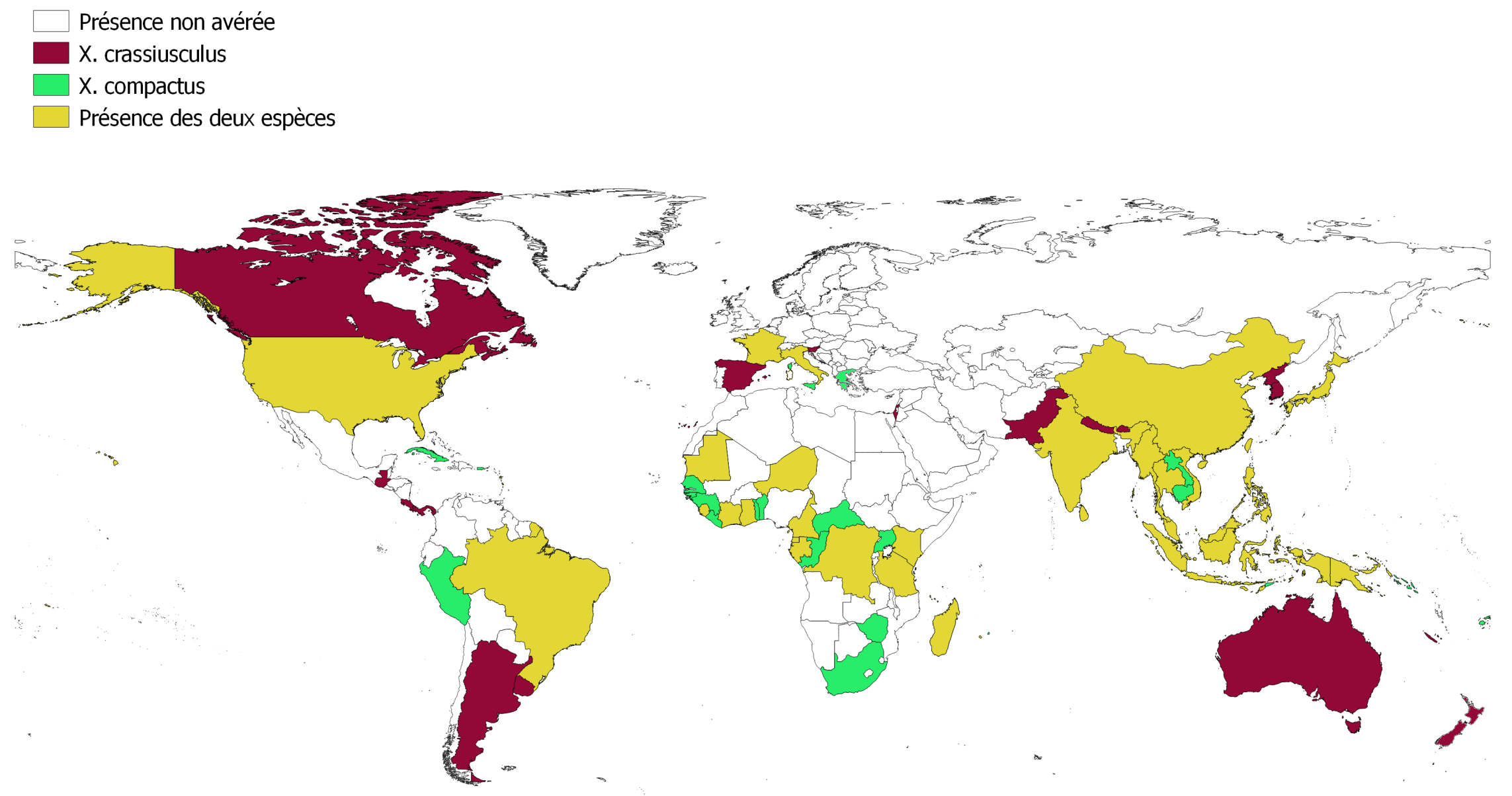 14
Questions and hypotheses
Close phylogenetically and ecologically
Similar native range
Invasive worldwide
	⇨ Similar invasion history?

First detection in Europe in Italy
	⇨ Italy source of the invasion in Europe?
15
Material and methods
Sampling in the native and invaded range

2 complementary genetic markers
Mitochondrial : COI (barcode fragment)
Pangenomic : SNPs via RAD sequencing
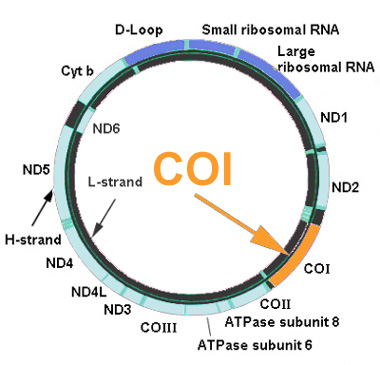 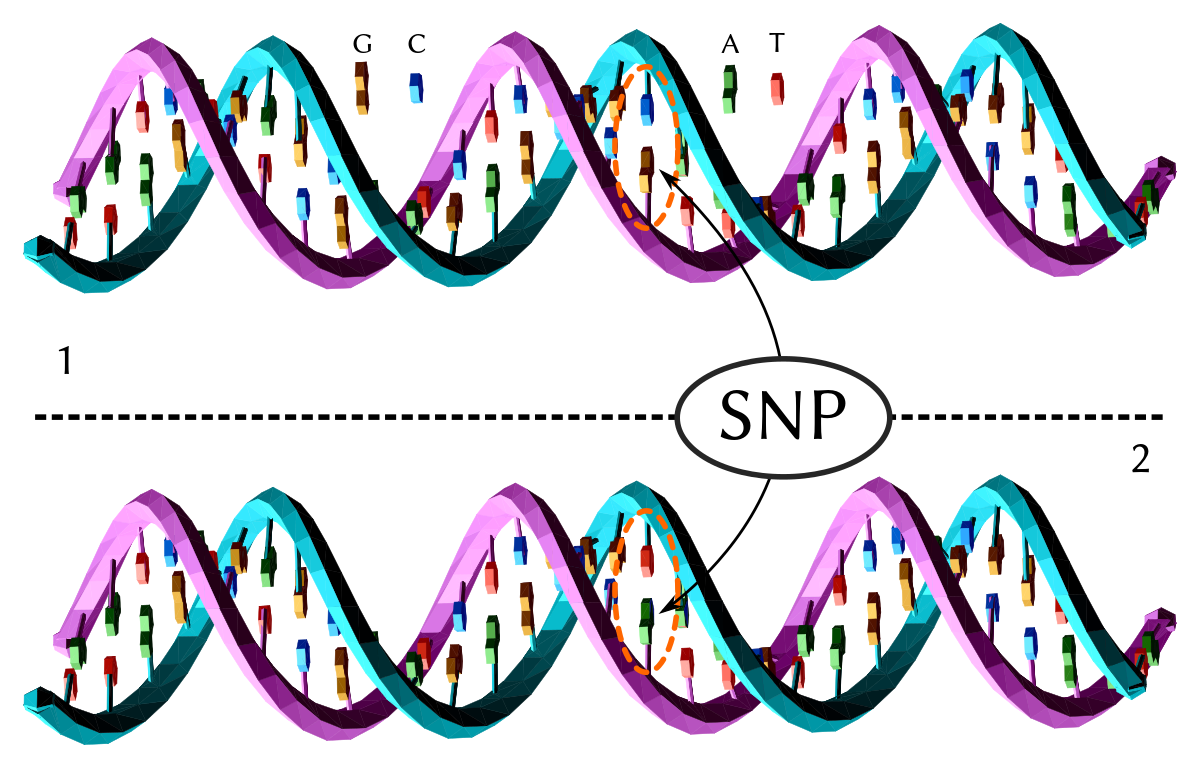 Mitochondrial DNA
Nuclear DNA
16
Xylosandrus compactus’ invasion history
COI data:
96 specimens from 29 localities
Added 14 sequences from 10 localities from Genbank
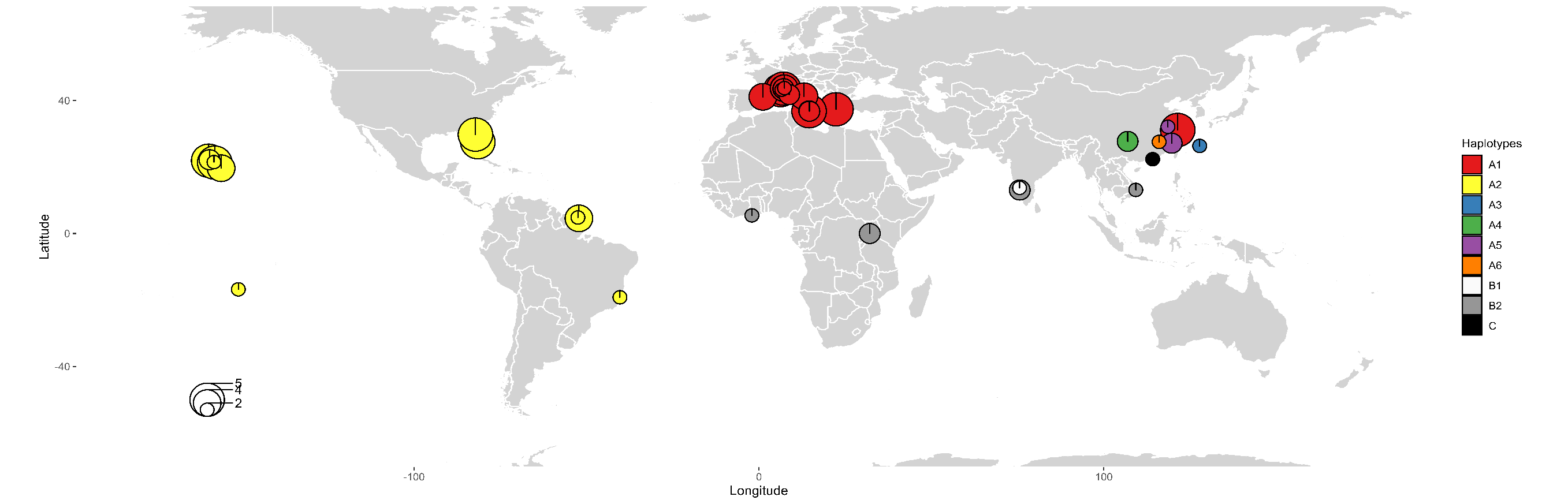 5+4
2
Distribution of the 9 haplotypes sequenced
17
Xylosandrus compactus’ invasion history
COI data:
96 specimens from 29 localities
Added 14 sequences from 10 localities from Genbank

RADseq data:
114 specimens from 25 localities

⇨ Congruent results between markers
18
Xylosandrus compactus’ invasion history
Mid XXth?
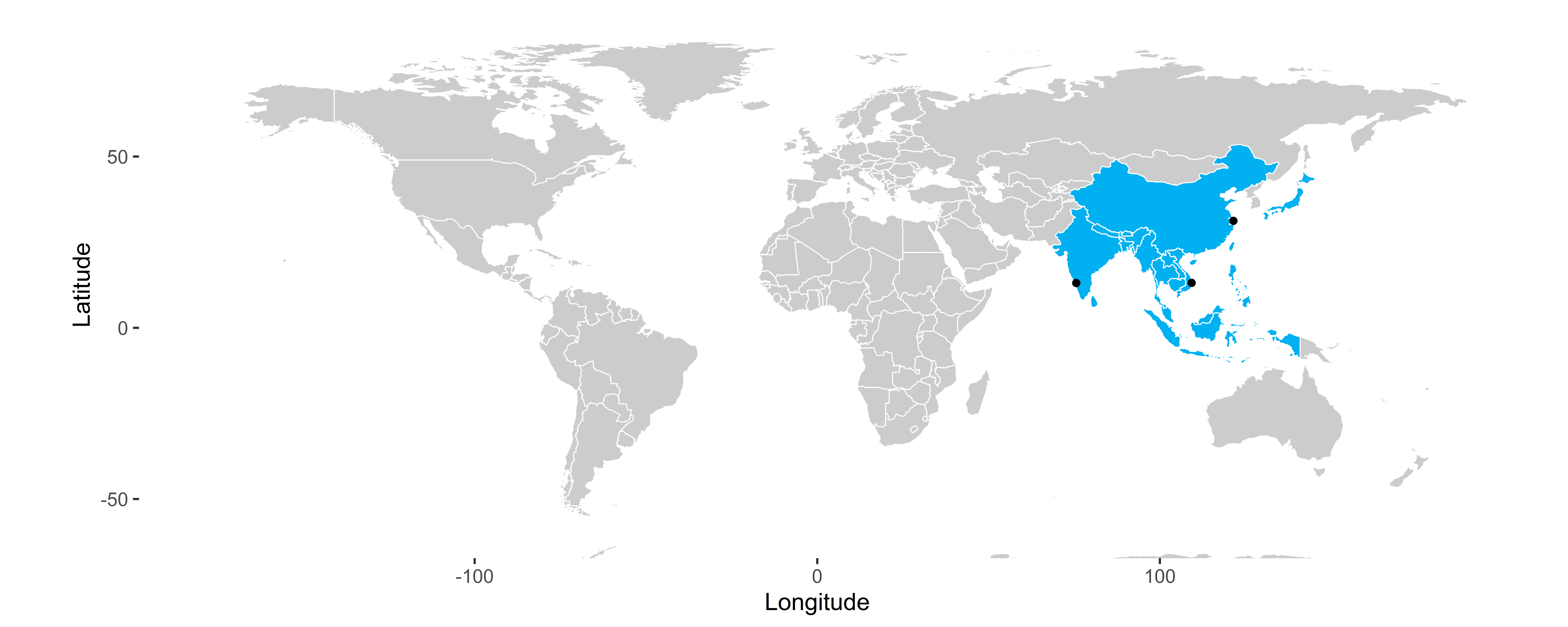 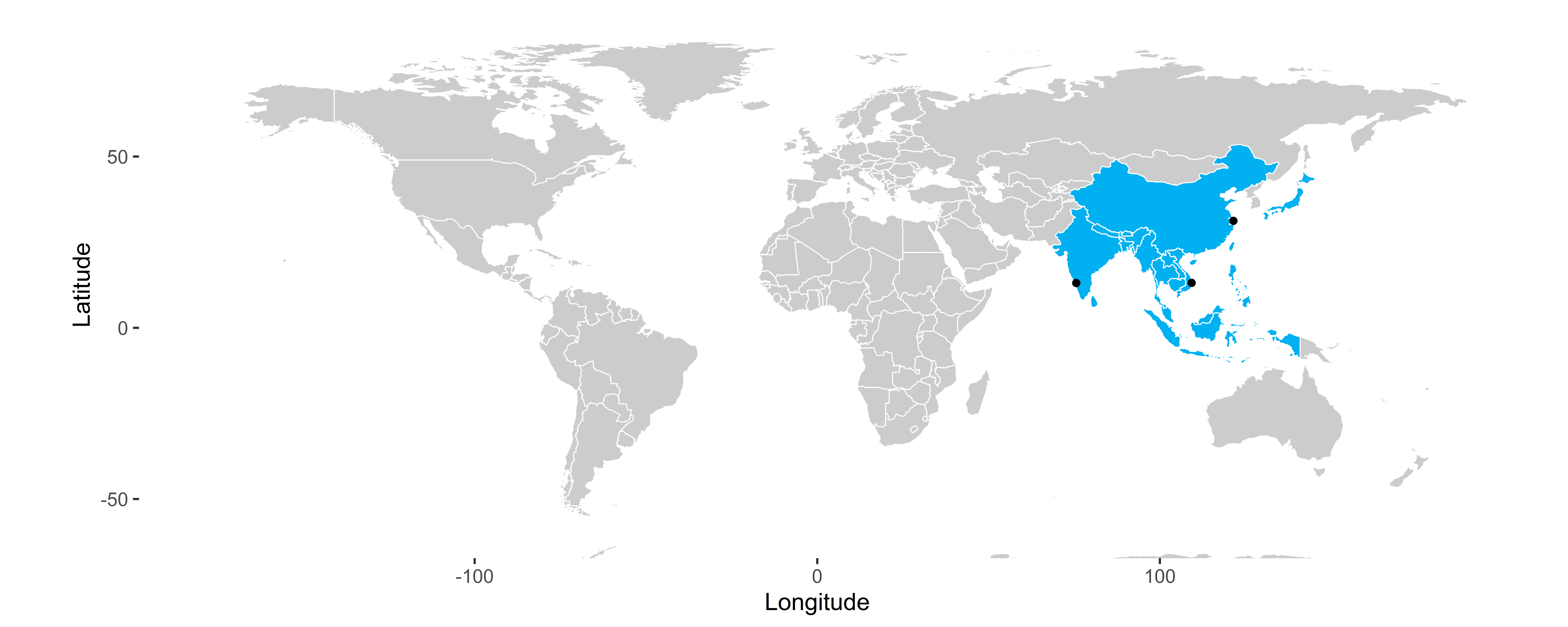 Early XXIst
Mid XXth?
1941
Mid XXth?
1964
1979
Early XXthth or before?
19
Xylosandrus compactus’ invasion history in Europe
Very low genetic diversity
1 single invasion + intracontinental dispersion
Does enough to decipher the invasion history in Europe
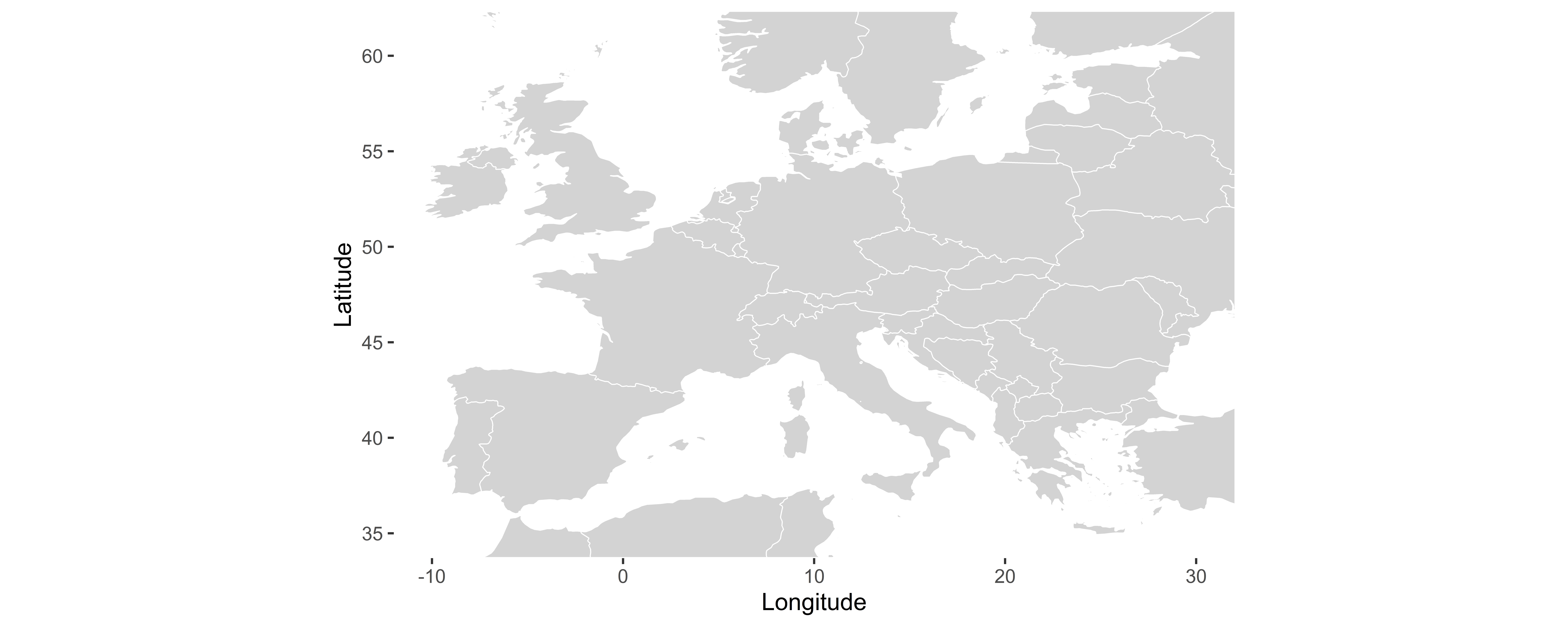 1 single invasion
End of XXth - Early XXIst
2015
Shanghai region
2020
2020
2011
2019
2019
2016
20
Xylosandrus crassiusculus’ invasion history
ddRADseq
Asie, Amériques, Pacifique, Océanie
Several studies in the litterature
Different markers
Different geographical areas
	⇨ Hard to conclude

Existing cryptic diversity?
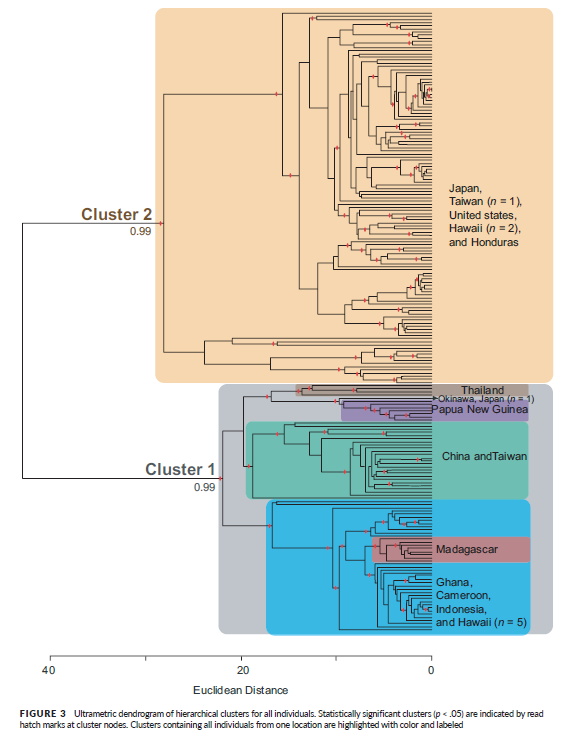 Storer et al. (2017)
Storer et al. (2017)
21
Xylosandrus crassiusculus’ invasion history
COI data:
188 specimens from 64 localities
Added 32 sequences from 24 localities from Genbank
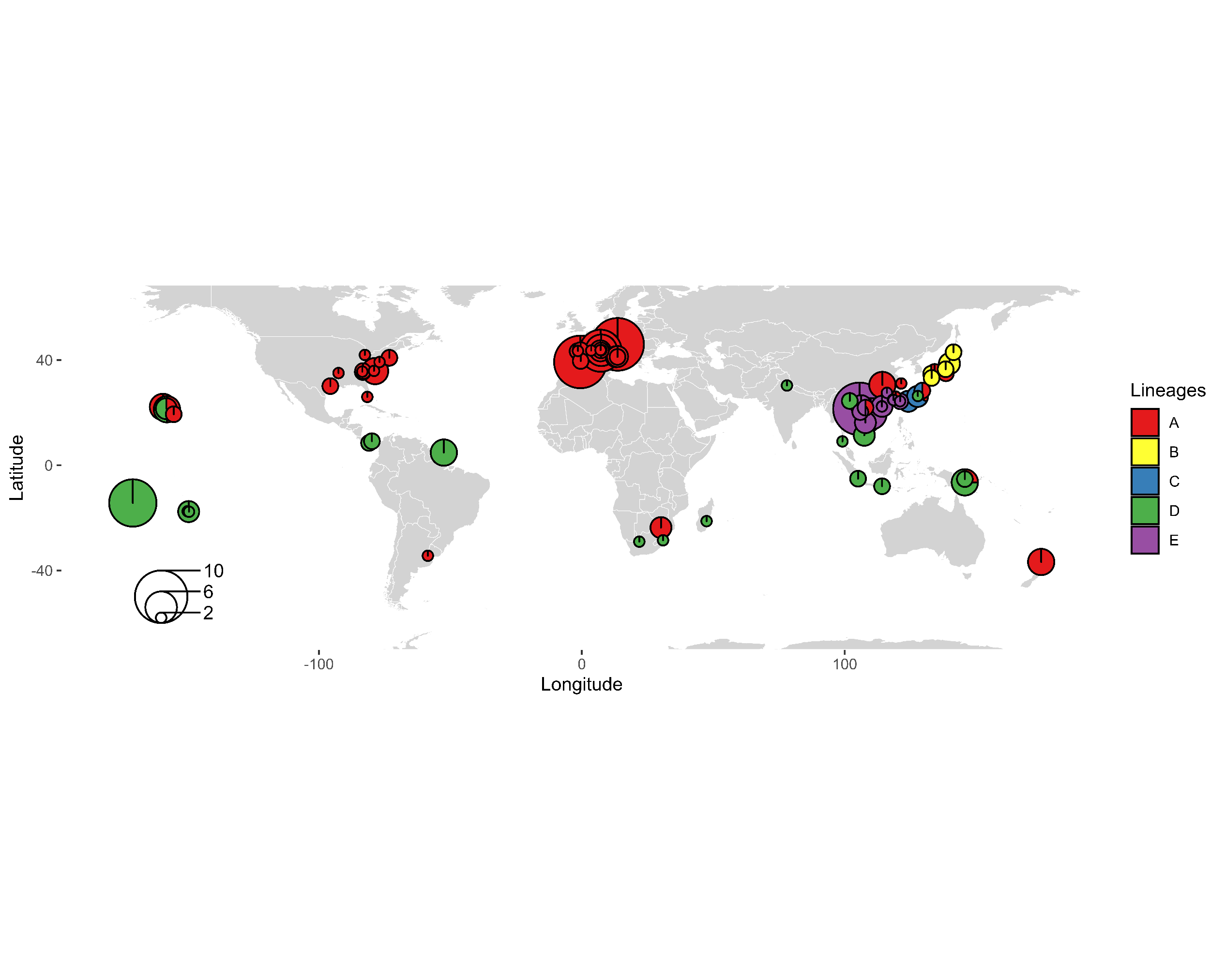 Distribution of the 5 genetic lineages sequenced
22
Xylosandrus crassiusculus’ invasion history
COI data:
188 specimens from 64 localities
Added 32 sequences from 24 localities from Genbank

RADseq data:
206 specimens from 62 localities

⇨ Mostly congruent results between markers
23
Xylosandrus crassiusculus’ invasion history
Two genetically differenciated clusters
Mostly allopatric
Cluster 2 only present in Europe
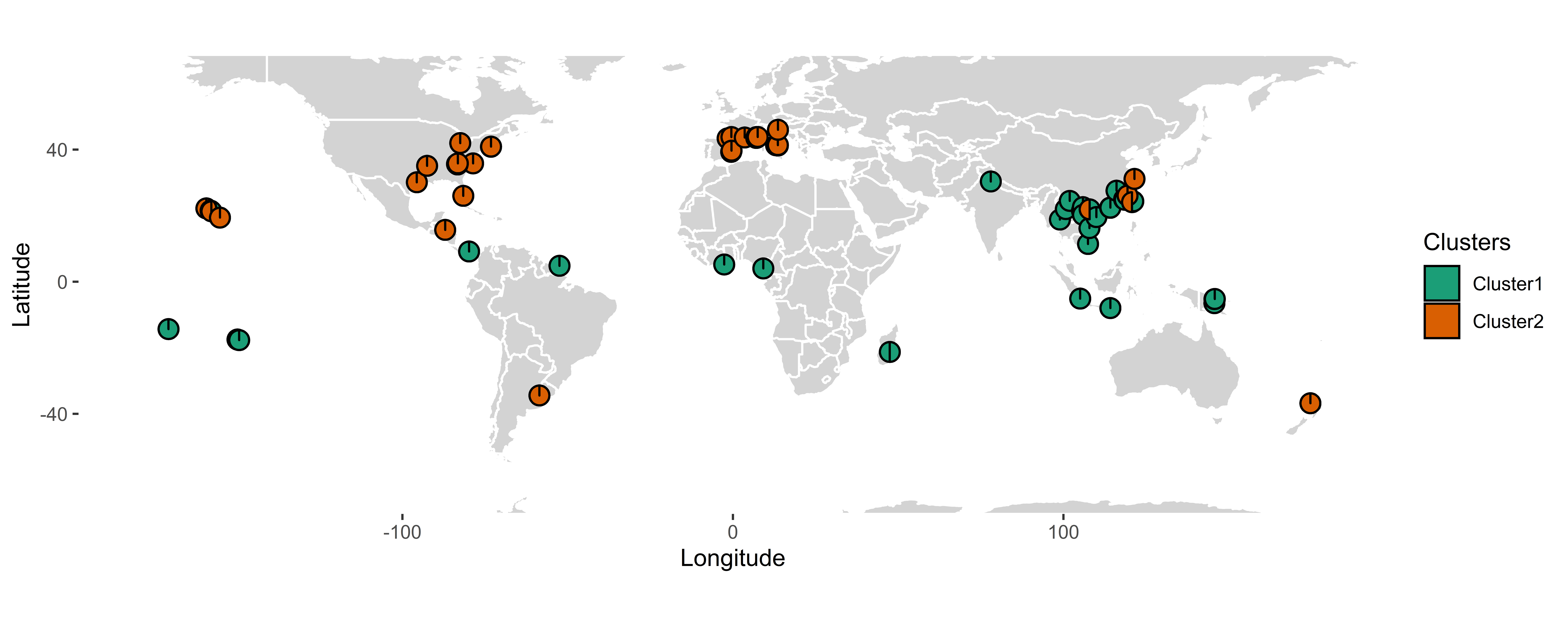 24
Xylosandrus crassiusculus’ invasion history
Cluster 1
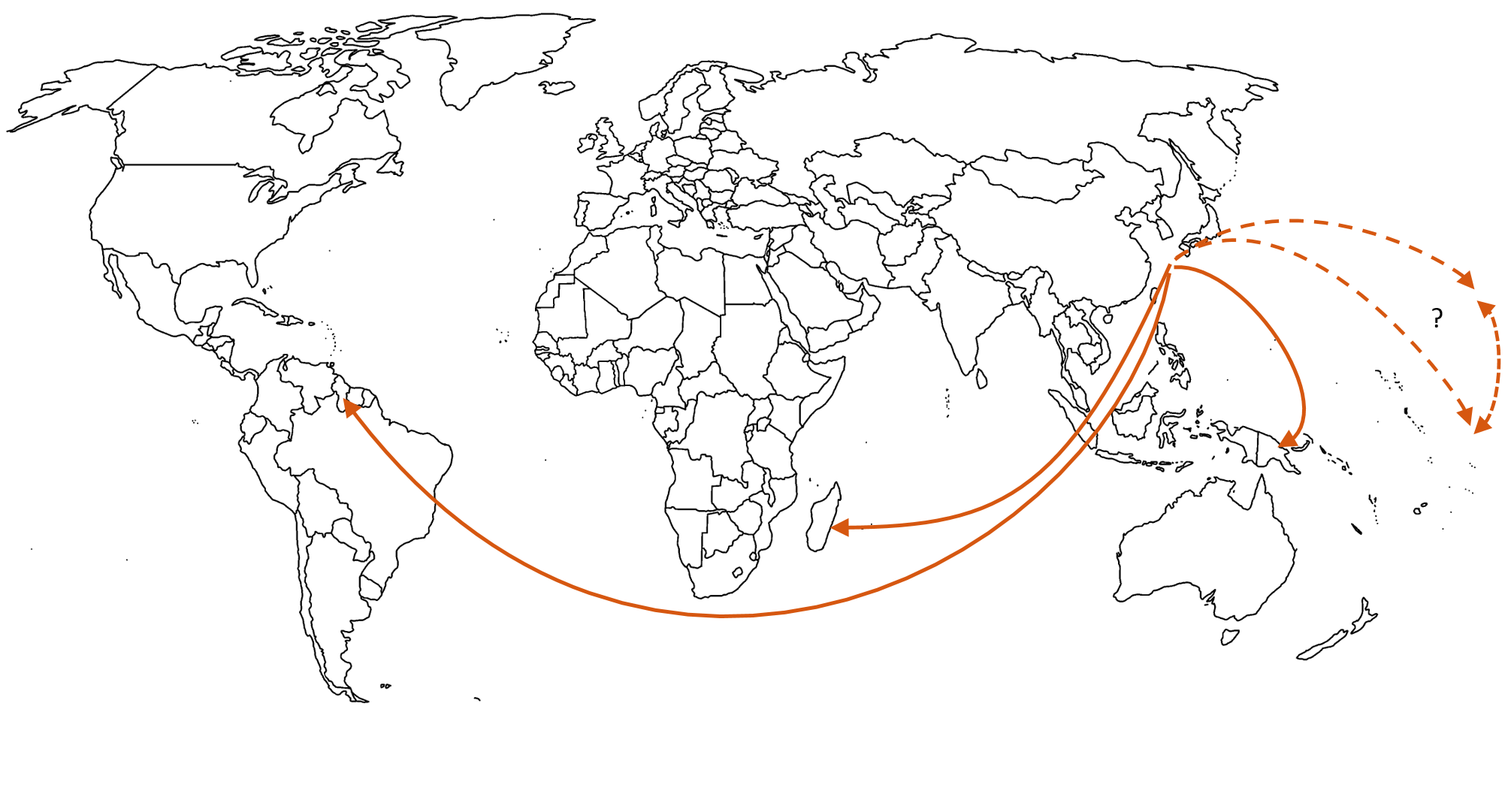 25
Xylosandrus crassiusculus’ invasion history
Cluster 1
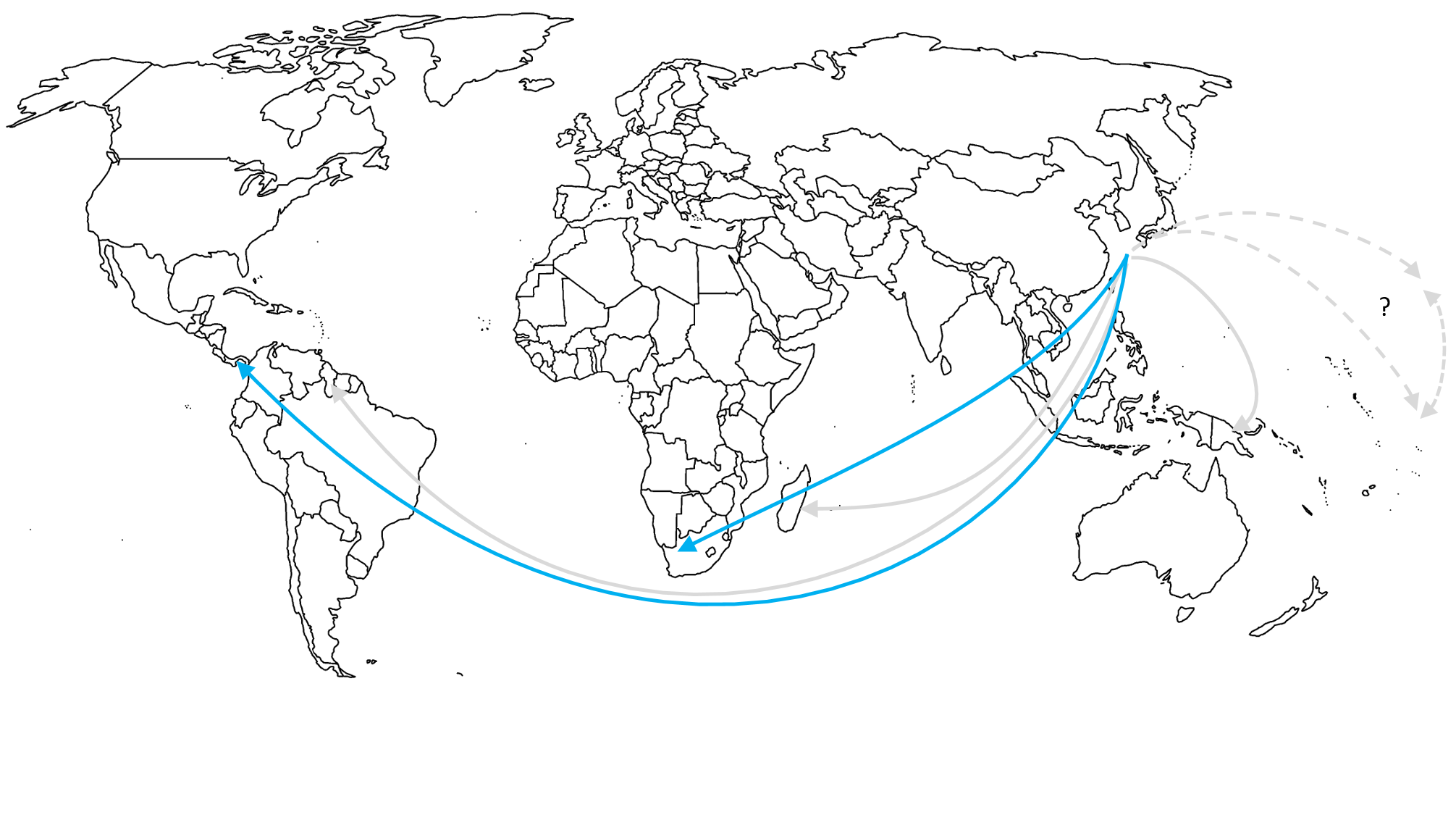 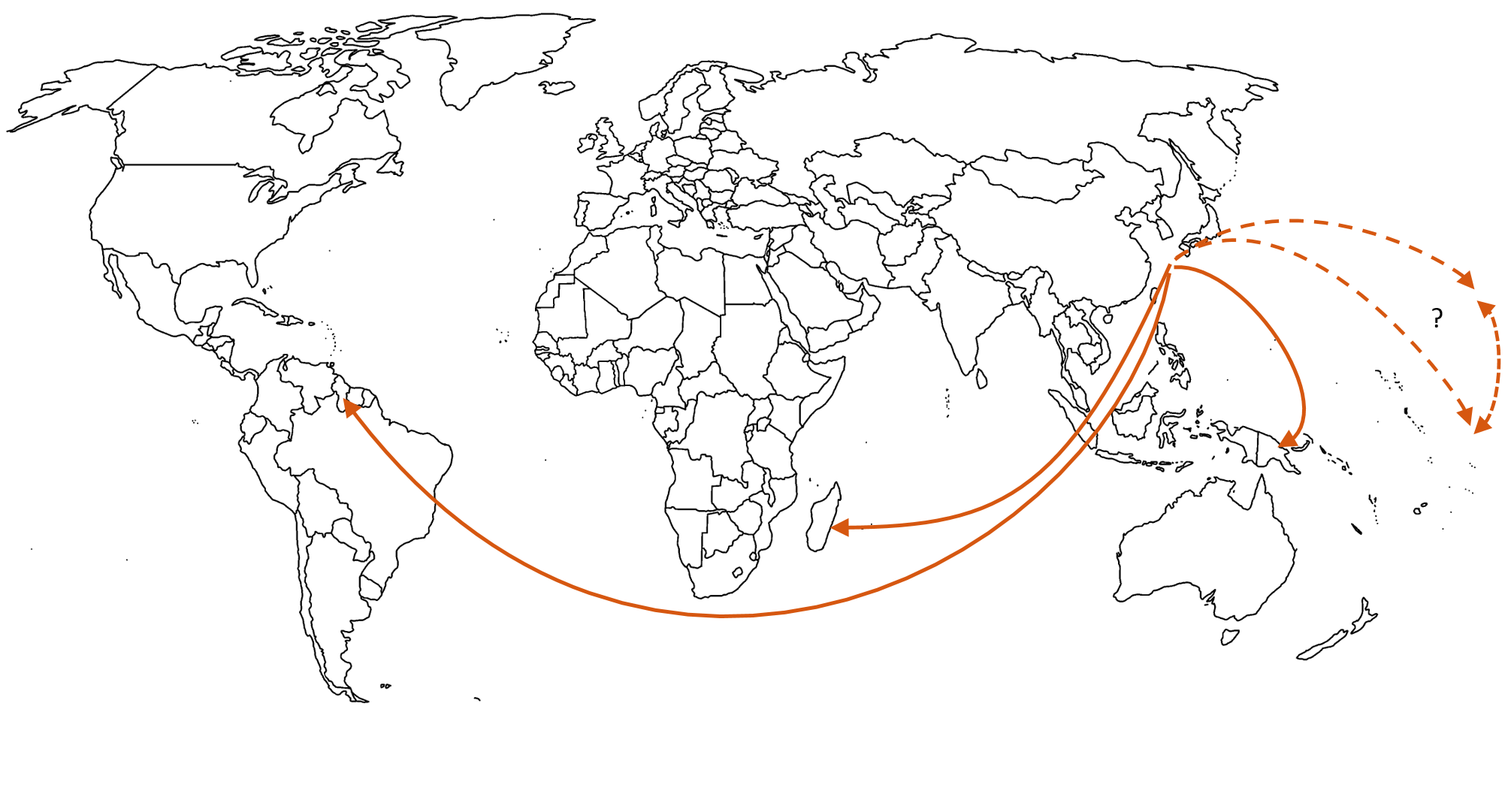 26
Xylosandrus crassiusculus’ invasion history
Cluster 1
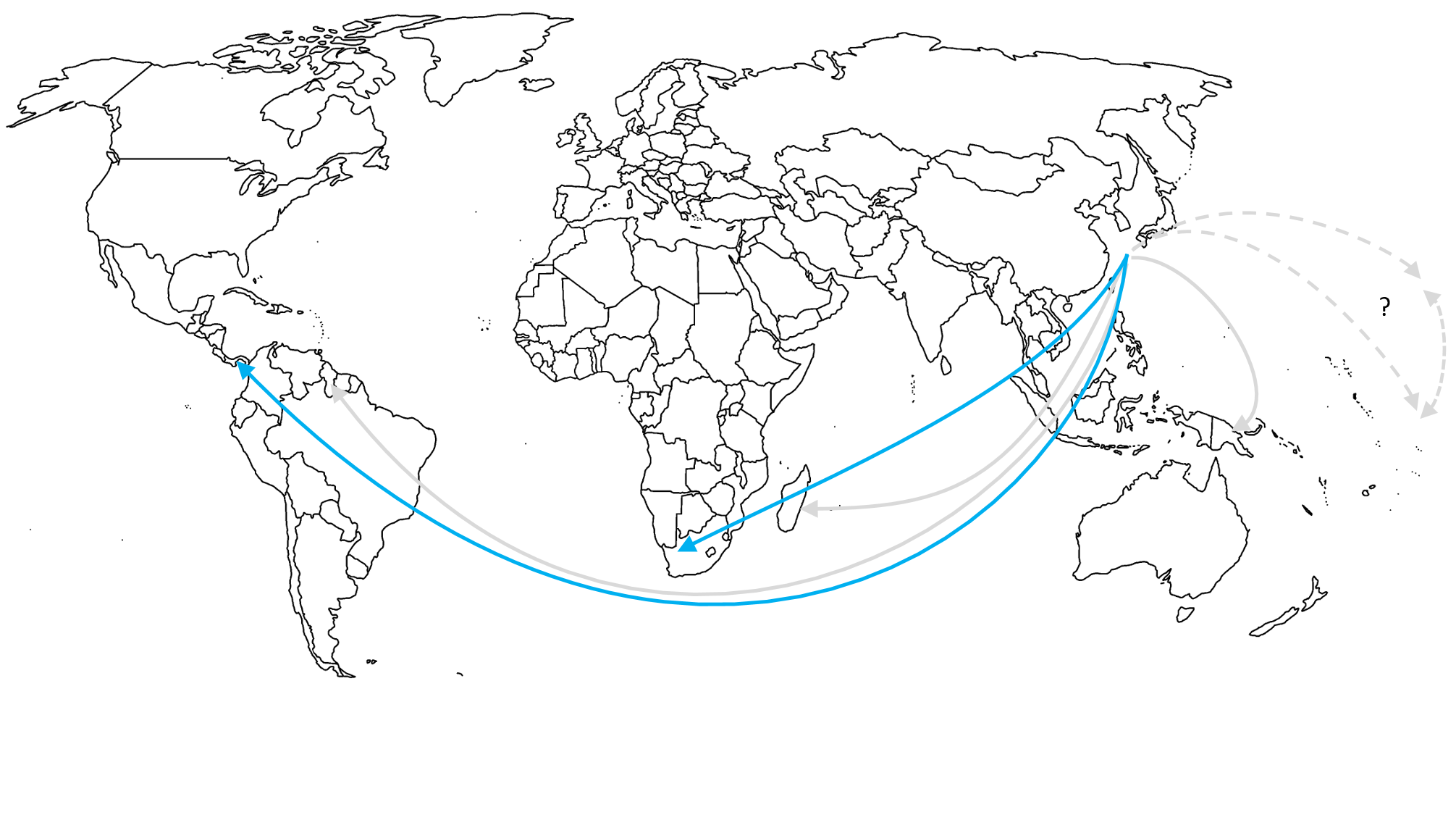 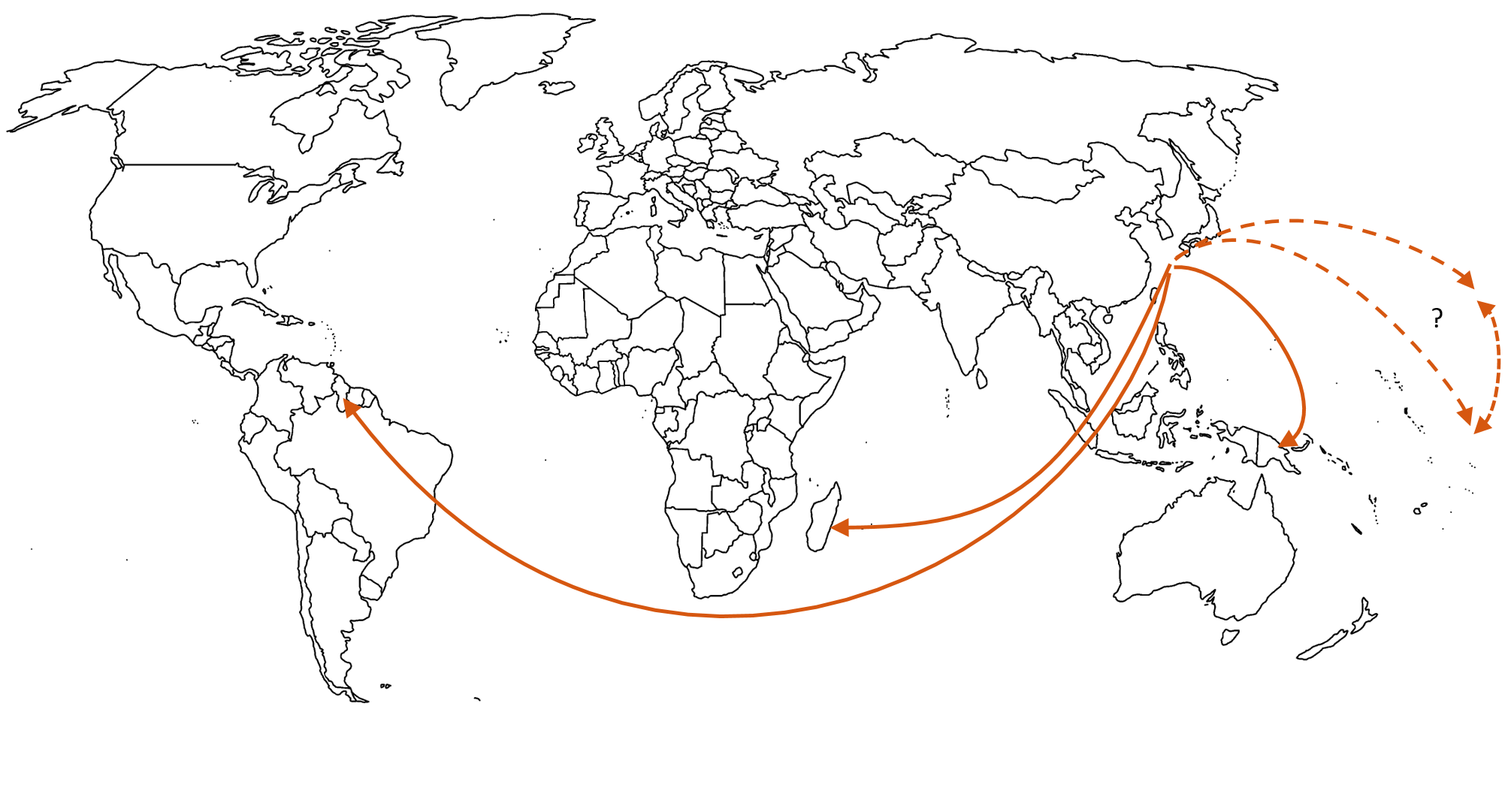 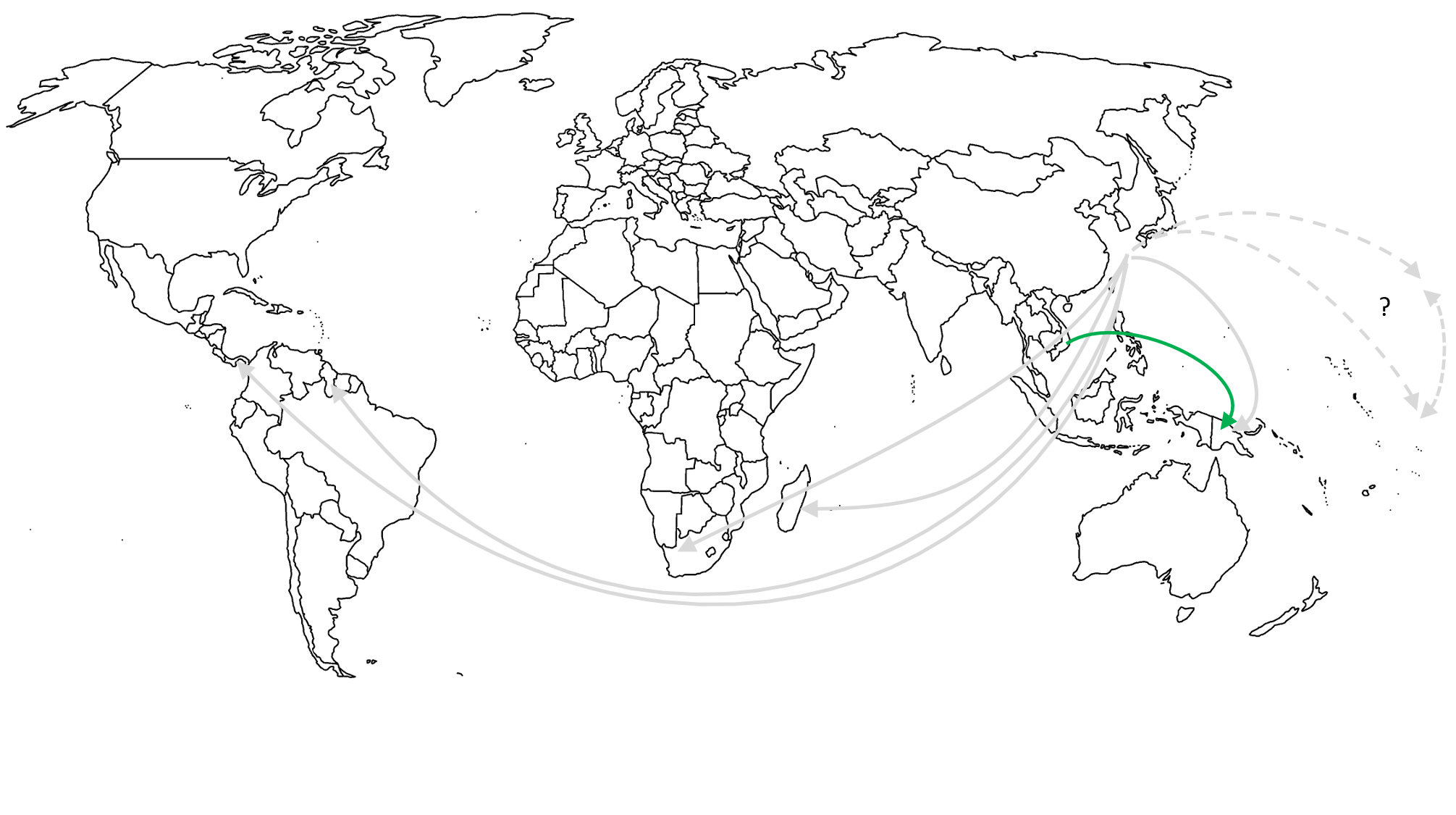 27
Xylosandrus crassiusculus’ invasion history
Cluster 1
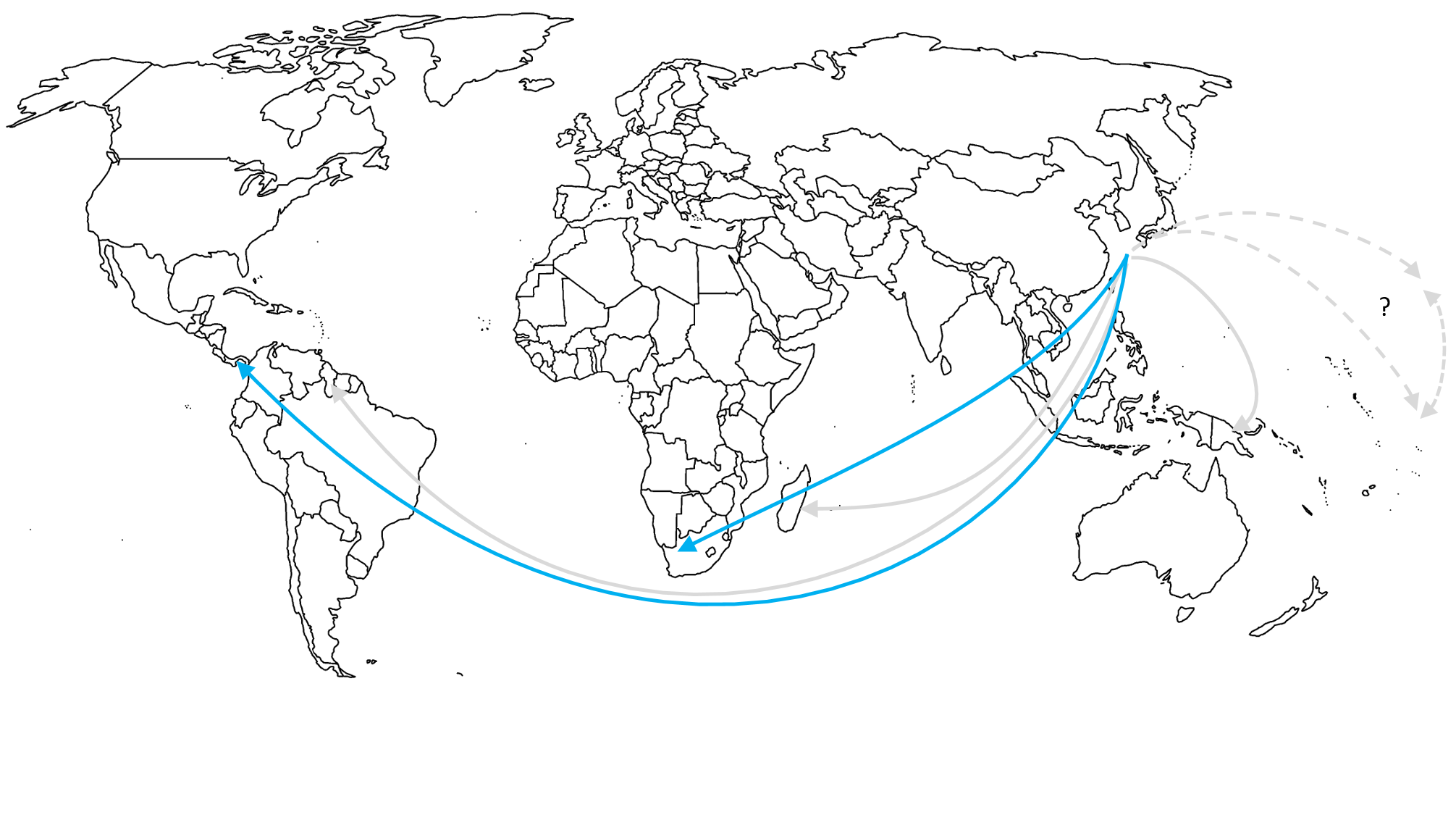 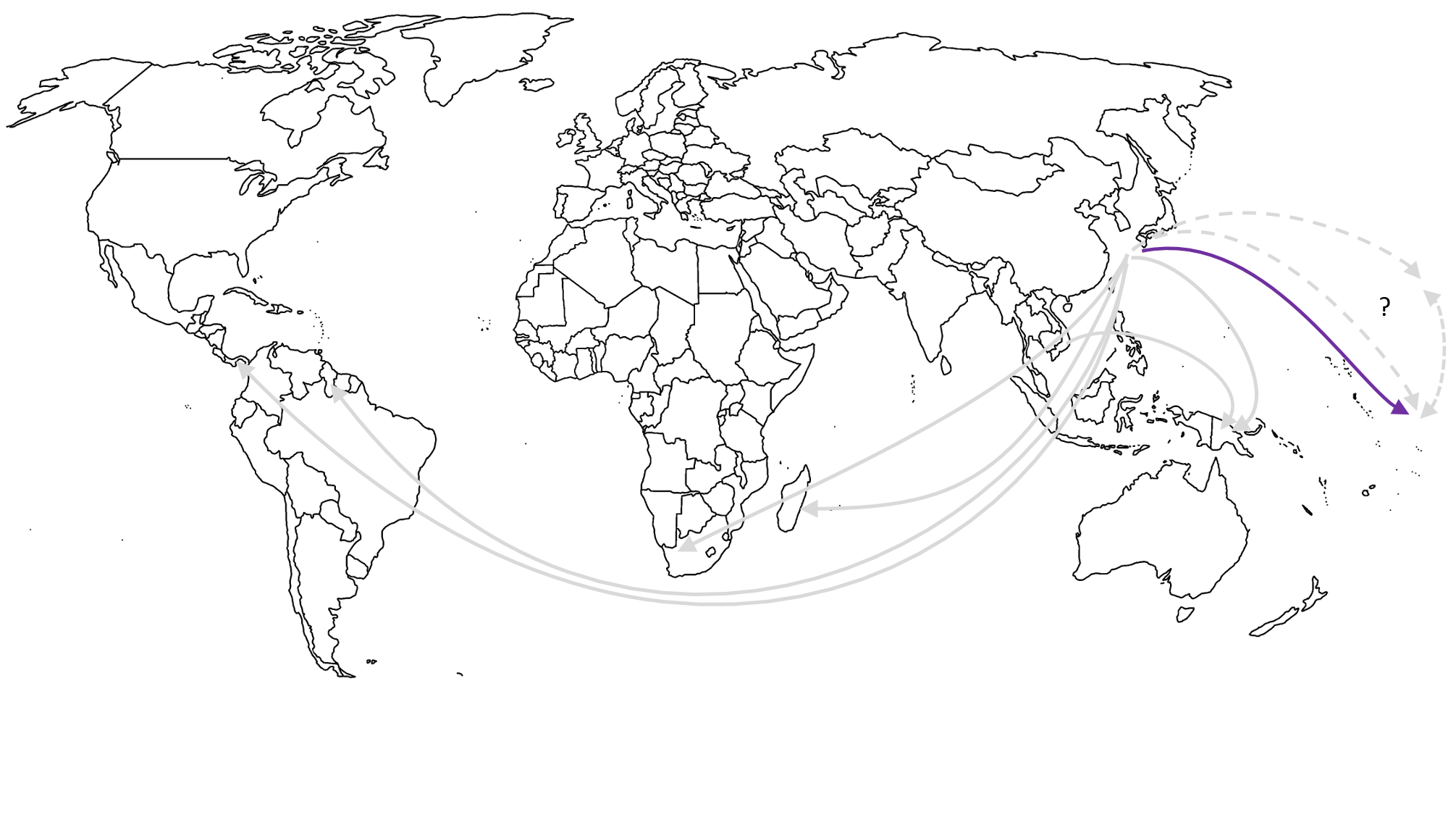 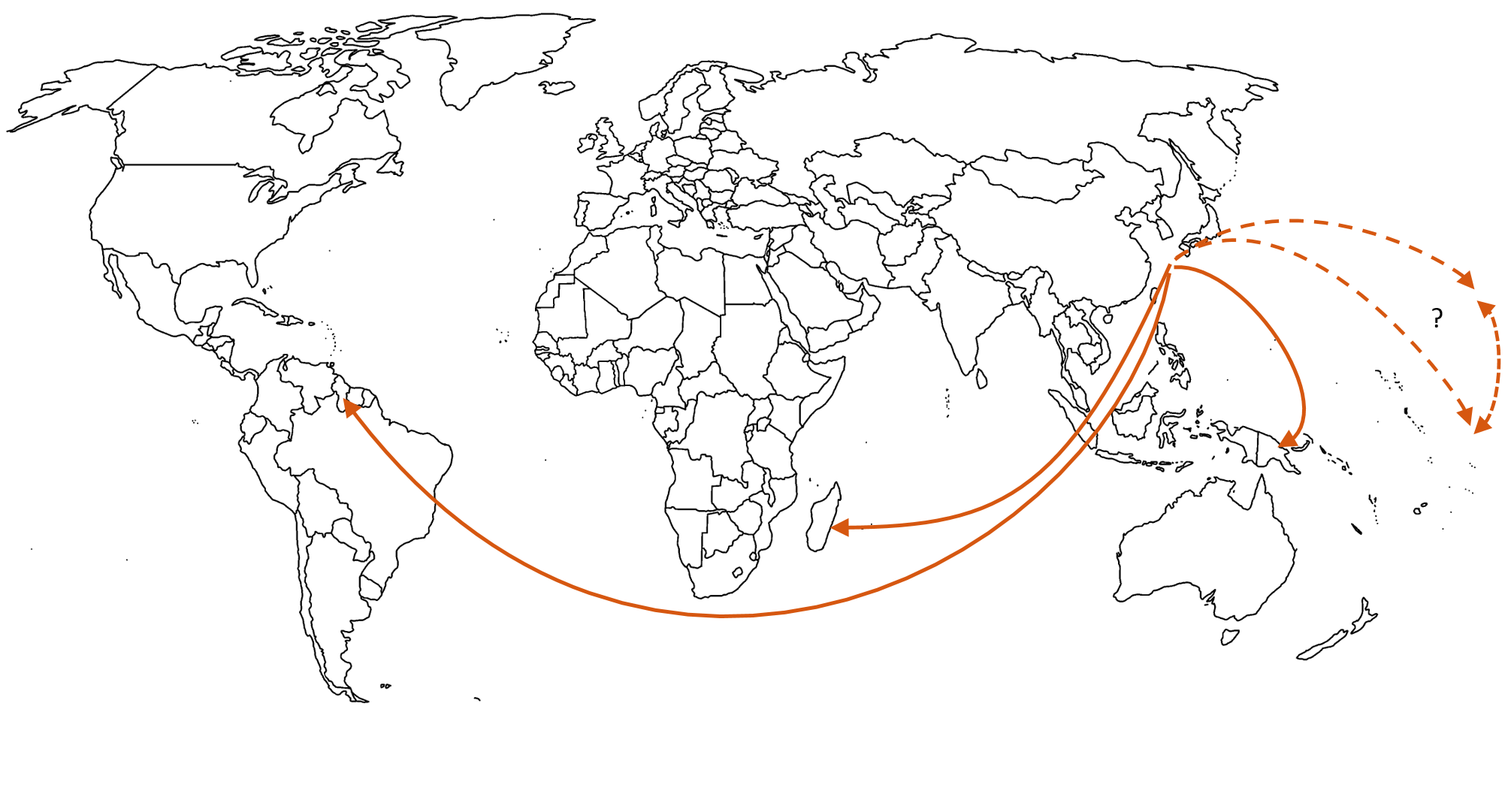 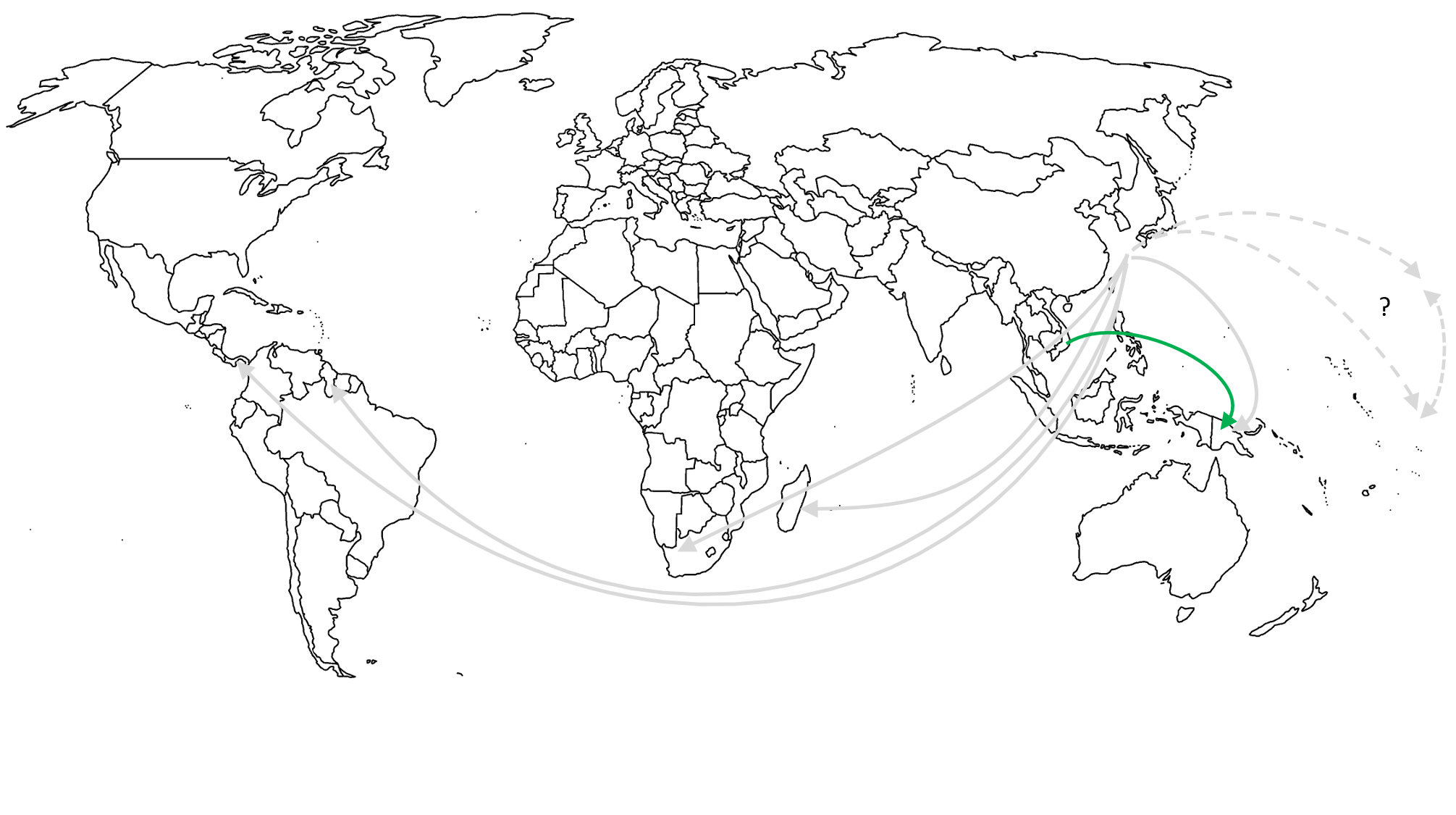 28
Xylosandrus crassiusculus’ invasion history
Cluster 1
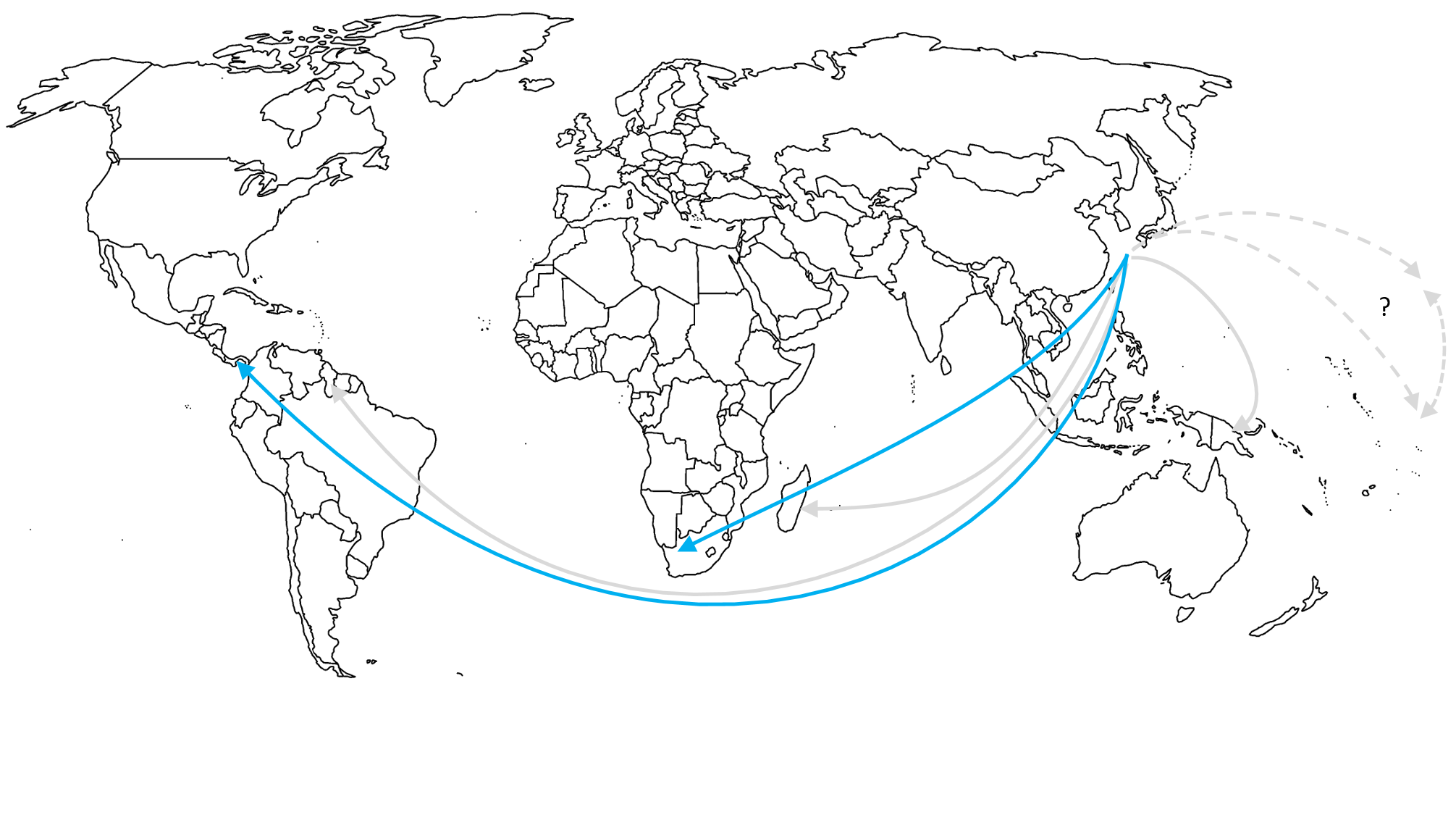 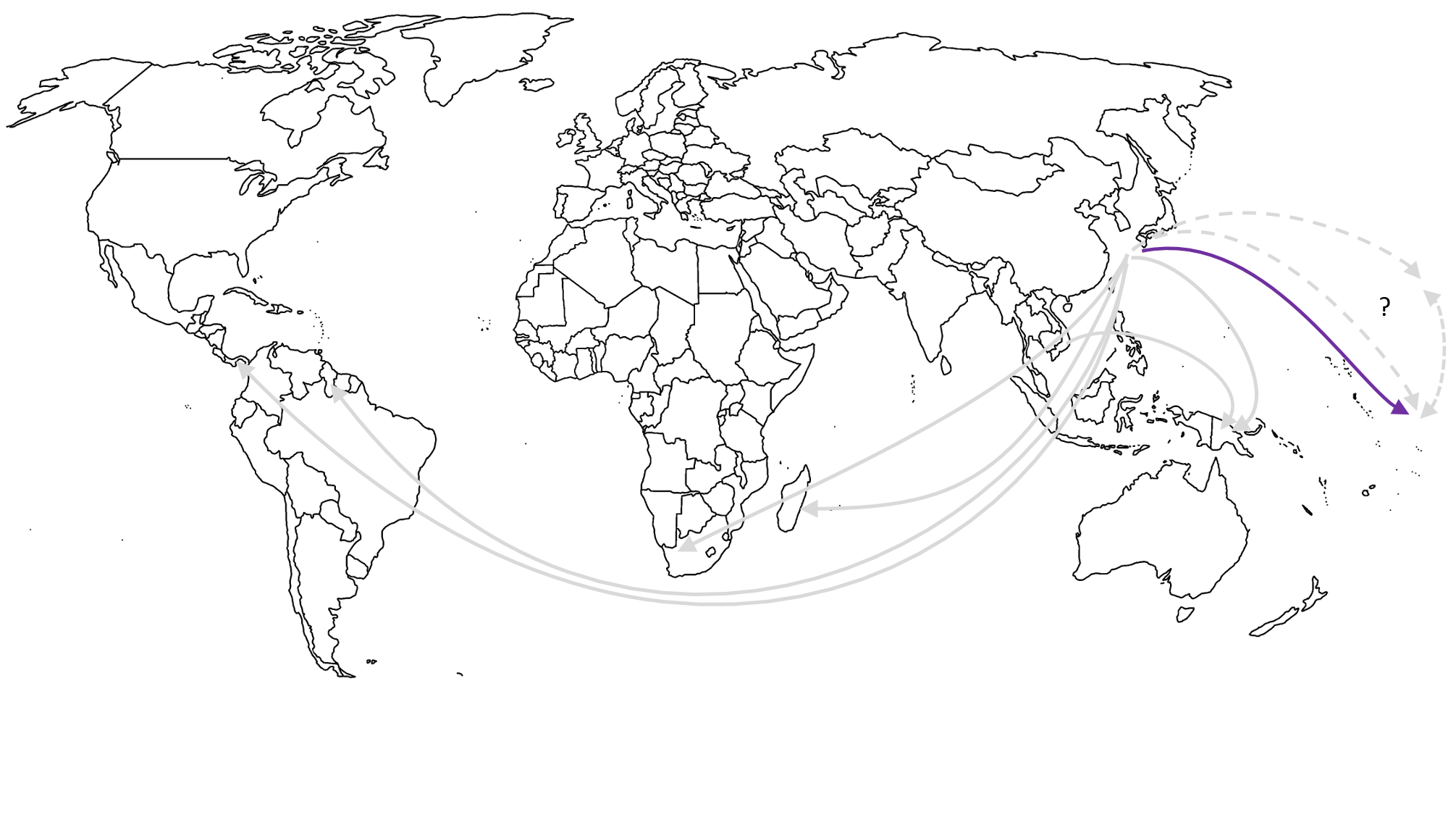 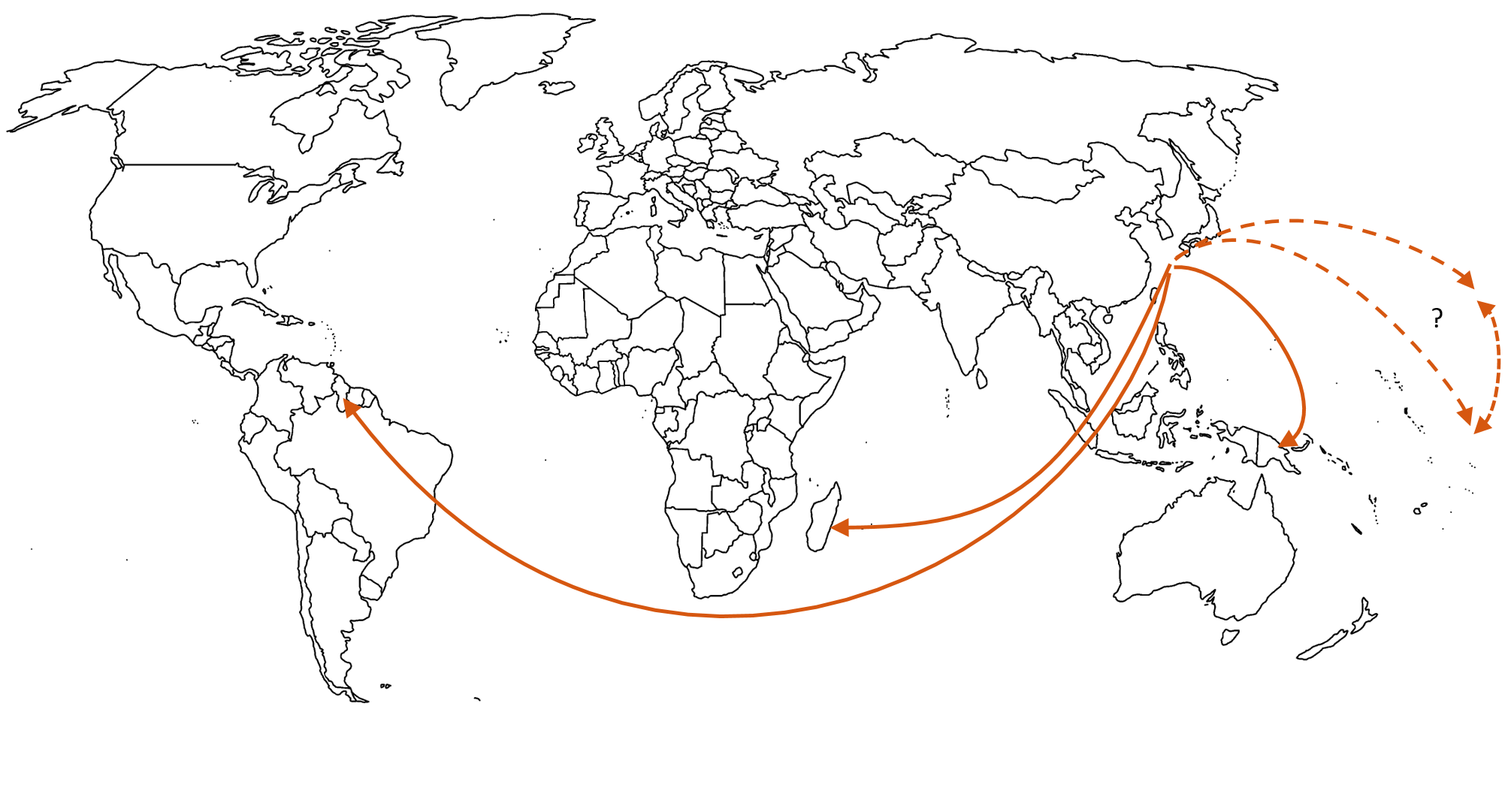 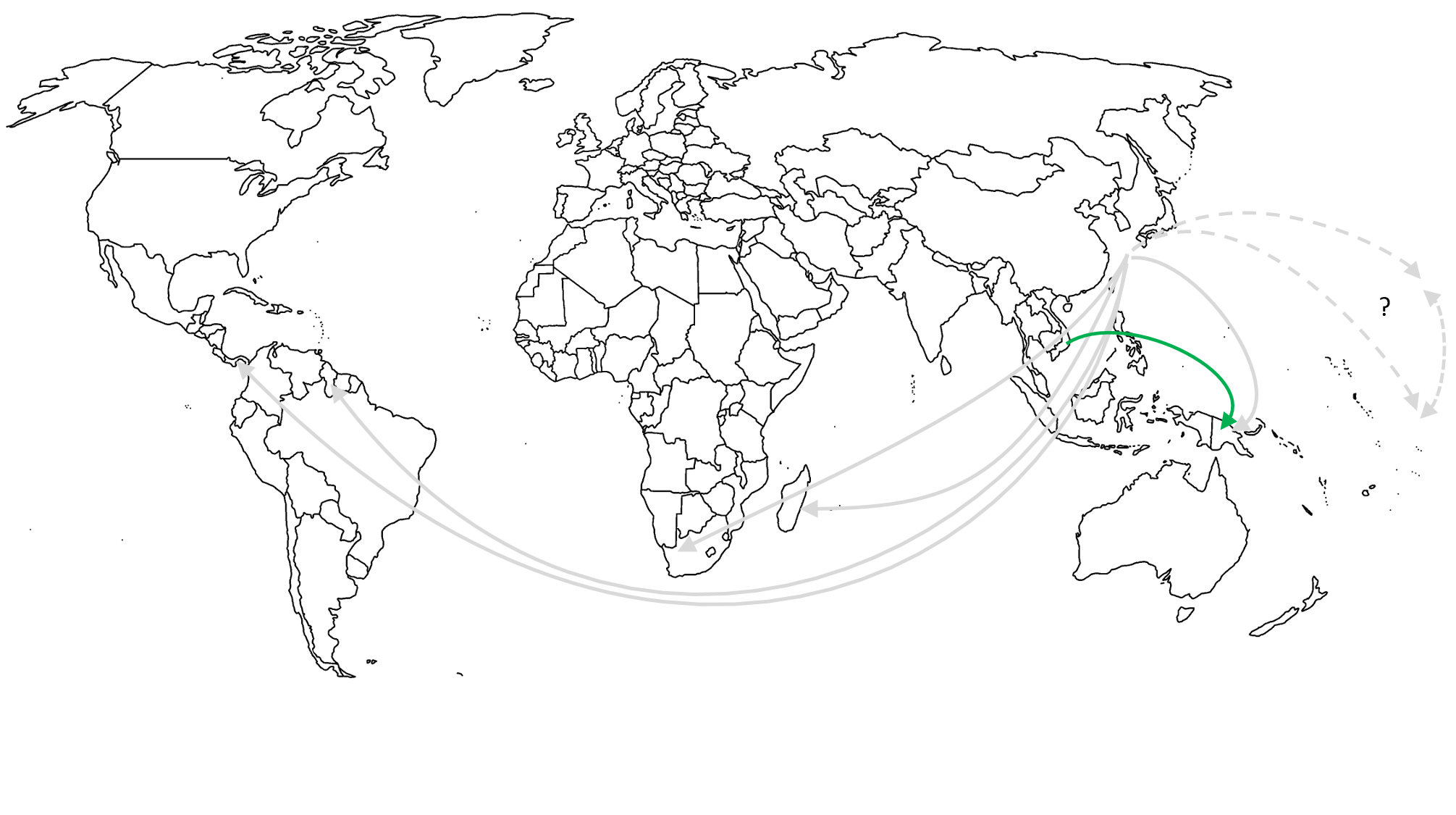 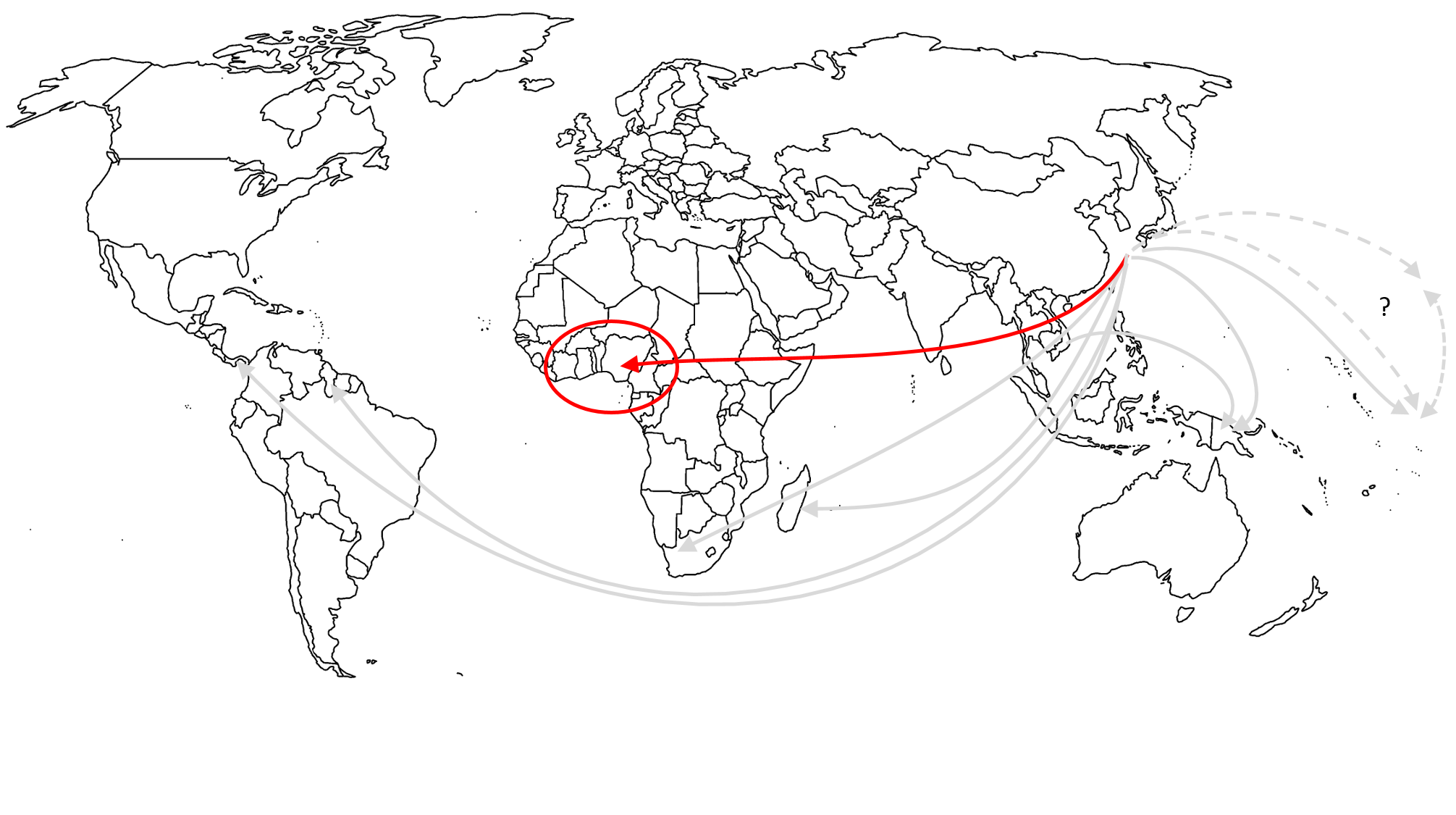 29
Xylosandrus crassiusculus’ invasion history
Cluster 2
More complex situation
	⇨ Close color show close genetic groups
	⇨ Possibility of bridgehead
30
Xylosandrus crassiusculus’ invasion history
Cluster 2
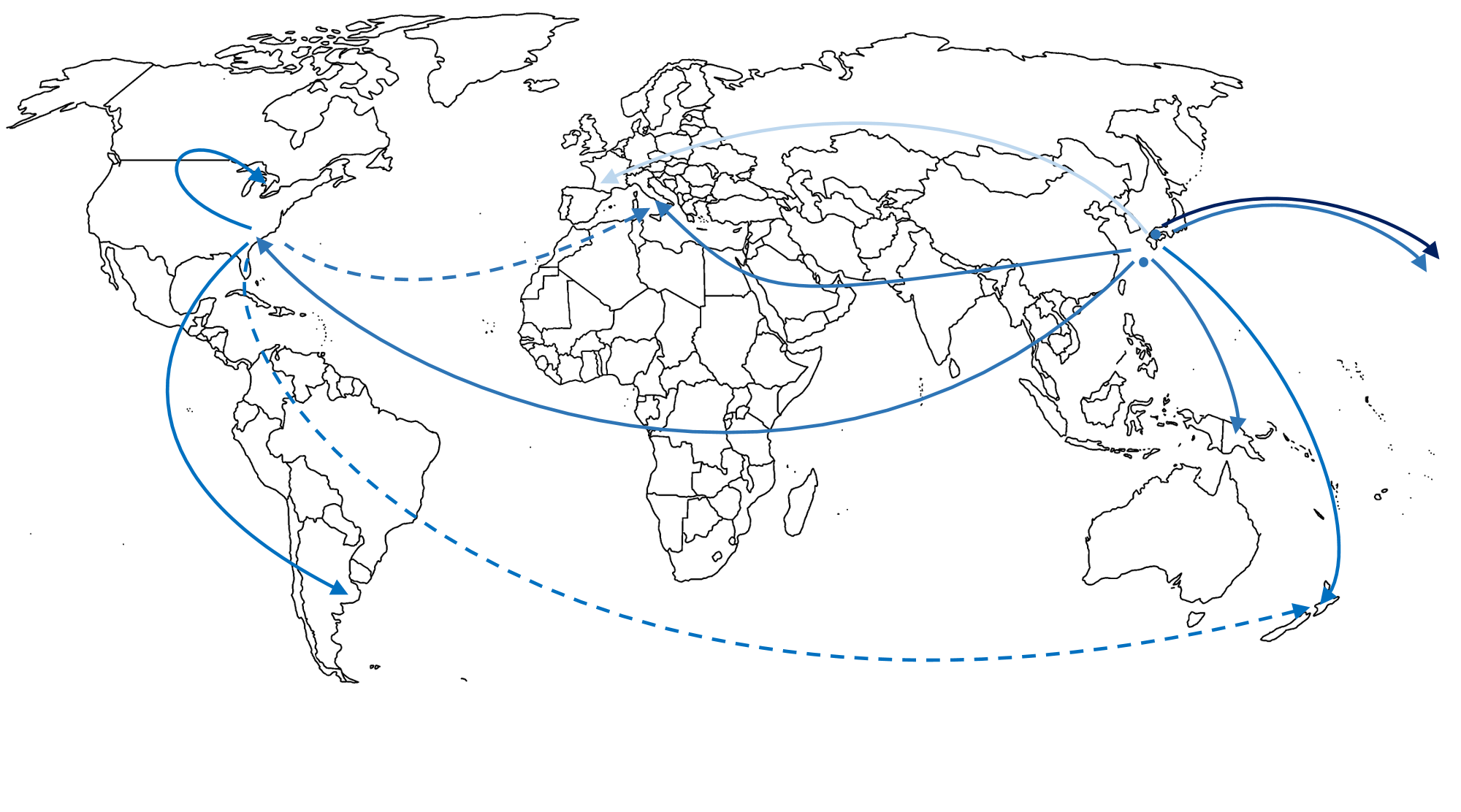 31
Xylosandrus crassiusculus’ invasion history
Cluster 2
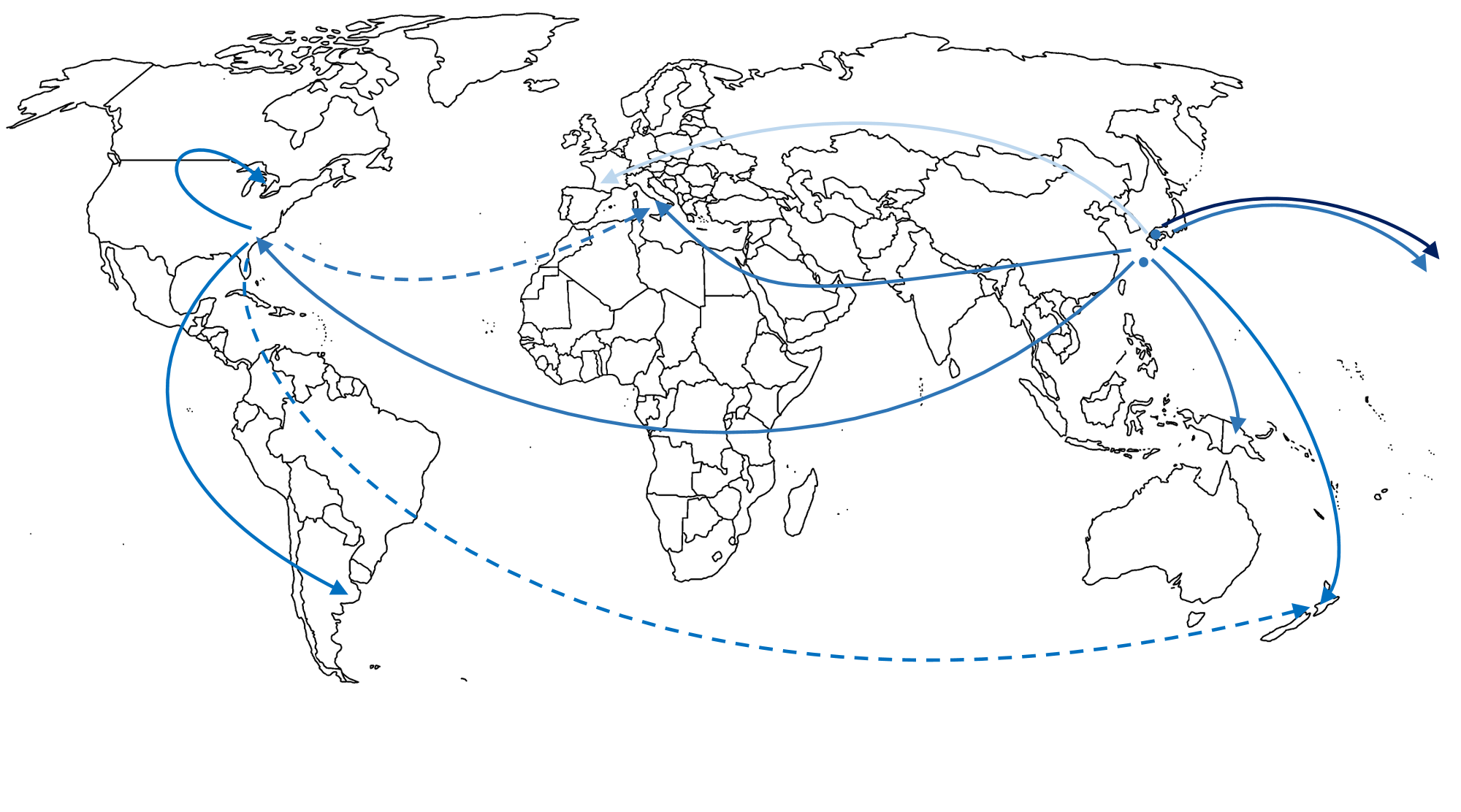 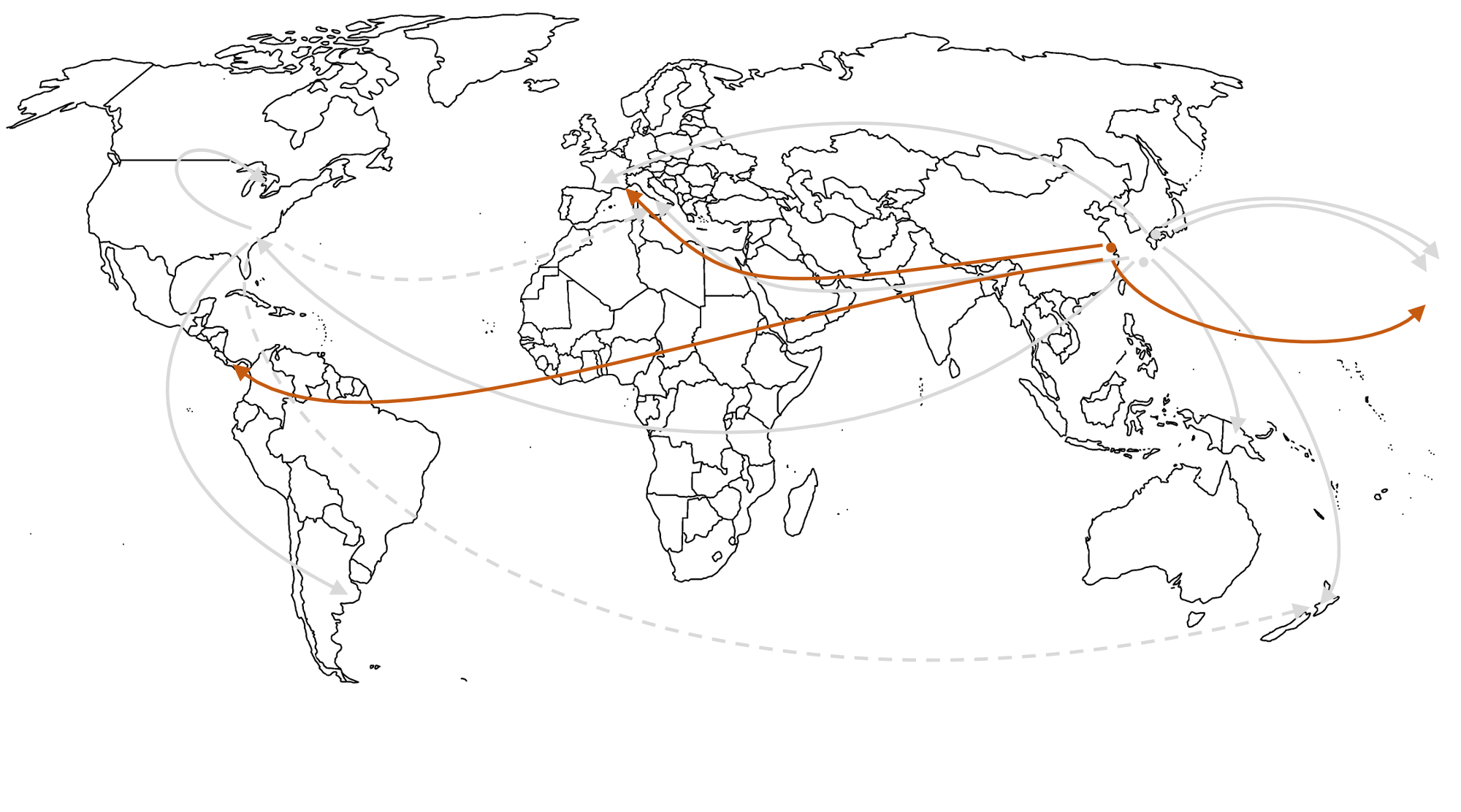 32
Xylosandrus crassiusculus’ invasion history
Cluster 2
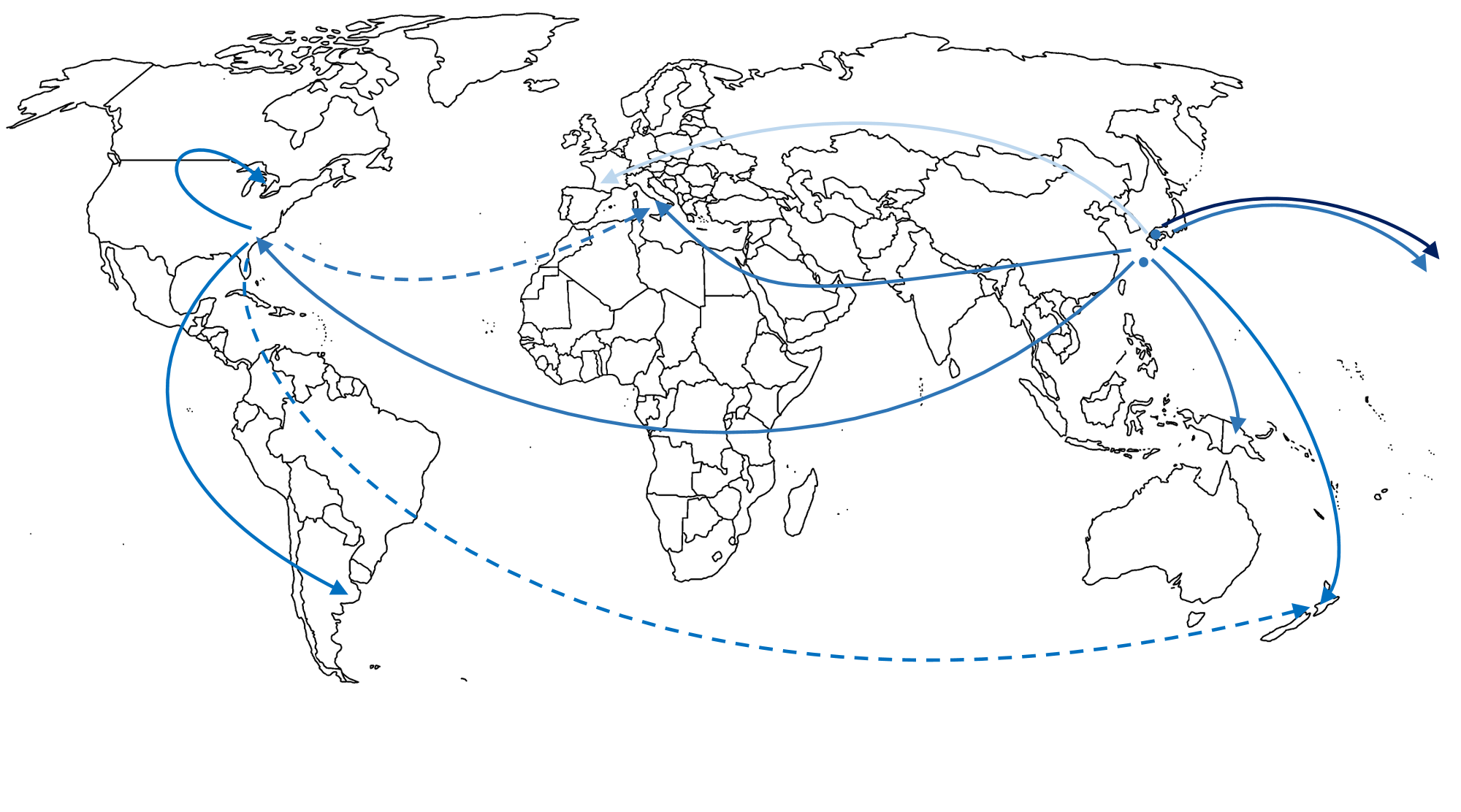 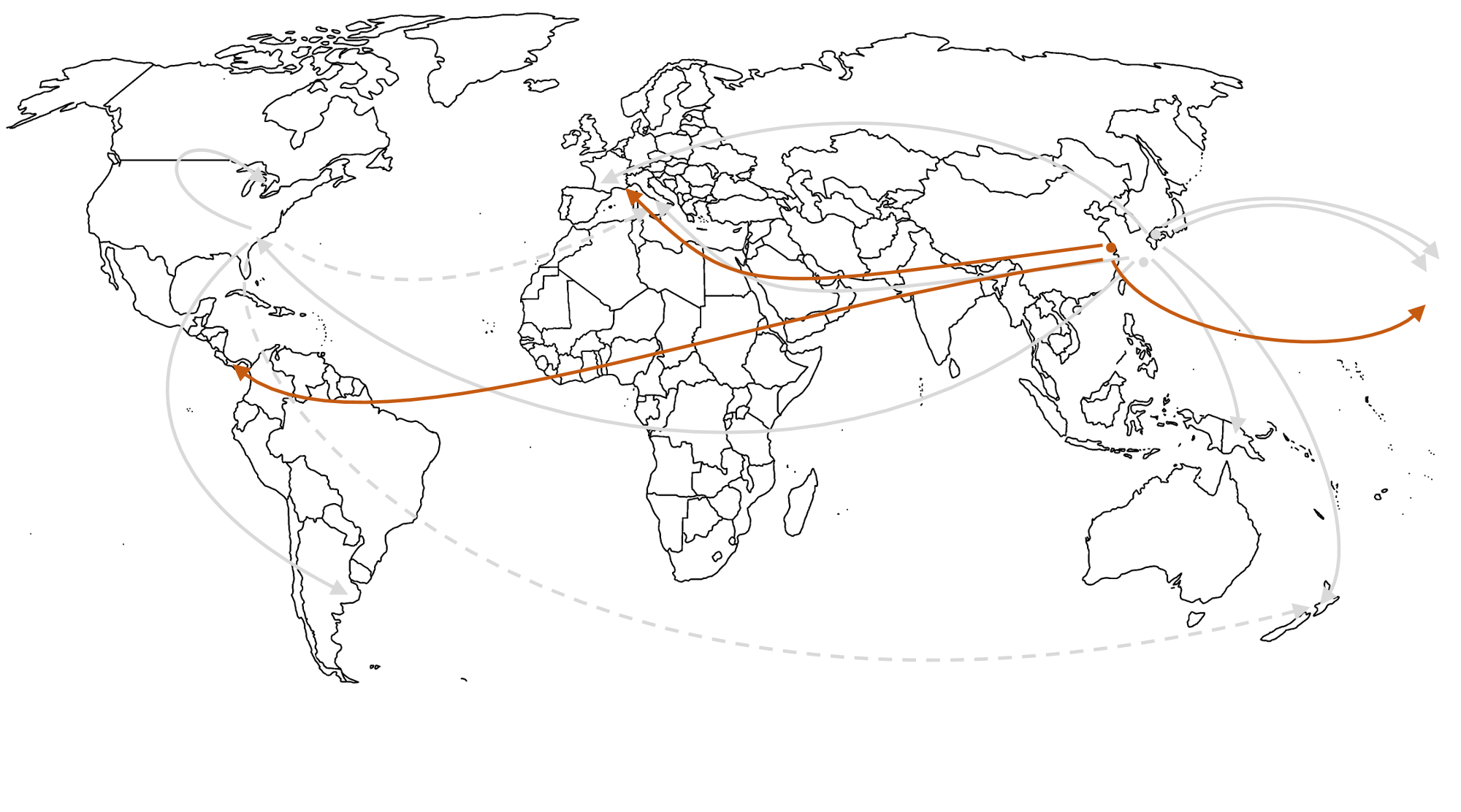 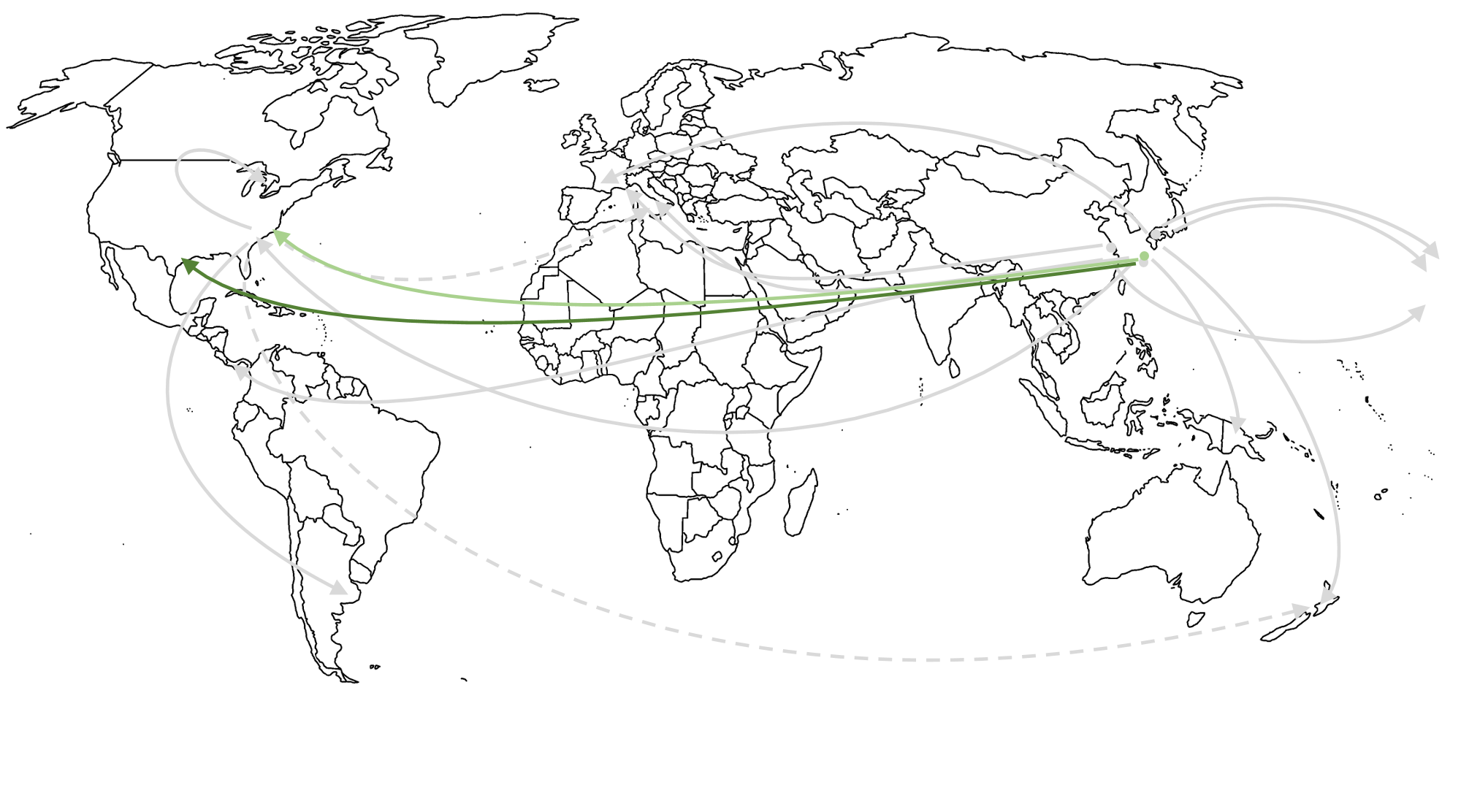 33
Xylosandrus crassiusculus’ invasion history
Cluster 2
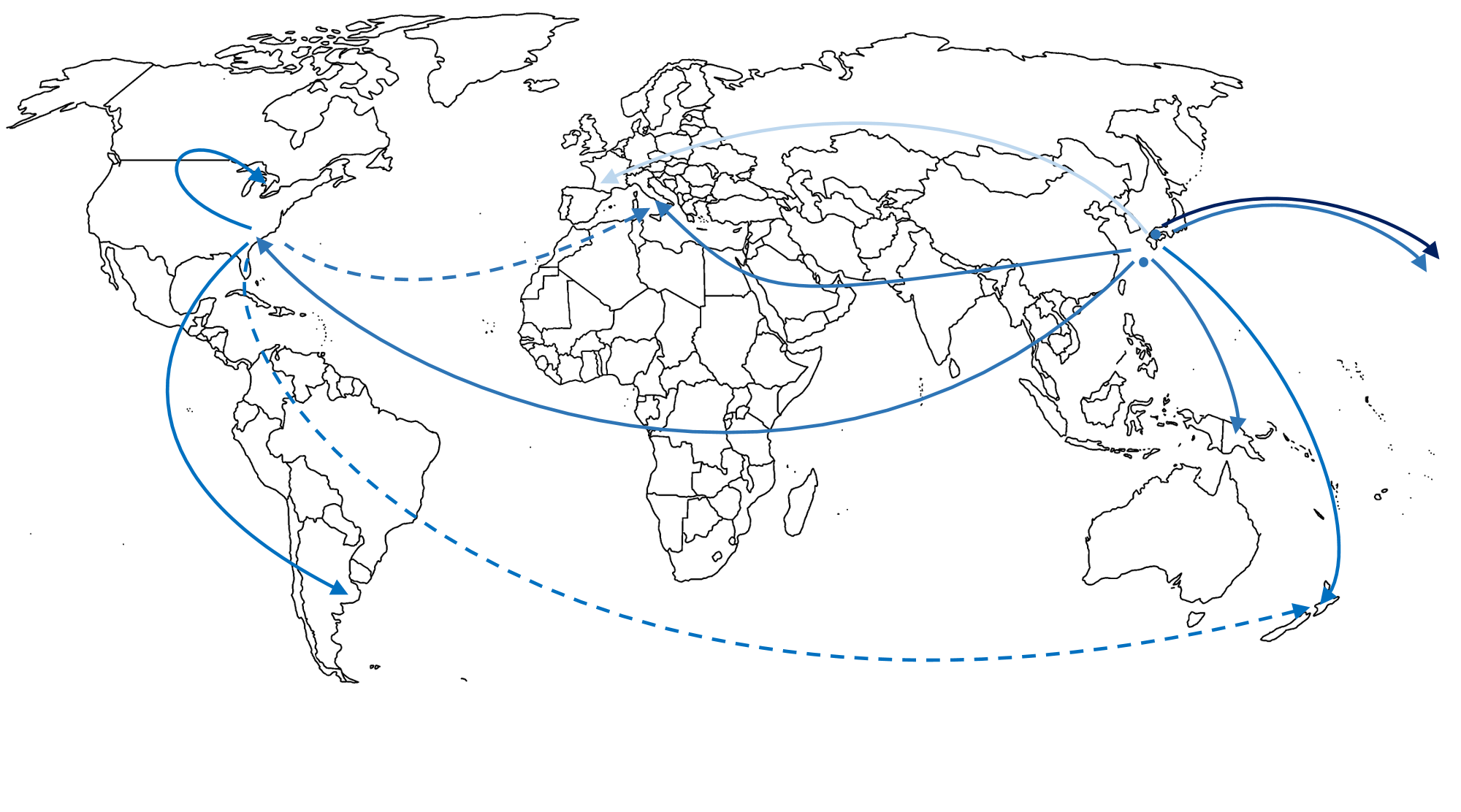 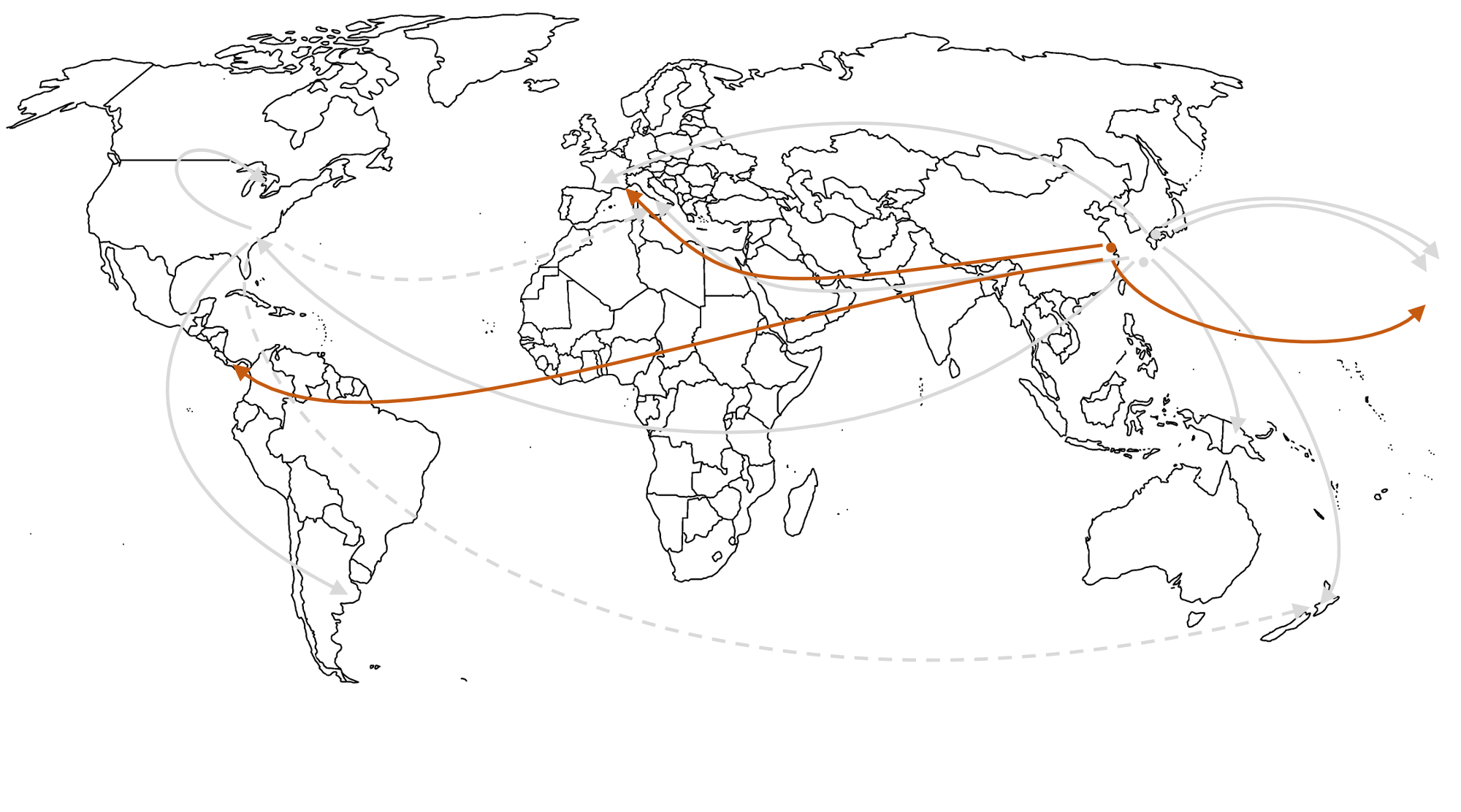 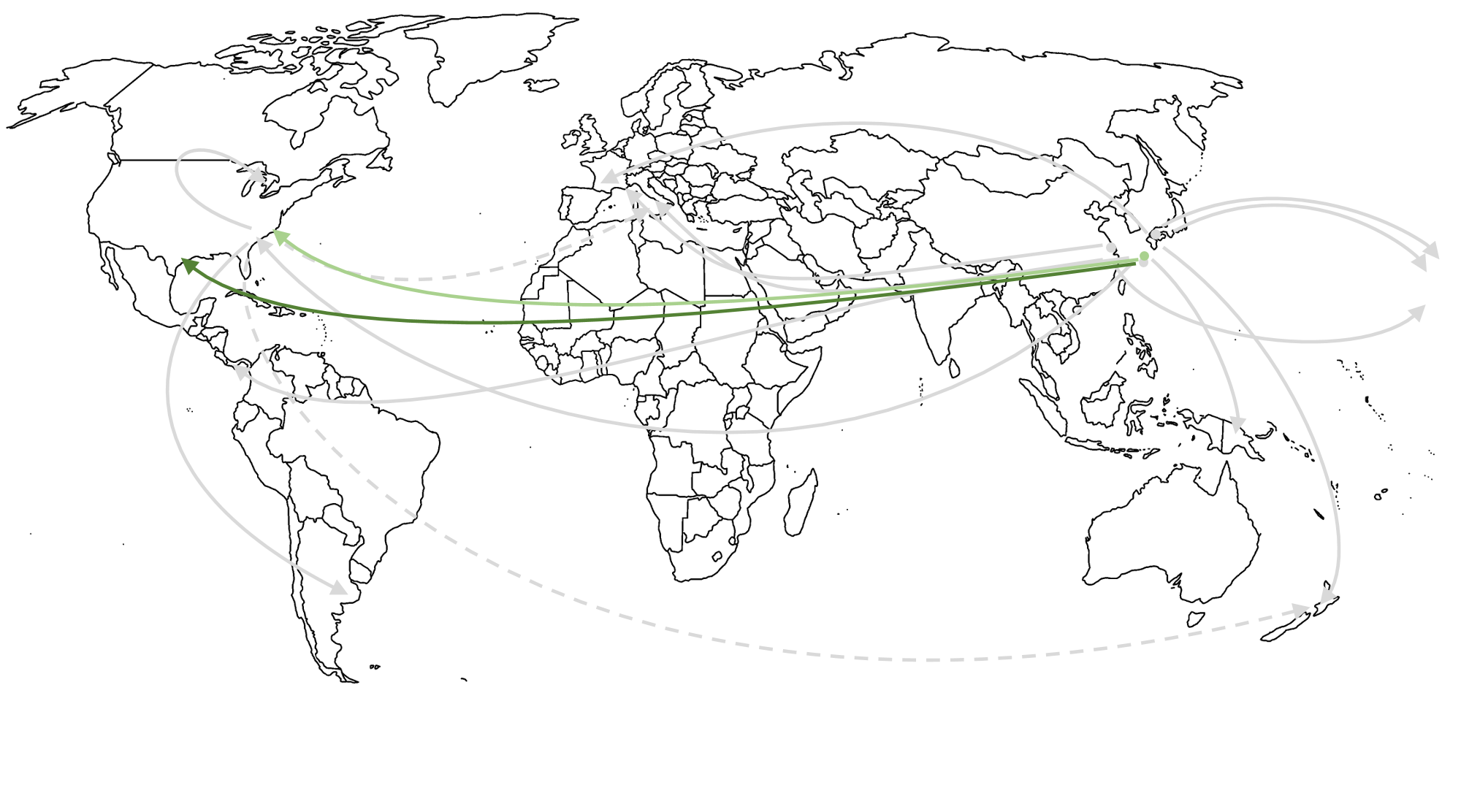 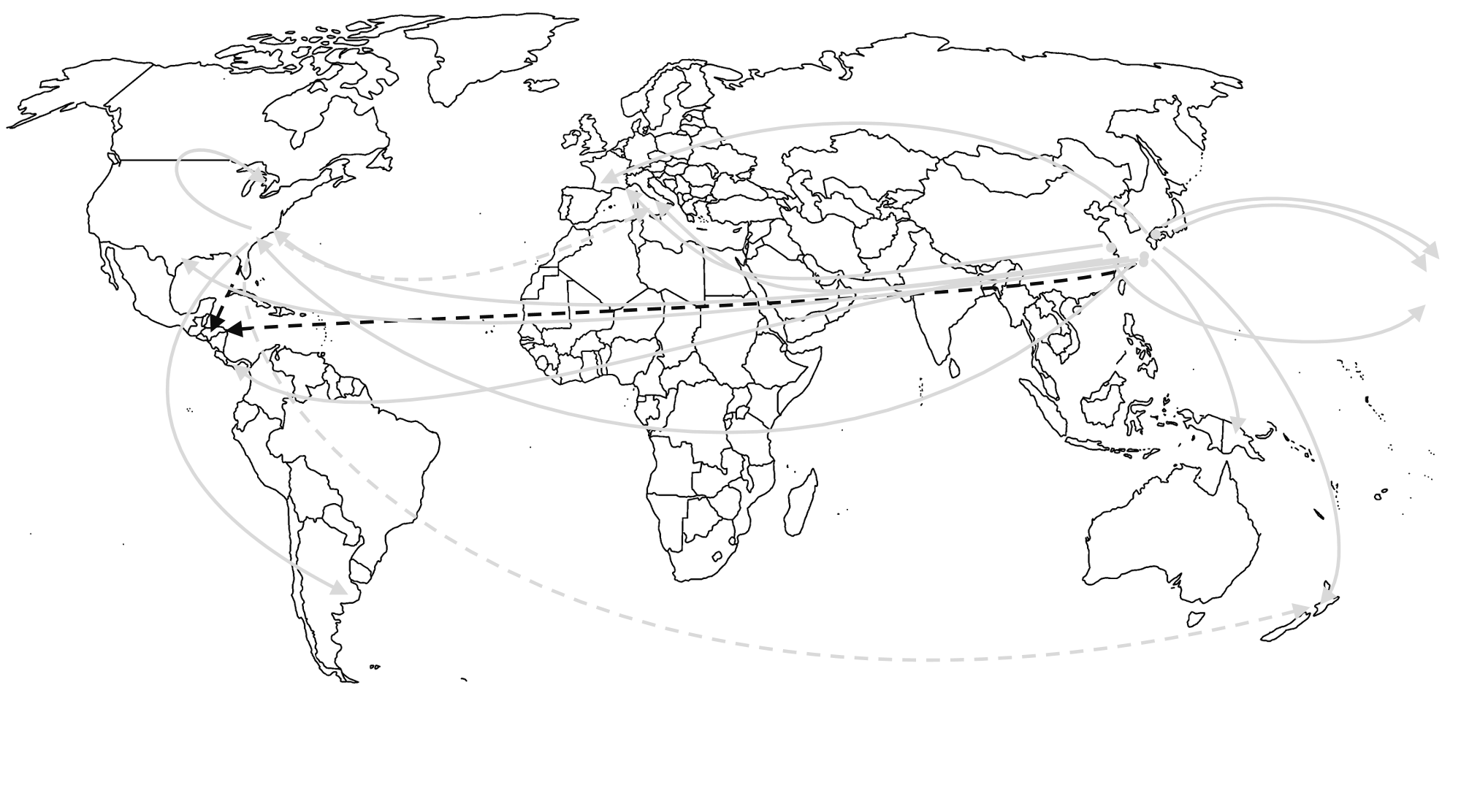 34
Xylosandrus crassiusculus’ invasion history
Cluster 2
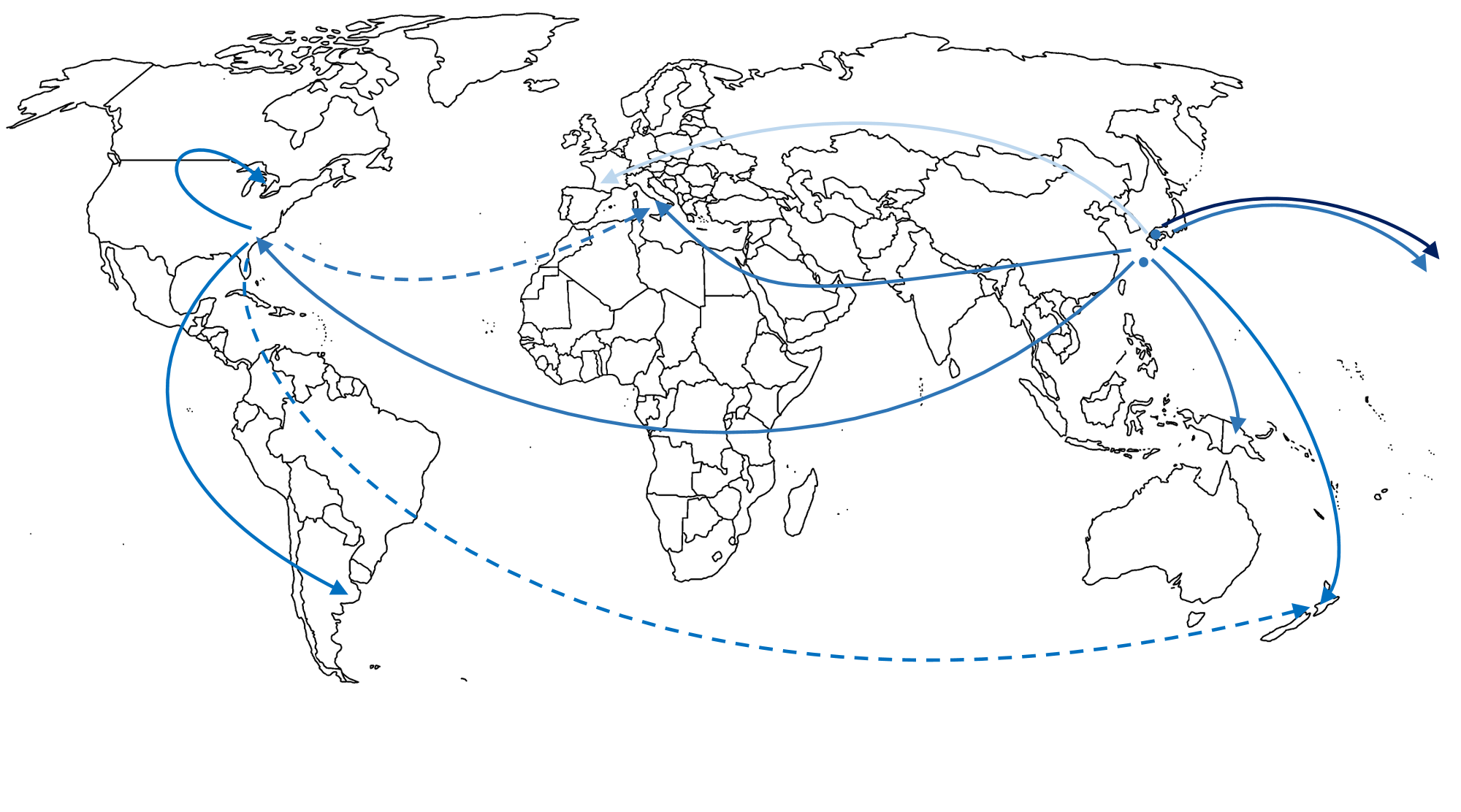 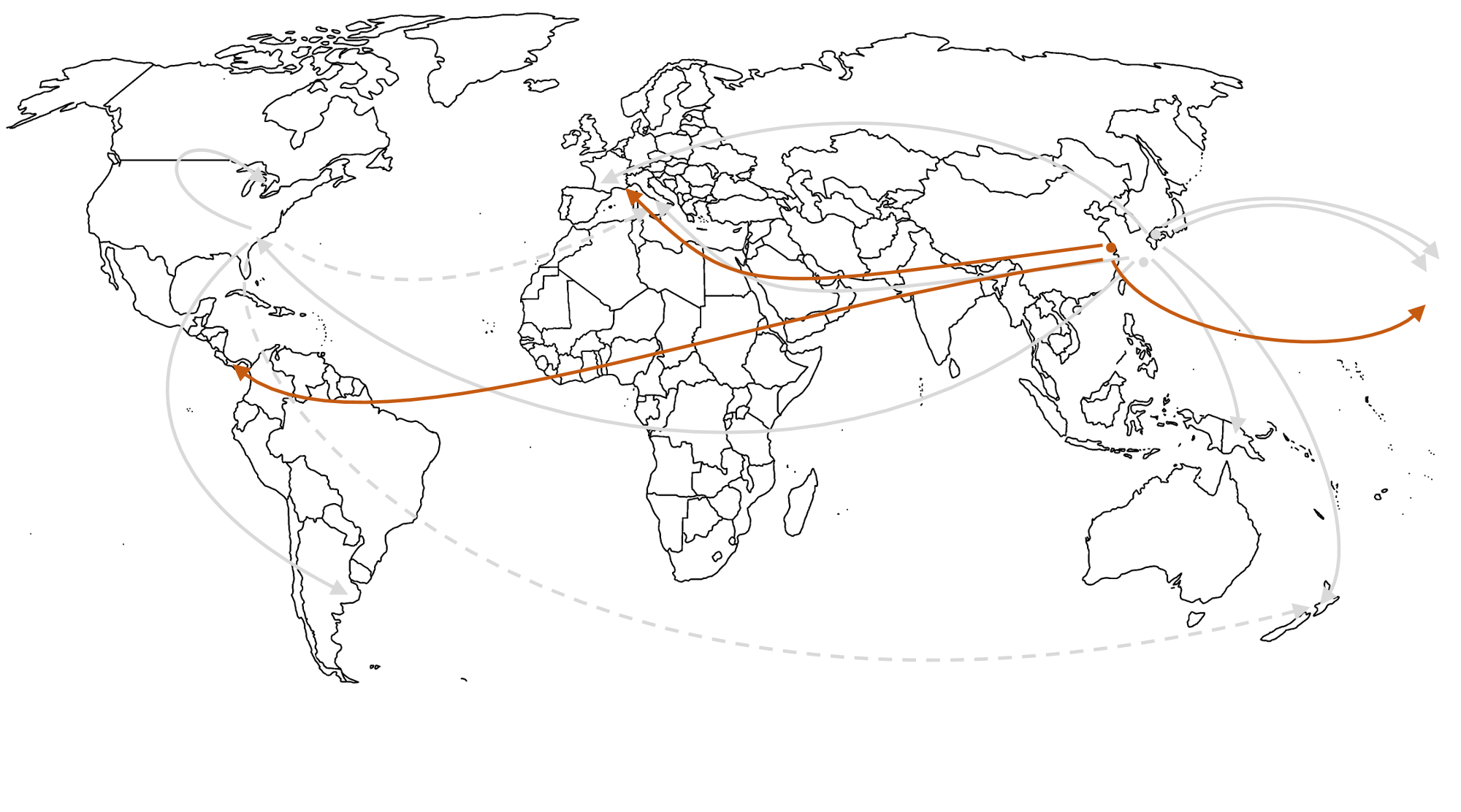 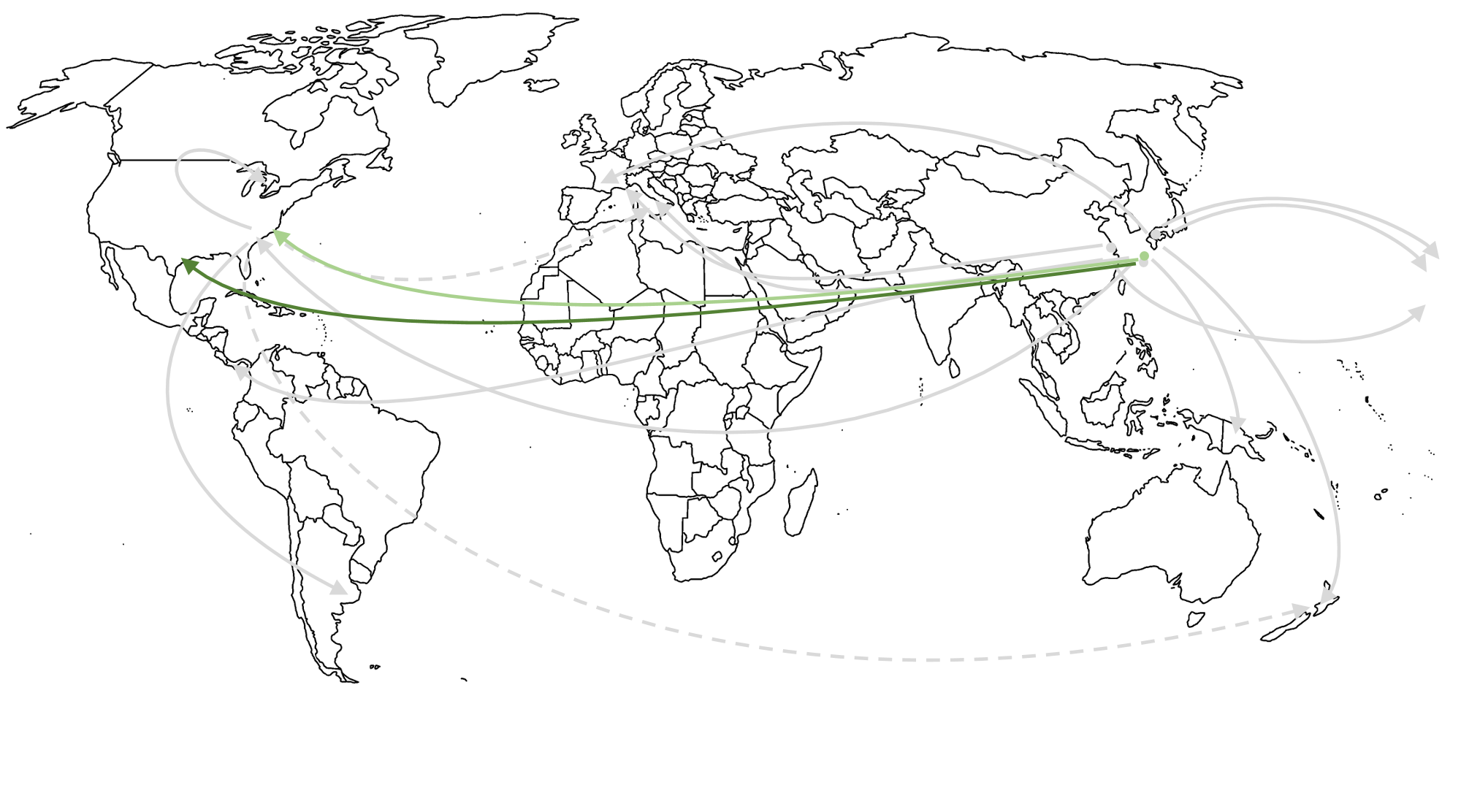 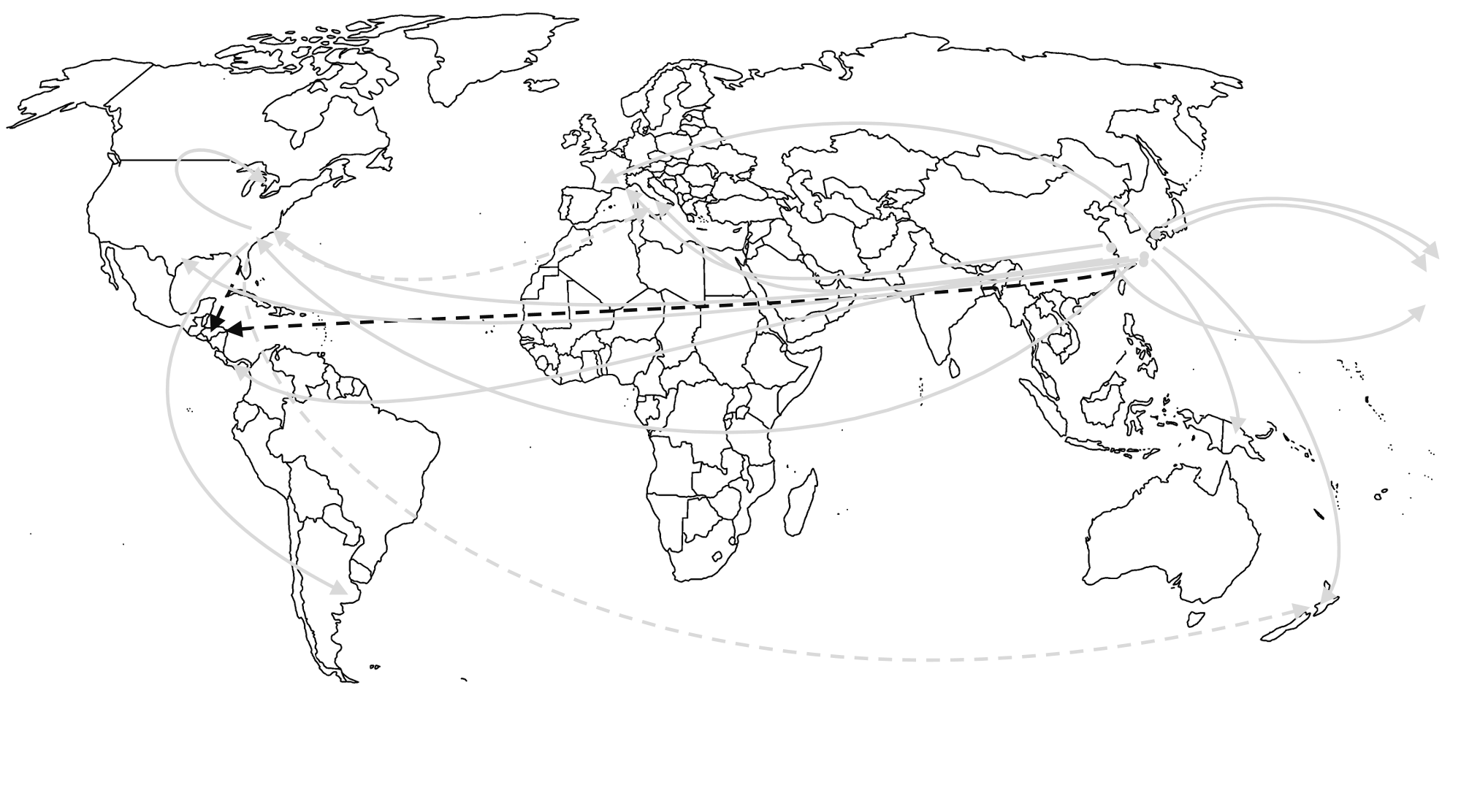 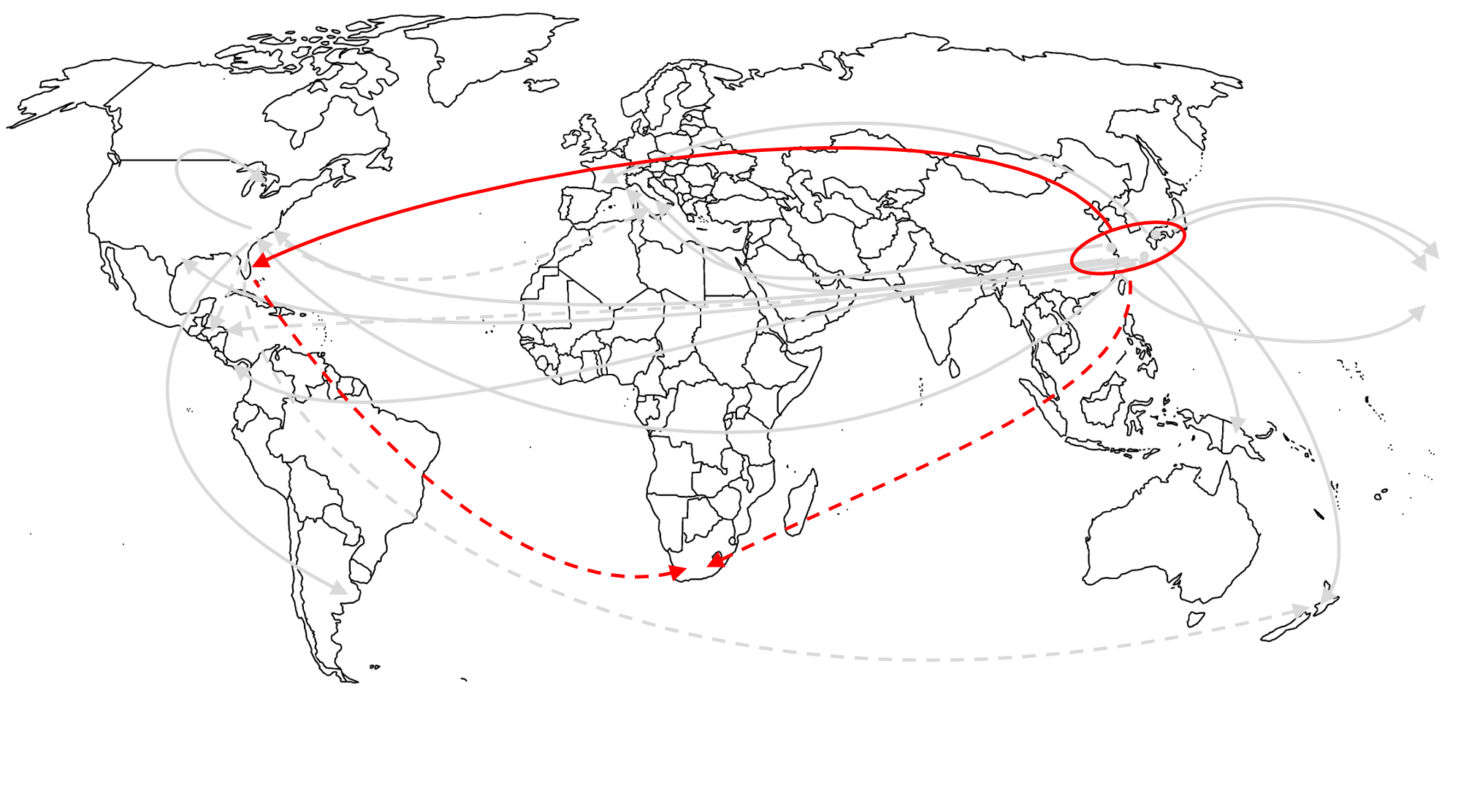 35
Xylosandrus crassiusculus’ invasion history in Europe
Several invasions, only from Cluster 2
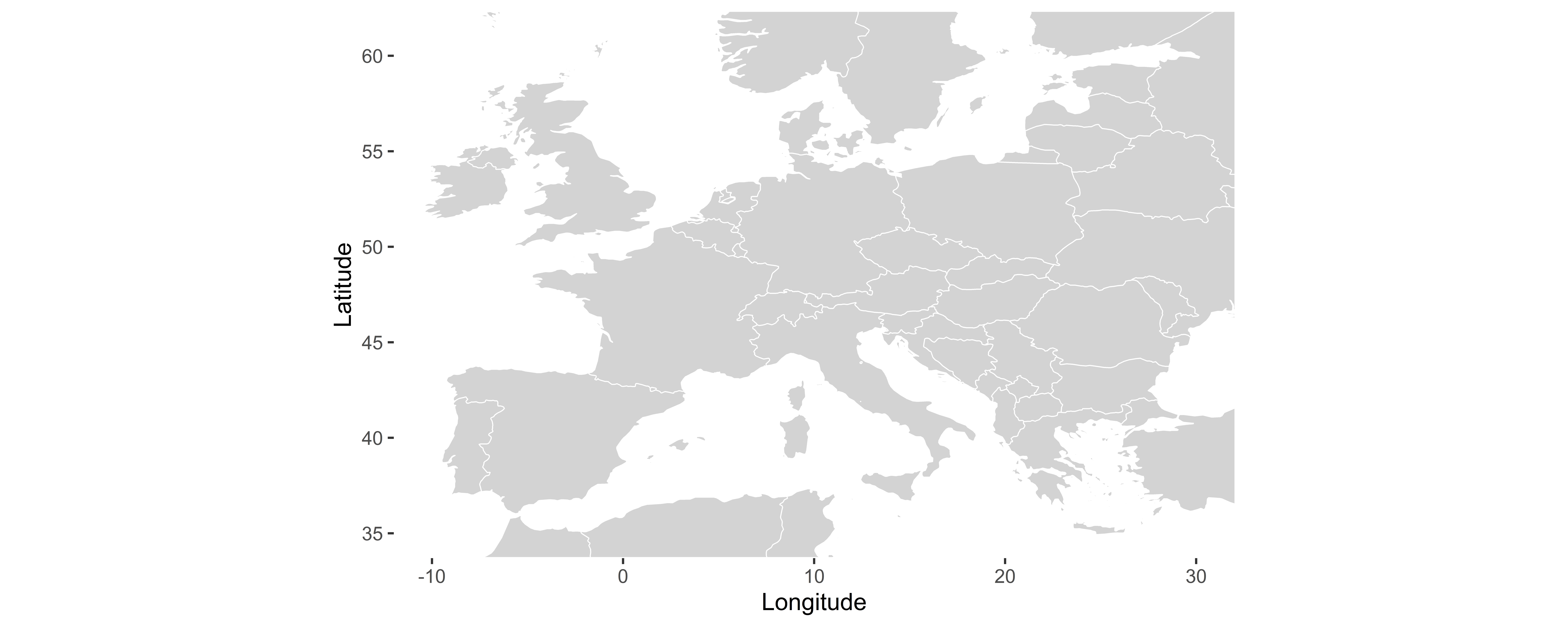 Shanghai area
Japan ?
2017
?
2019
2014
2011
2016
Japan
or USA ?
36
Questions and hypotheses
Close phylogenetically and ecologically
Similar native range
Invasive worldwide
	⇨ Similar invasion history?

First detection in Europe in Italy
	⇨ Italy source of the invasion in Europe?

Europe was invaded decades after the other continents
Climate change can impact species’ distribution
	⇨ Did recent climate change enable European invasion?
37
Species Distribution Modelling (SDM)
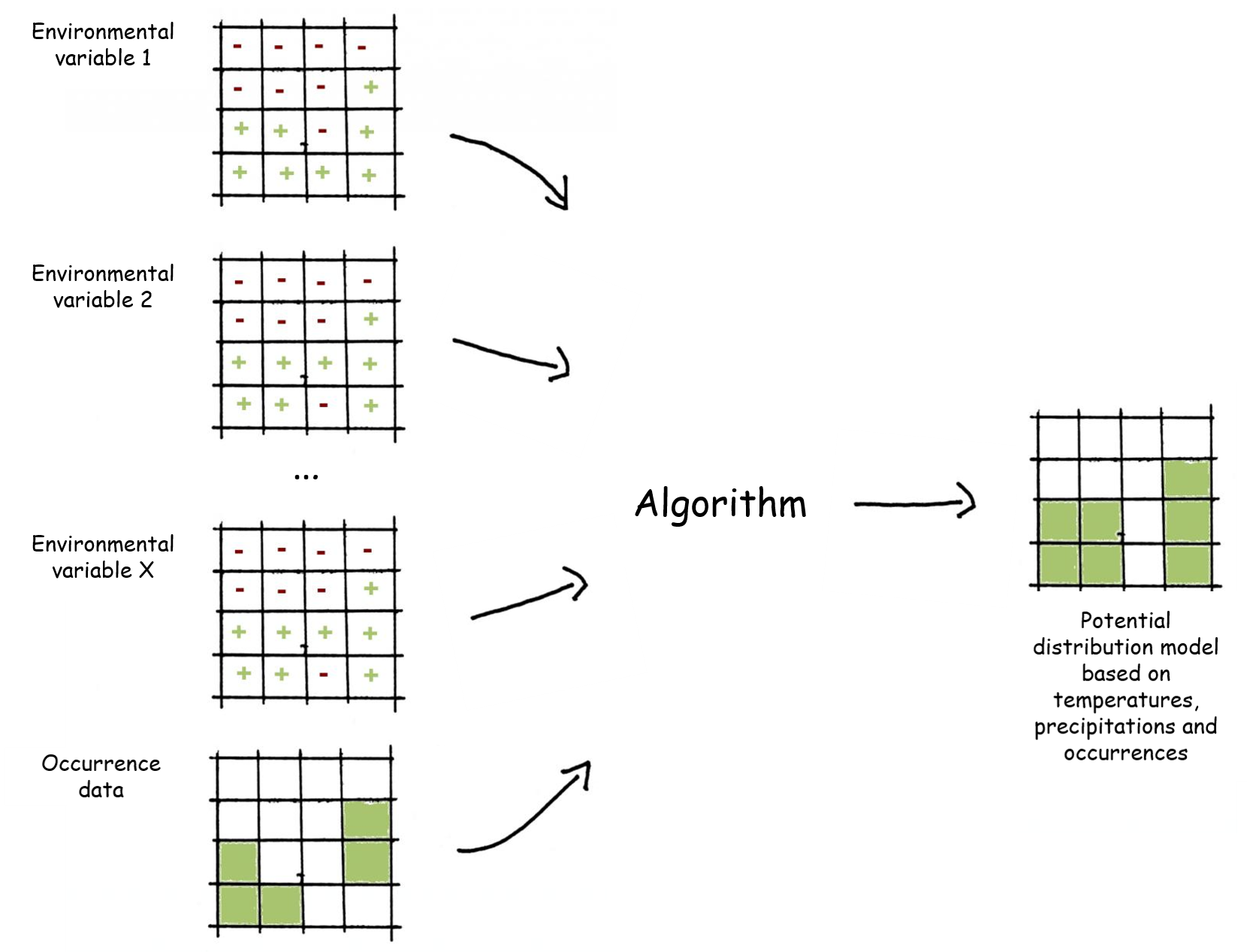 1
2
4
5
2
1
3
4
Variable shaping the species’ distribution
1
2
3
3
3
1
1
2
38
Species Distribution Modelling (SDM)
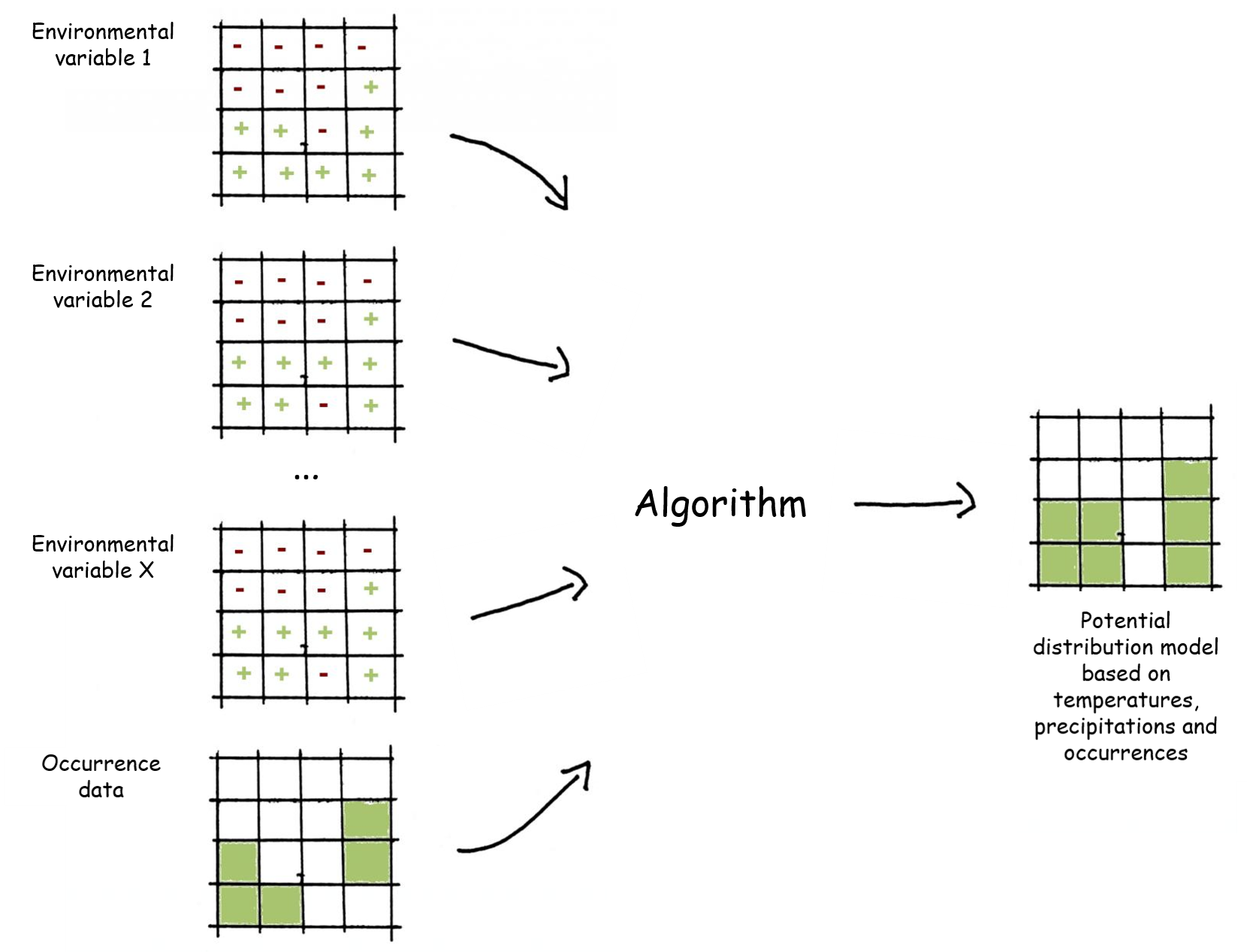 Environmental variables from the past ⇨ Potential distribution in the past
1
2
4
5
2
1
3
4
1
2
3
3
3
1
1
2
39
Xylosandrus crassiusculus’ Cluster 2
Data from each decade of the XXth century
1981 - 1990
1901 - 1910
1941 - 1950
Unsuitable
Marginal
Suitable
Optimal
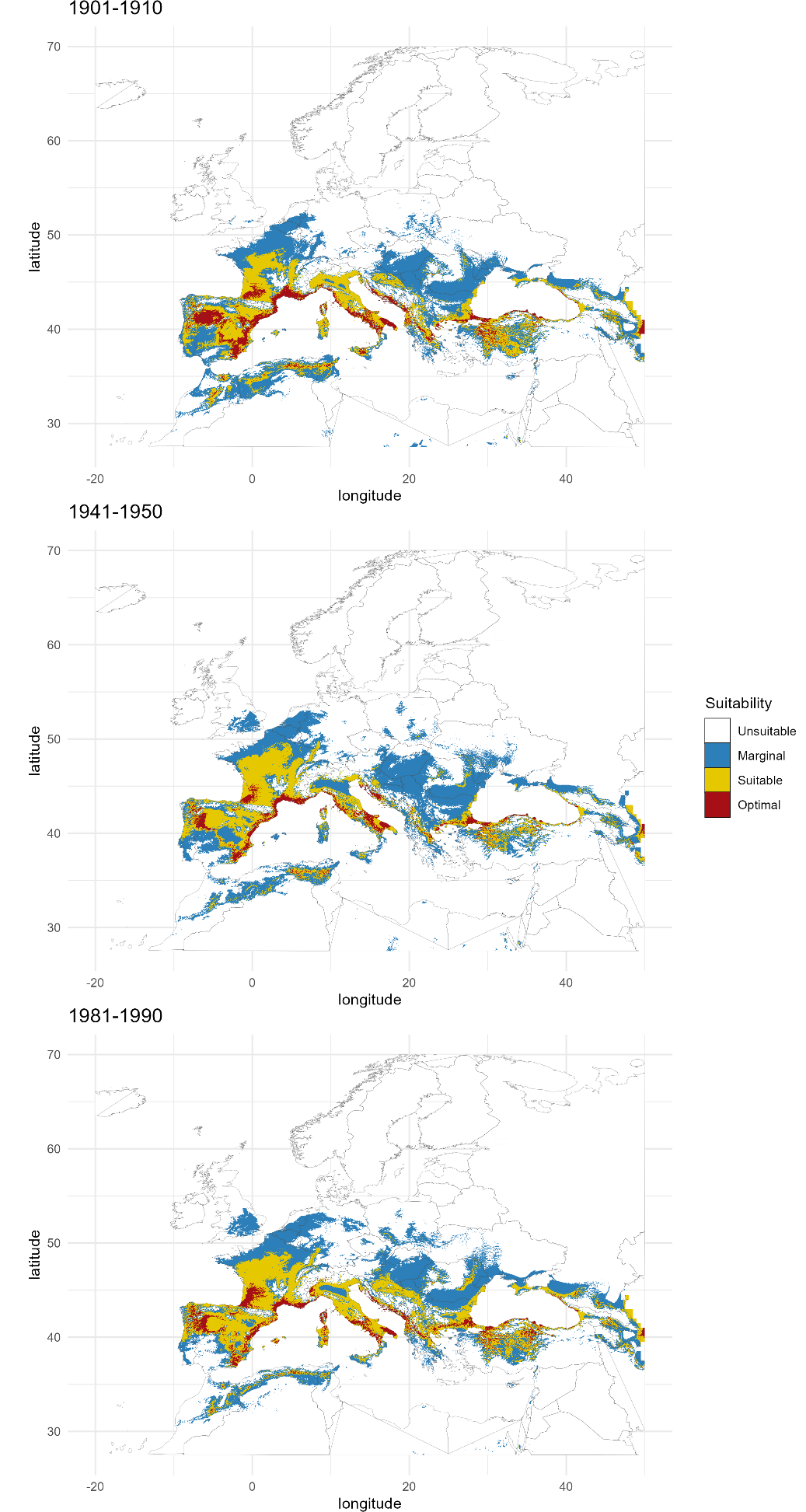 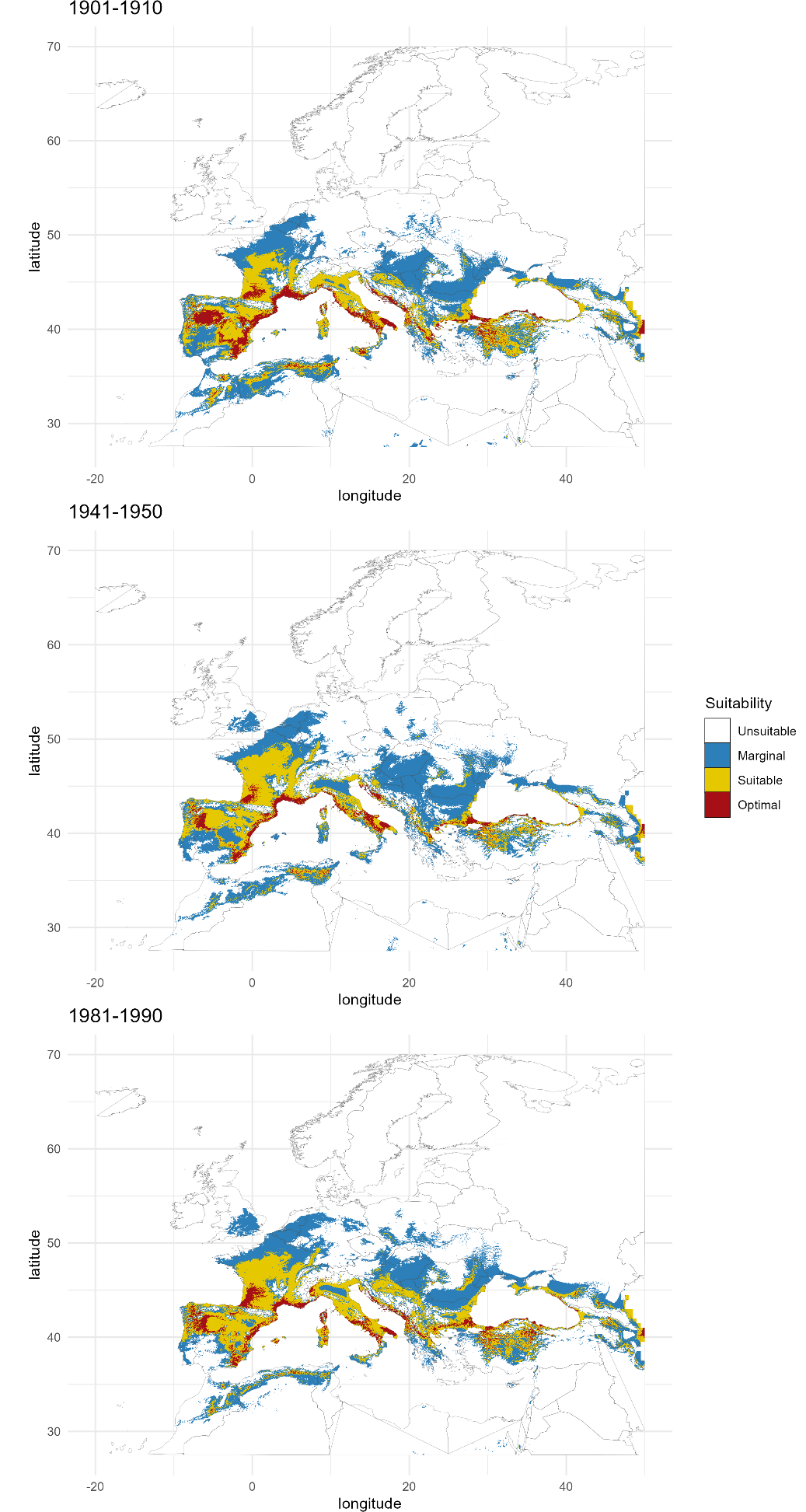 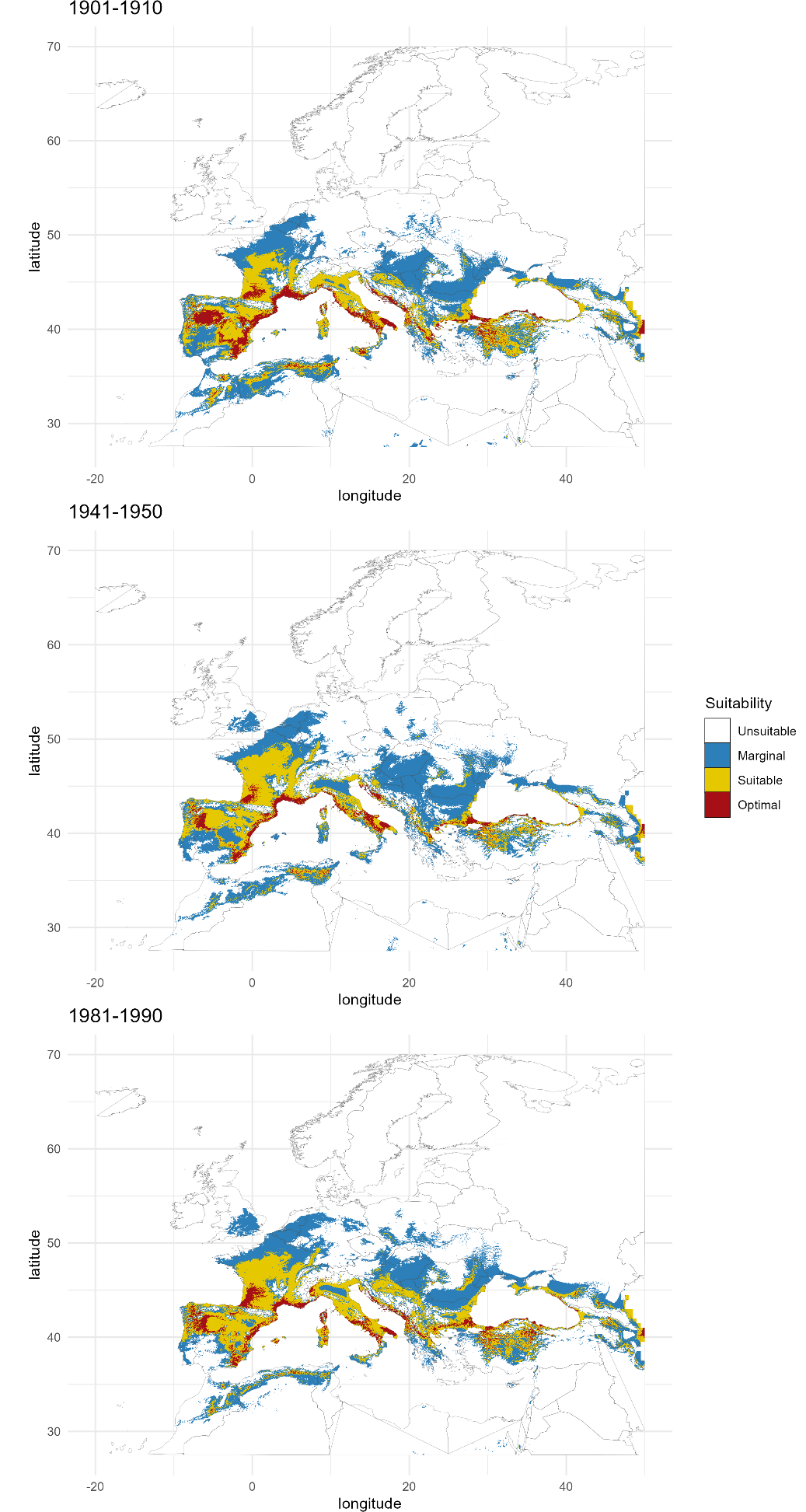 40
Xylosandrus crassiusculus’ Cluster 2
Data from each decade of the XXth century








⇨ Europe already suitable at the beginning of the XXth
⇨ Similar results obtained with X. compactus
1981 - 1990
1901 - 1910
1941 - 1950
Unsuitable
Marginal
Suitable
Optimal
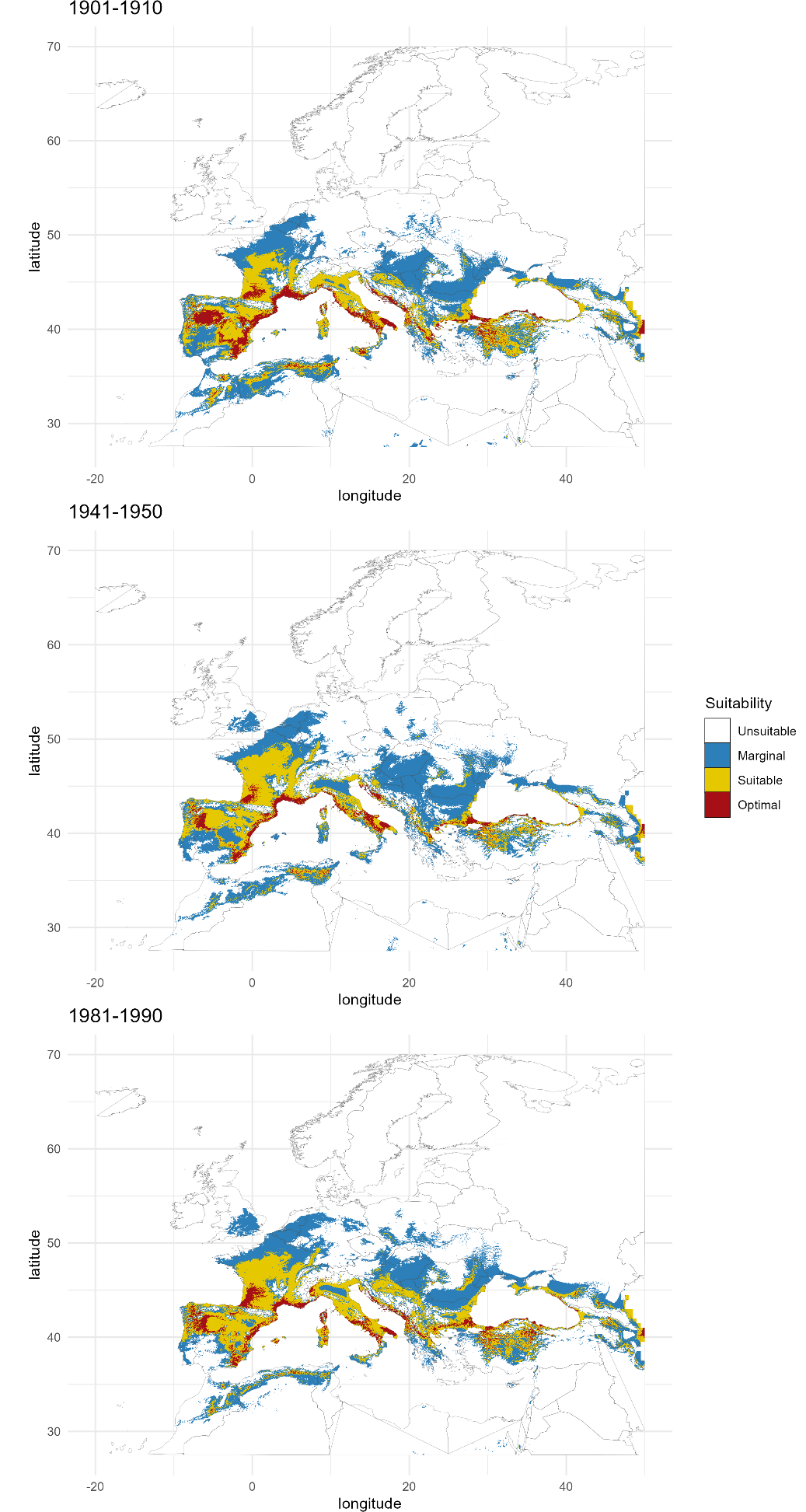 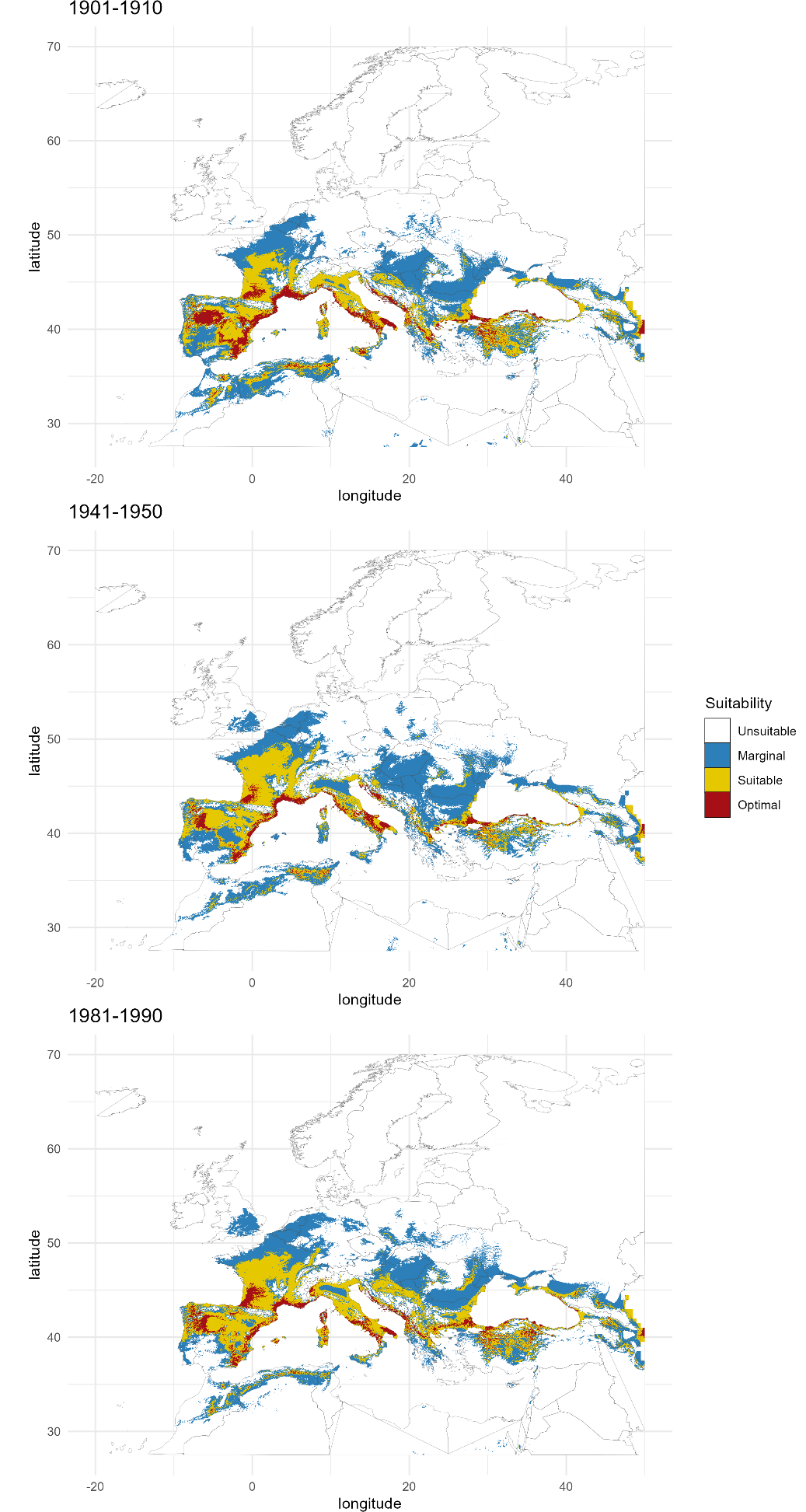 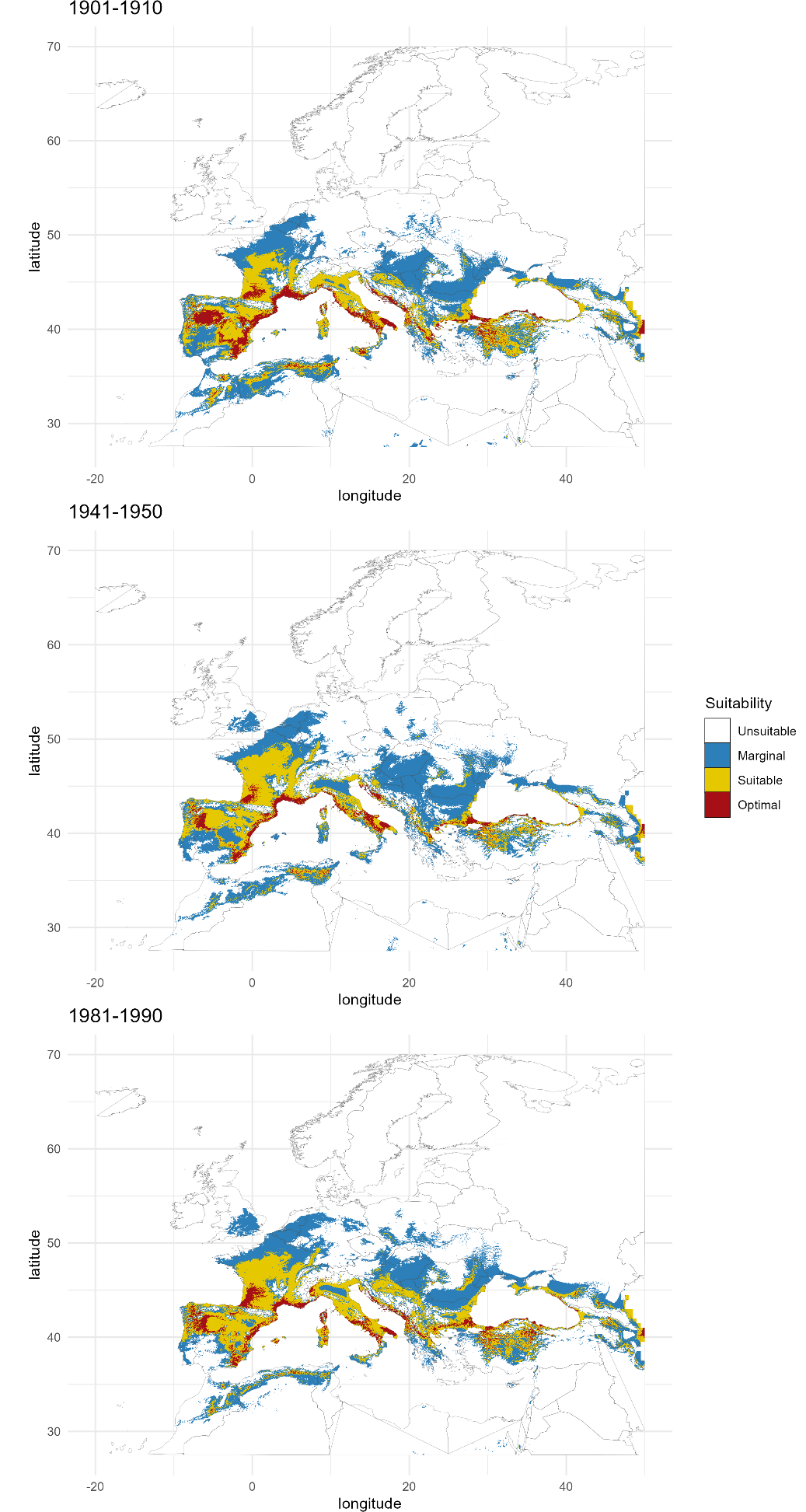 41
Xylosandrus crassiusculus’ Cluster 2
Data from each decade of the XXth century








⇨ Europe already suitable at the beginning of the XXth
⇨ Similar results obtained with X. compactus

⇨ Climate change not responsible for European invasion
⇨ Recent invasion due to modification in international trade?
1981 - 1990
1901 - 1910
1941 - 1950
Unsuitable
Marginal
Suitable
Optimal
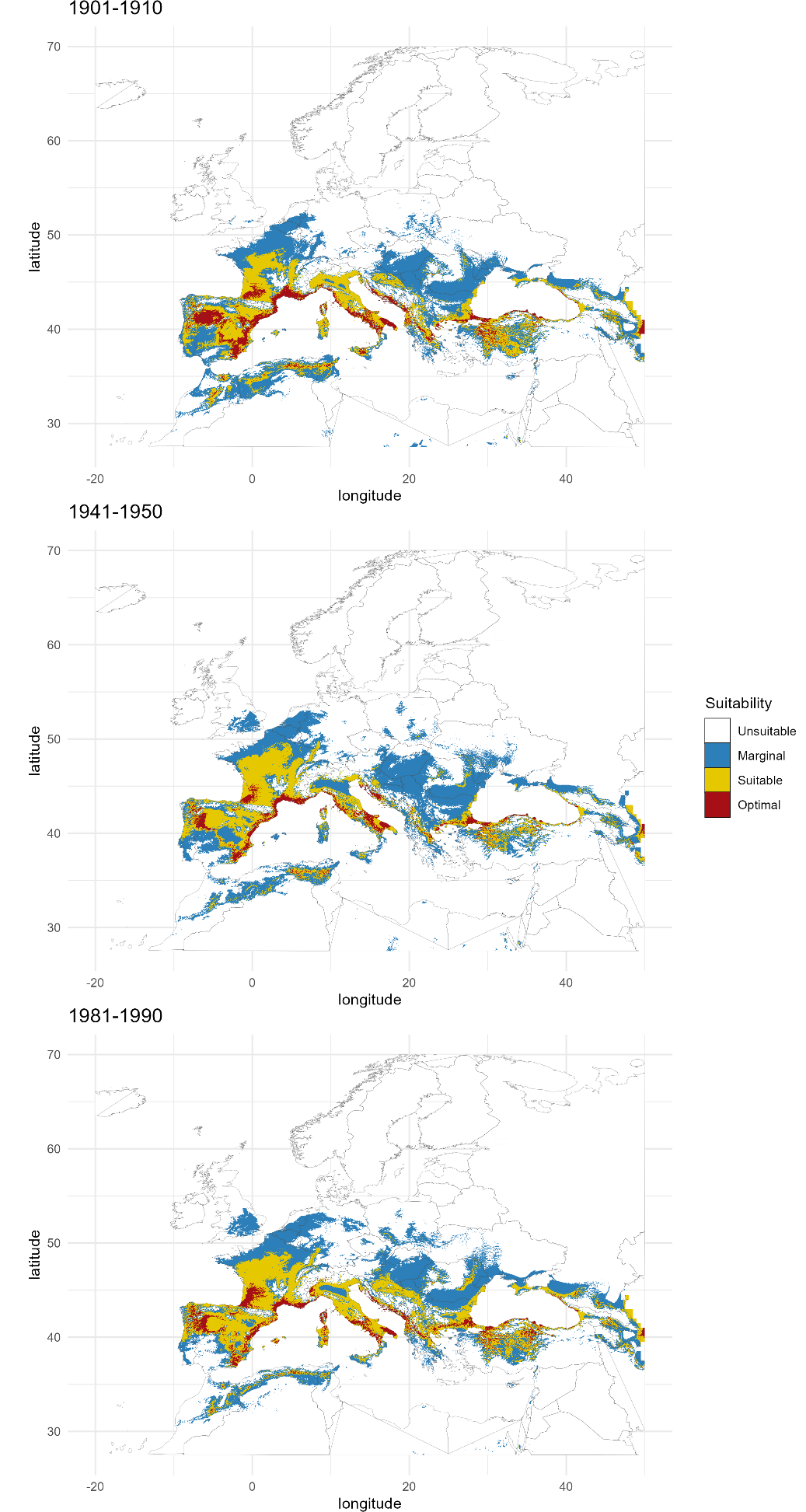 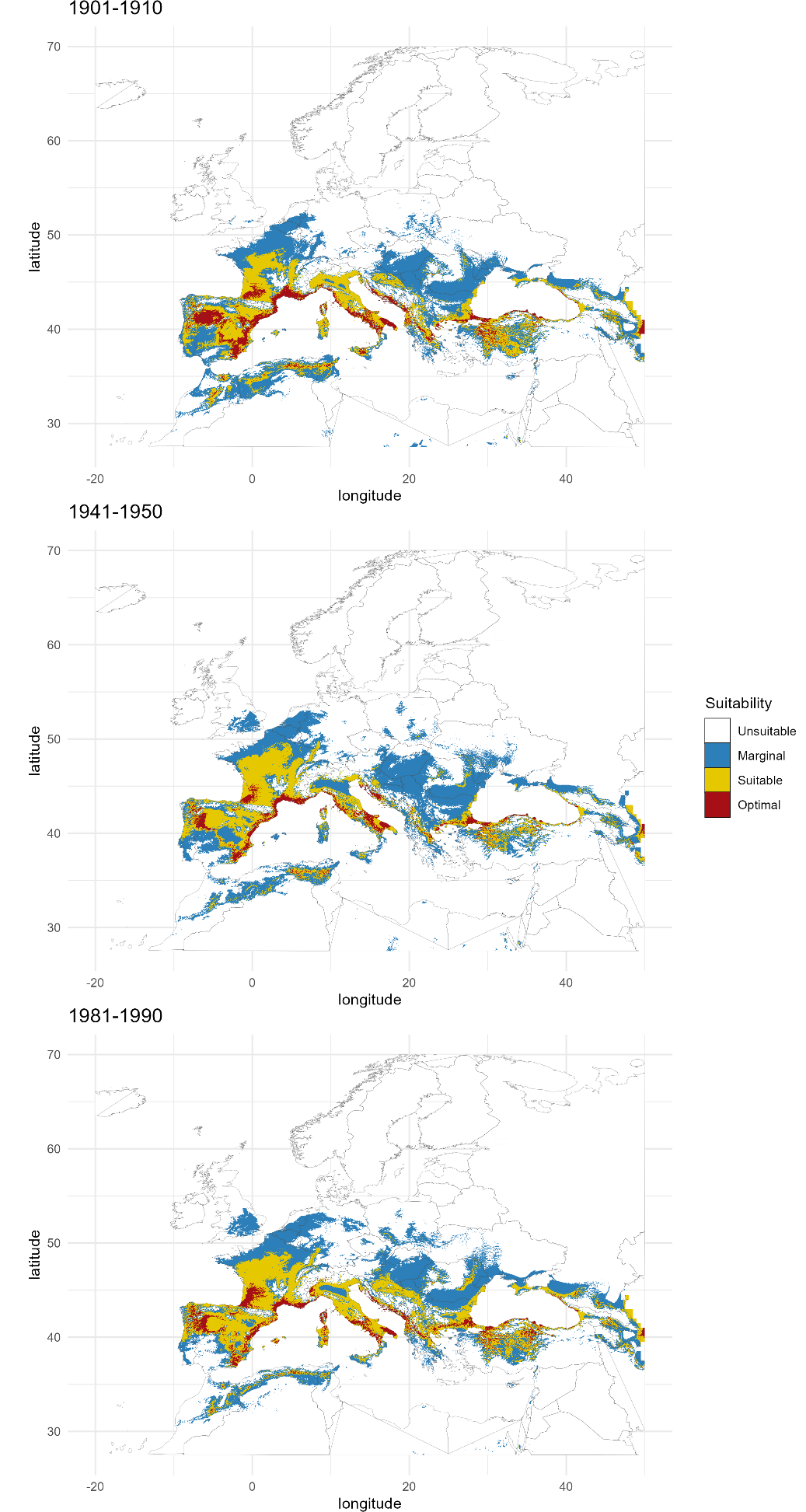 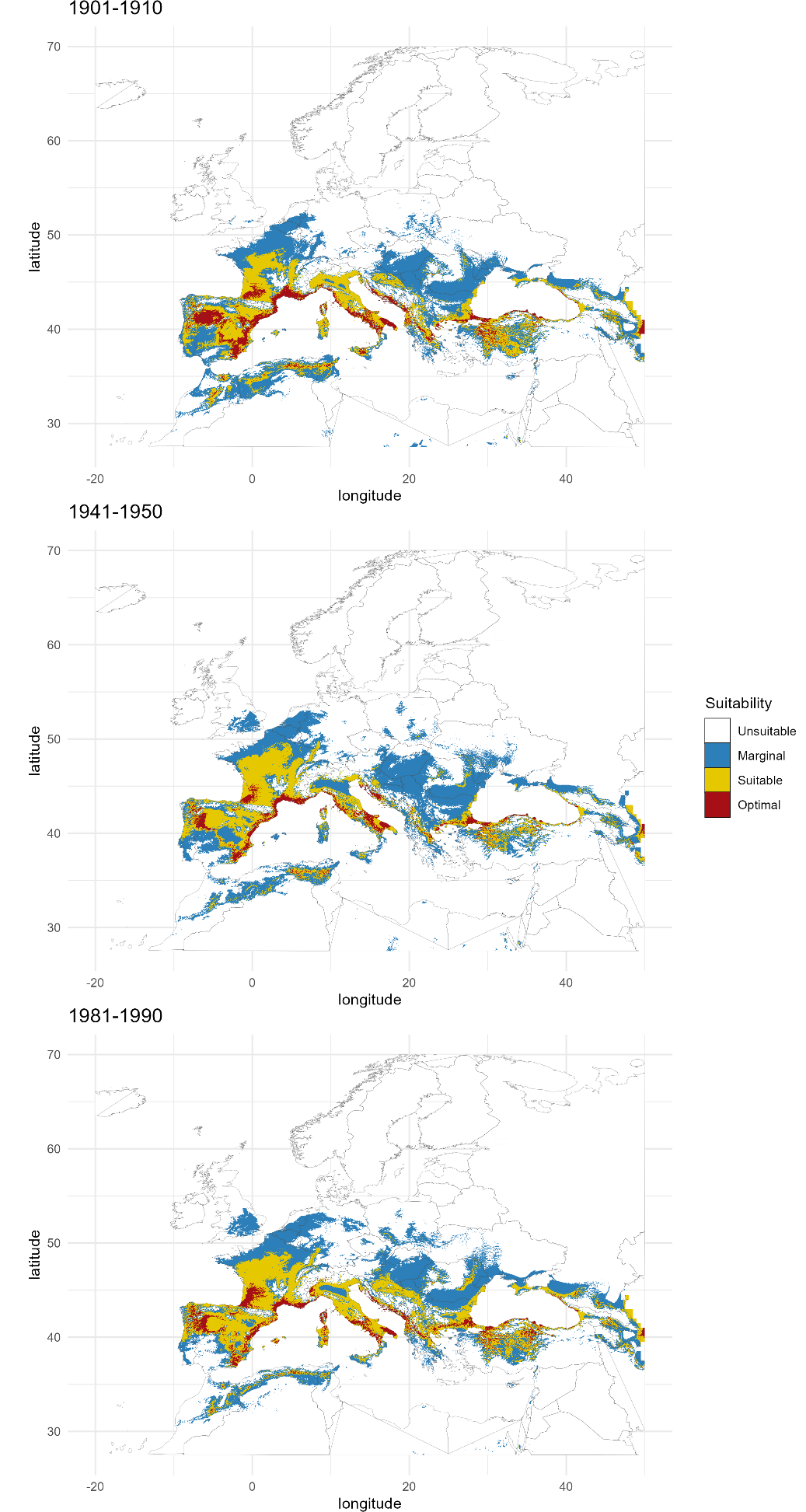 42
Thank you for your attention!
43
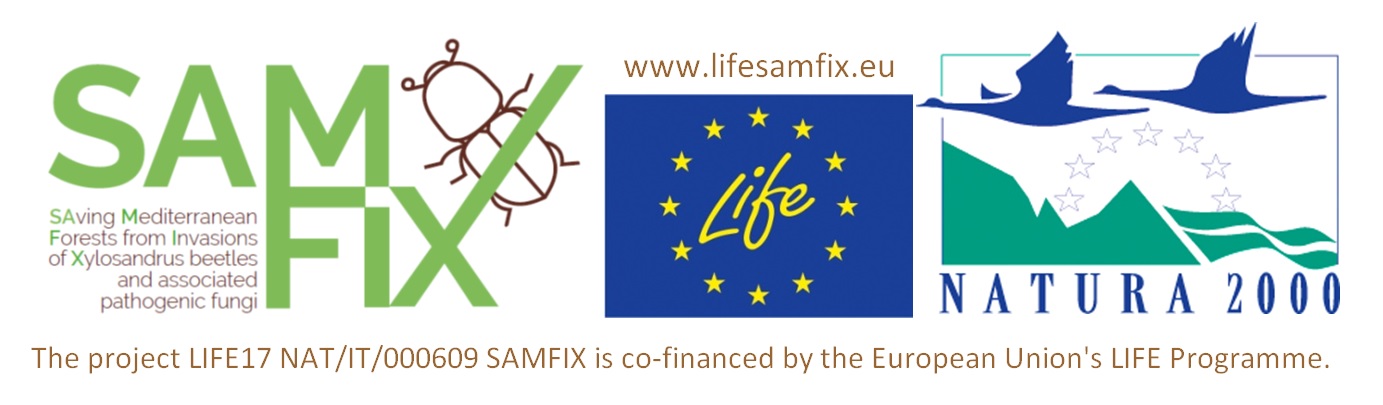 The contents of this training package are the sole responsibility of the LIFE SAMFIX partnership and do not necessarily reflect the opinion of the European Union or its agency CINEA.
For more information:
www.lifesamfix.eu
E-mail: xylosandrus@parcocirceo.it
Address: Via Carlo Alberto 188, 0416 Sabaudia (IT)
Tel. +39 077 3512240
Follow us on          and
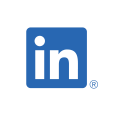 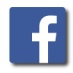